CS1033 Assignment 1 Slide Show (Group 2)
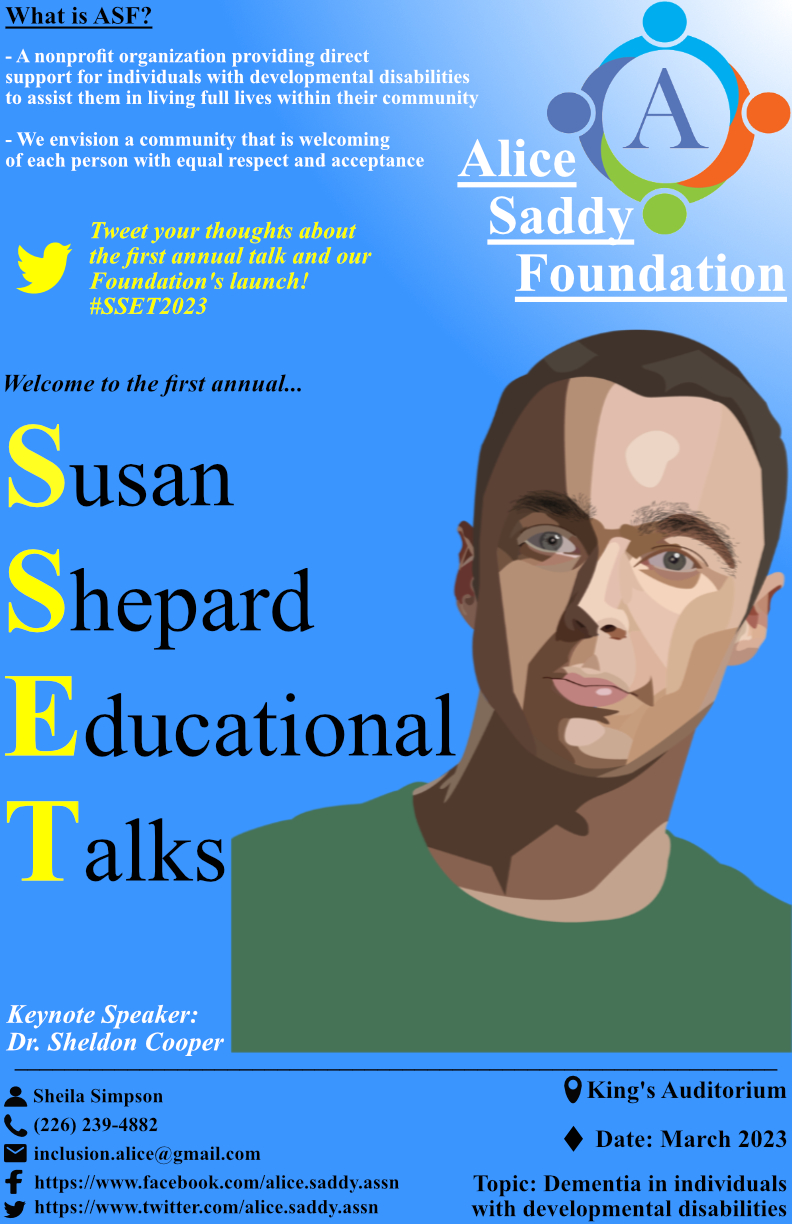 2/117
[Speaker Notes: zhuan525_poster.jpg]
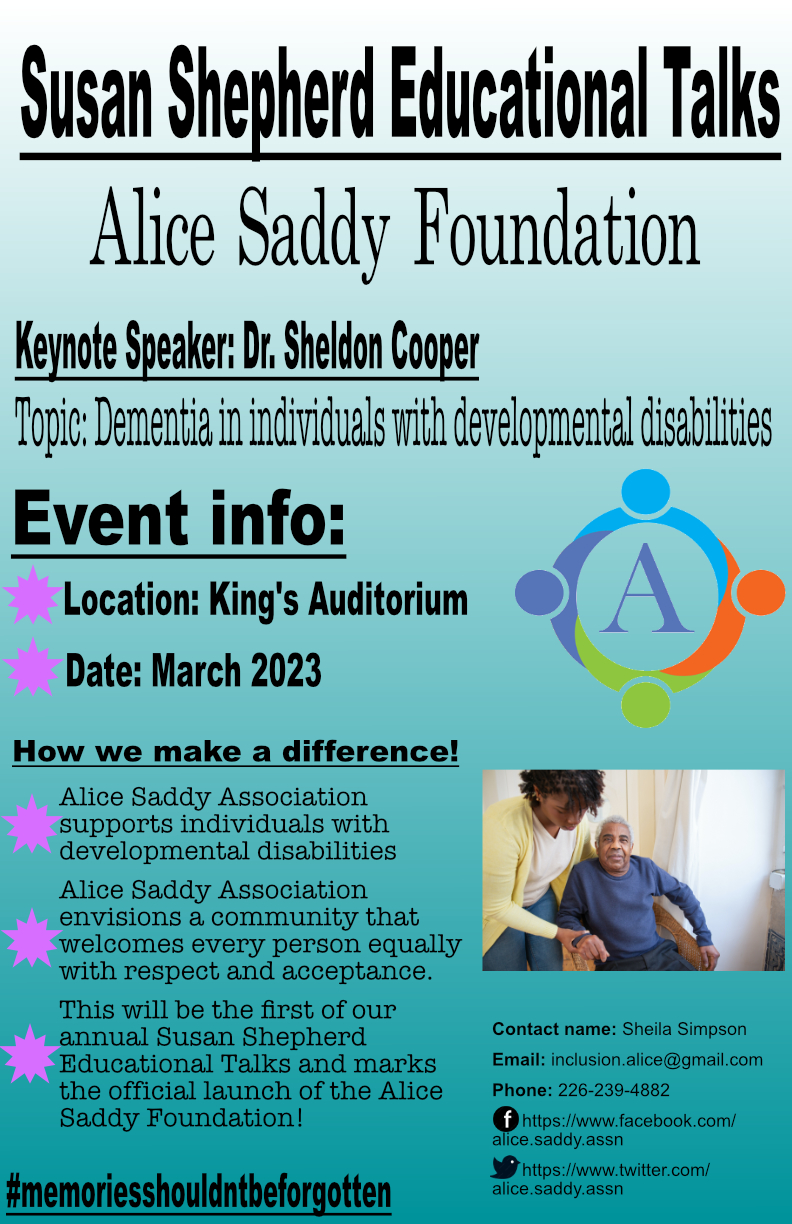 3/117
[Speaker Notes: zhemani3_poster.jpg]
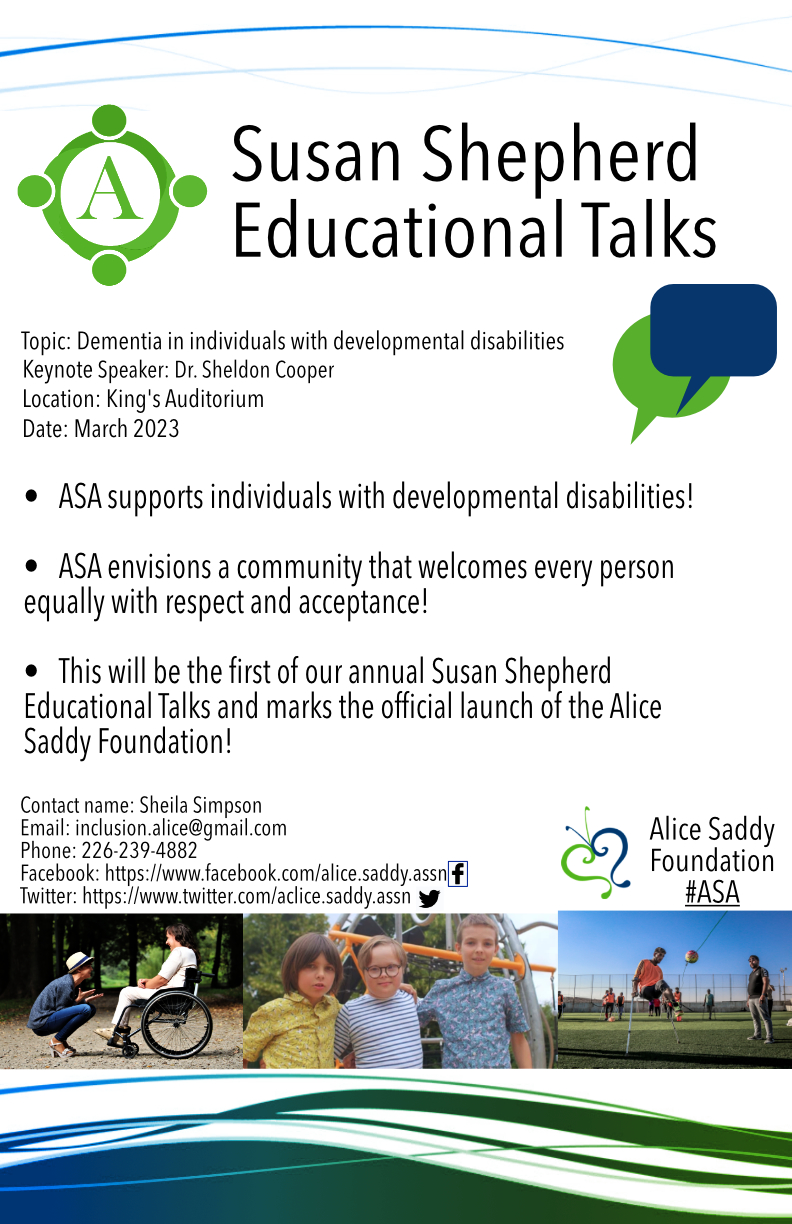 4/117
[Speaker Notes: zhakim4_poster.jpg]
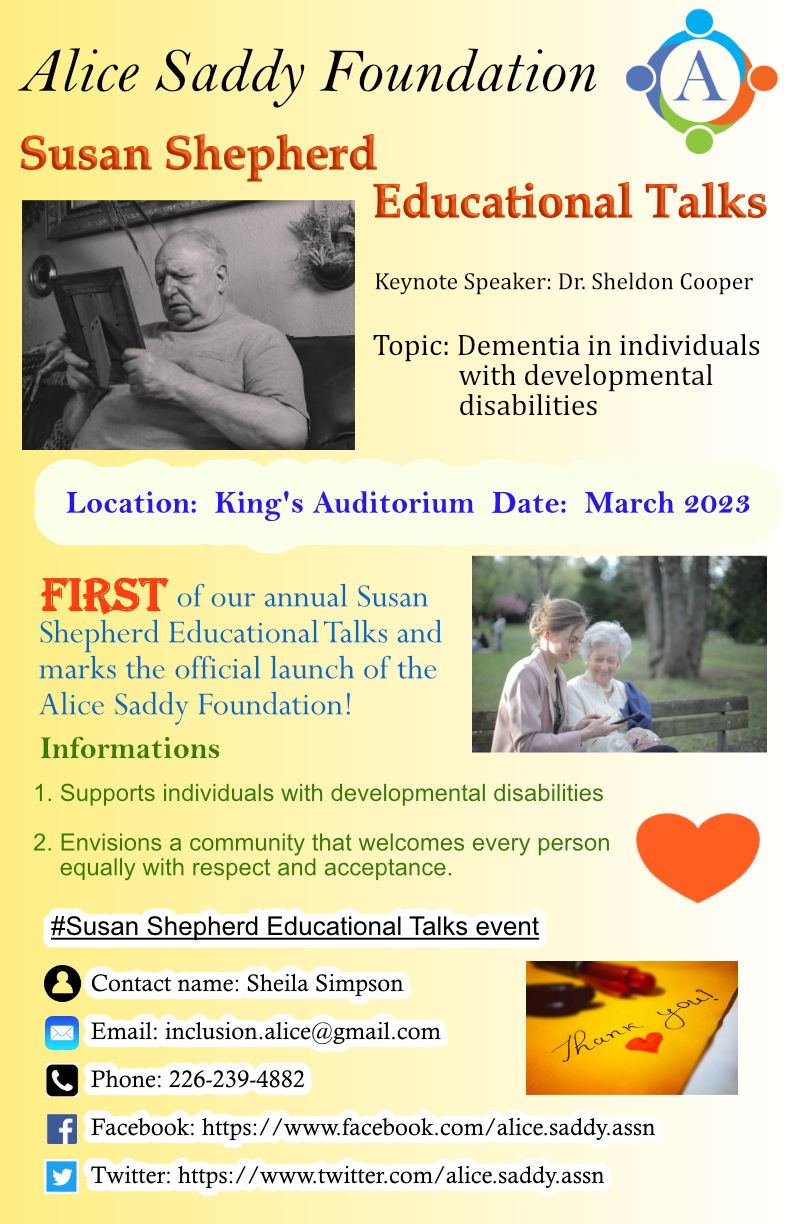 5/117
[Speaker Notes: zgui7_poster.jpg]
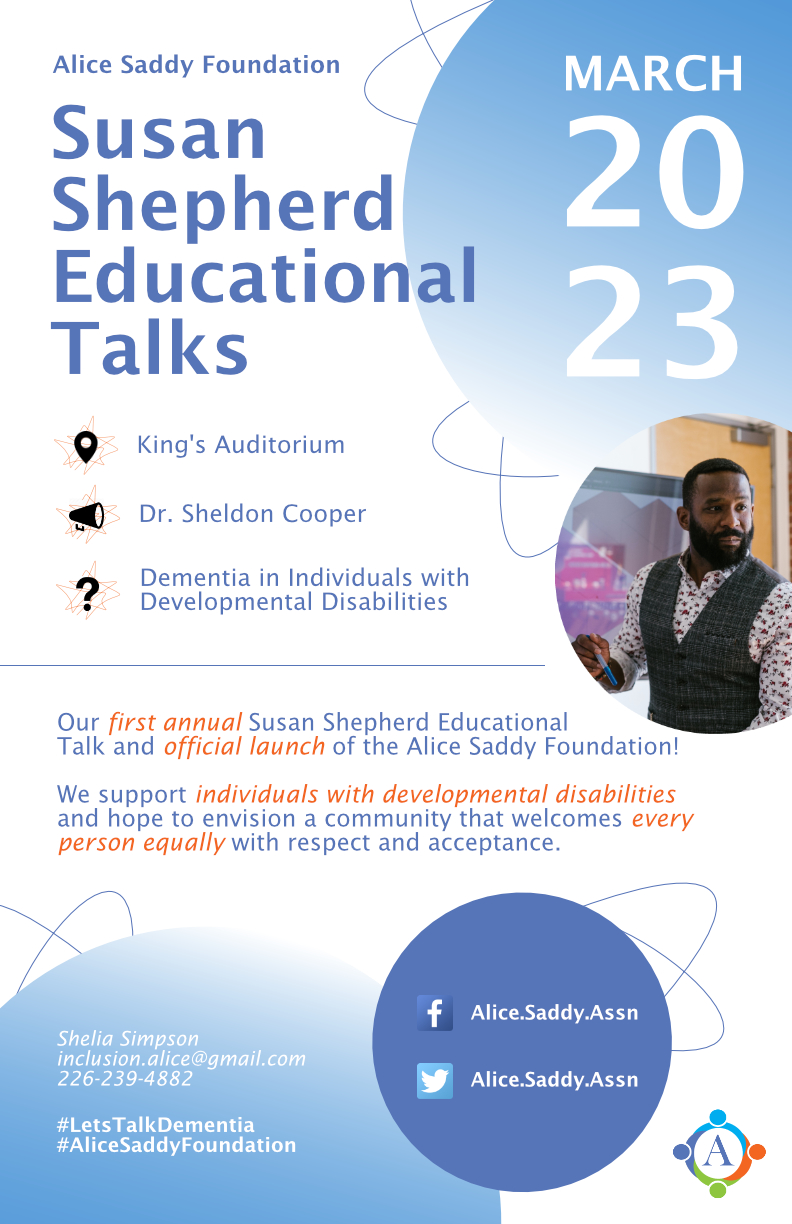 6/117
[Speaker Notes: zgraneta_poster.jpg]
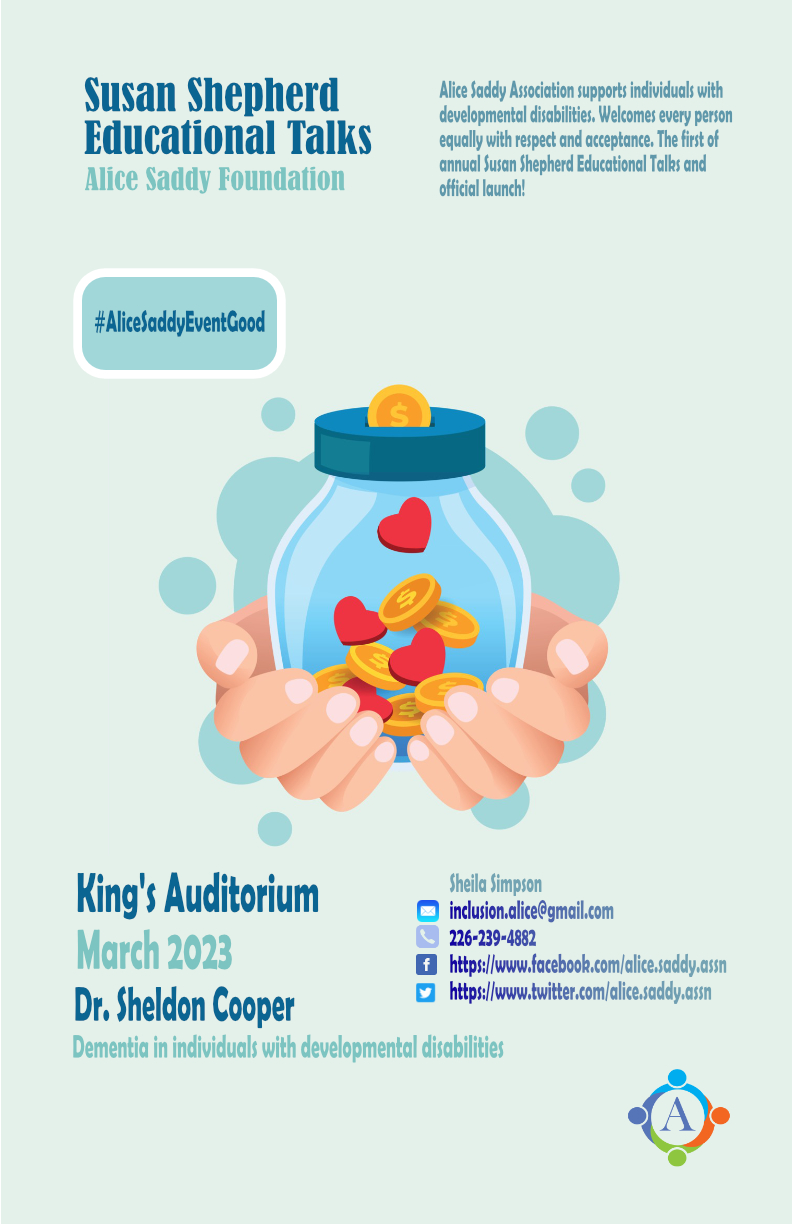 7/117
[Speaker Notes: yhu695_poster.jpg]
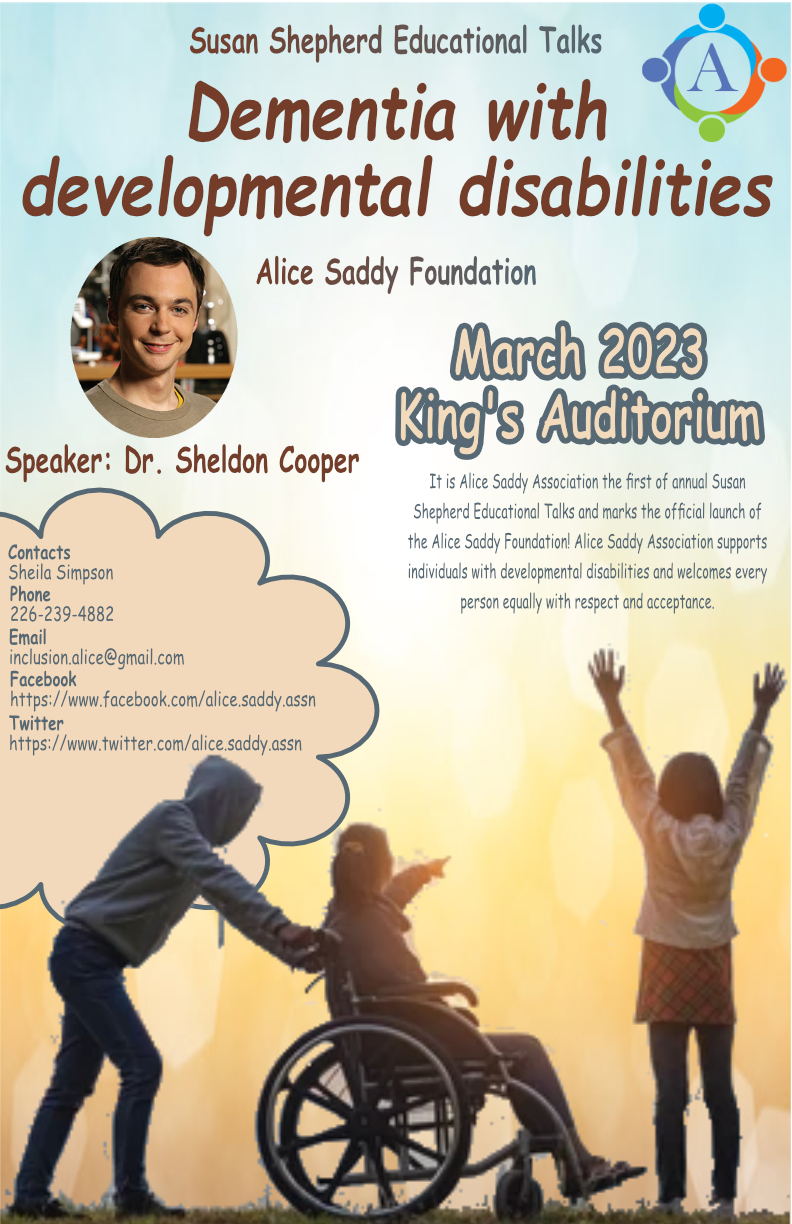 8/117
[Speaker Notes: yhong259_poster.jpg]
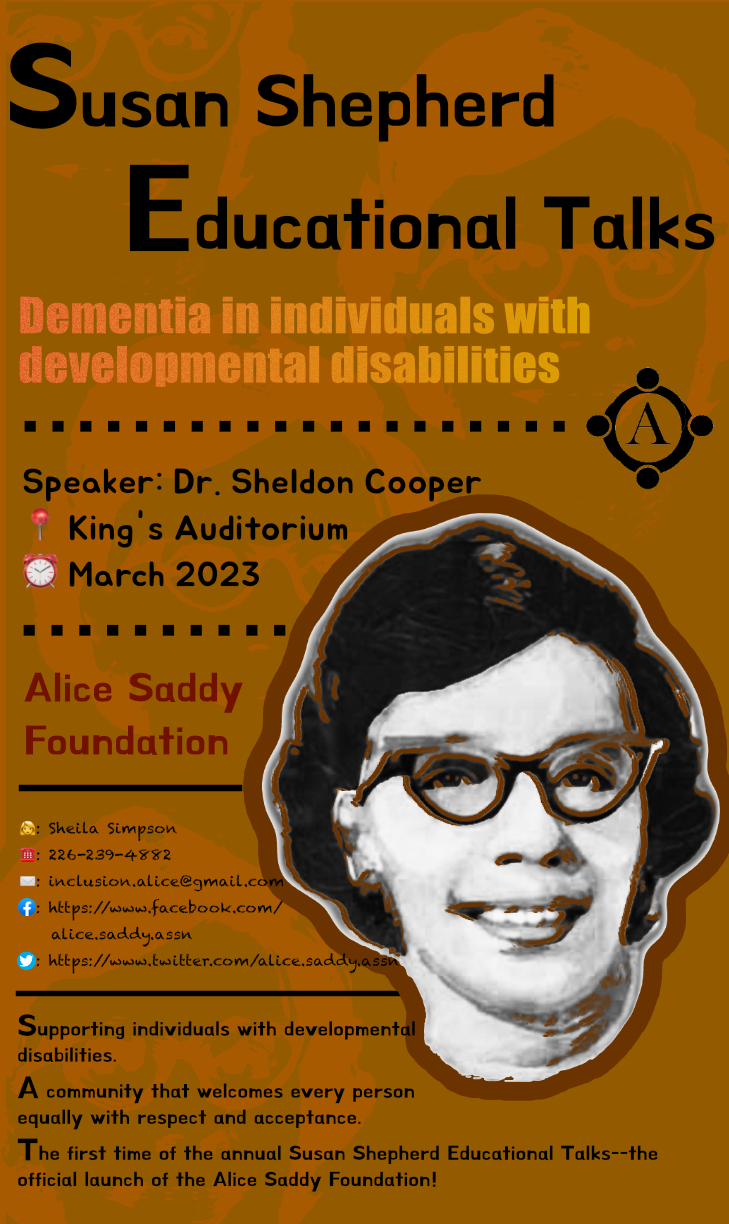 9/117
[Speaker Notes: ygao729_poster.jpg]
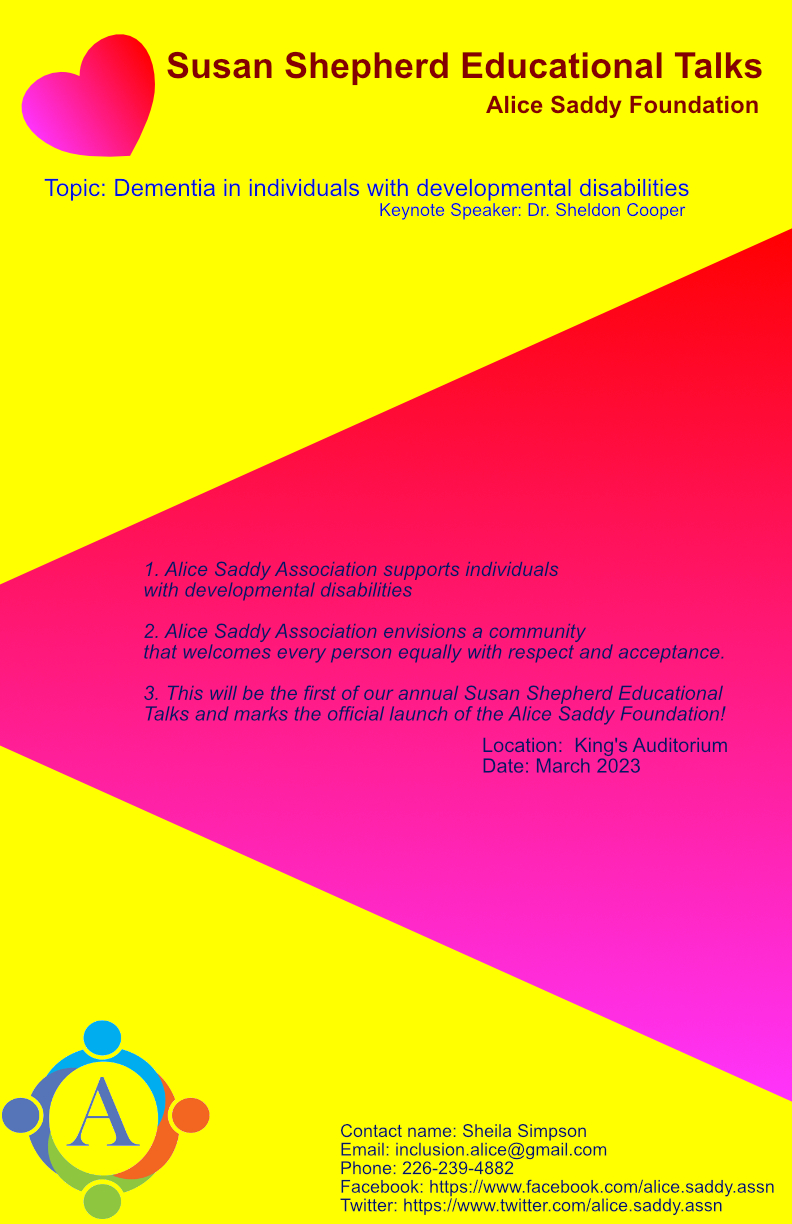 10/117
[Speaker Notes: ygao428_poster.jpg]
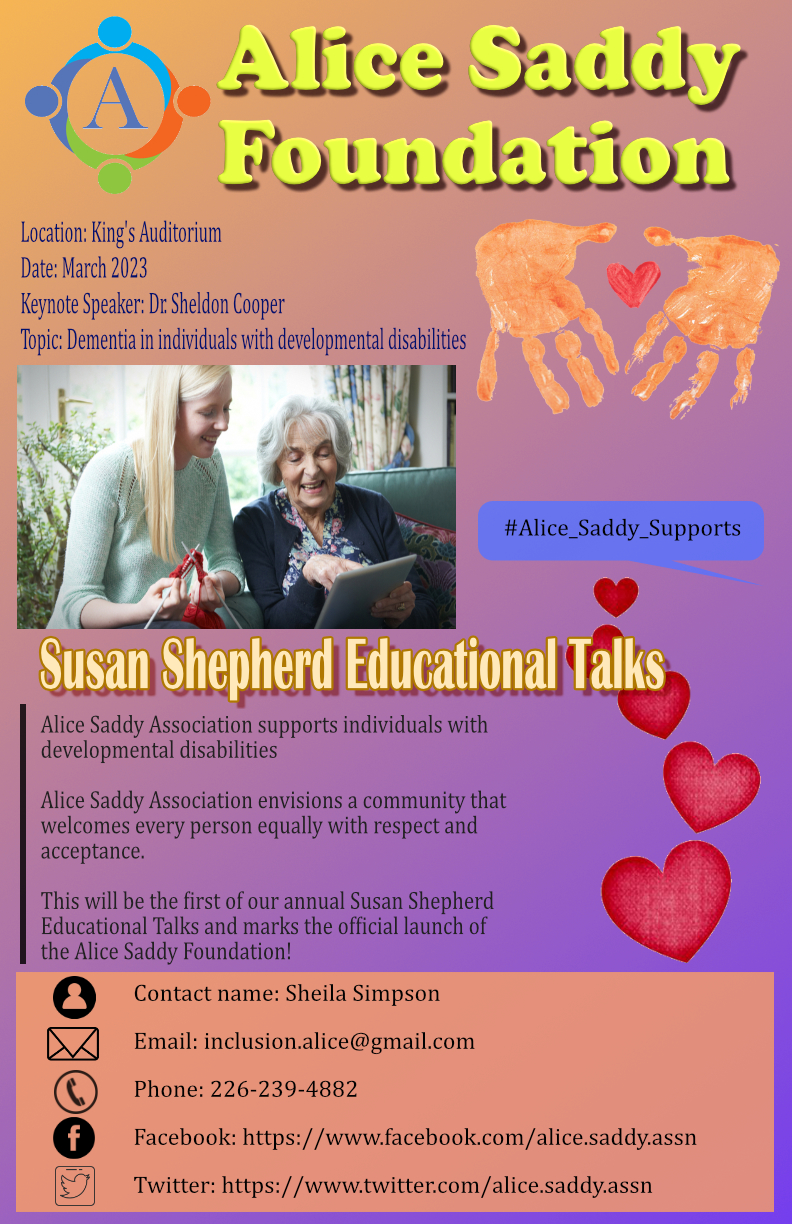 11/117
[Speaker Notes: ydu343_poster.jpg]
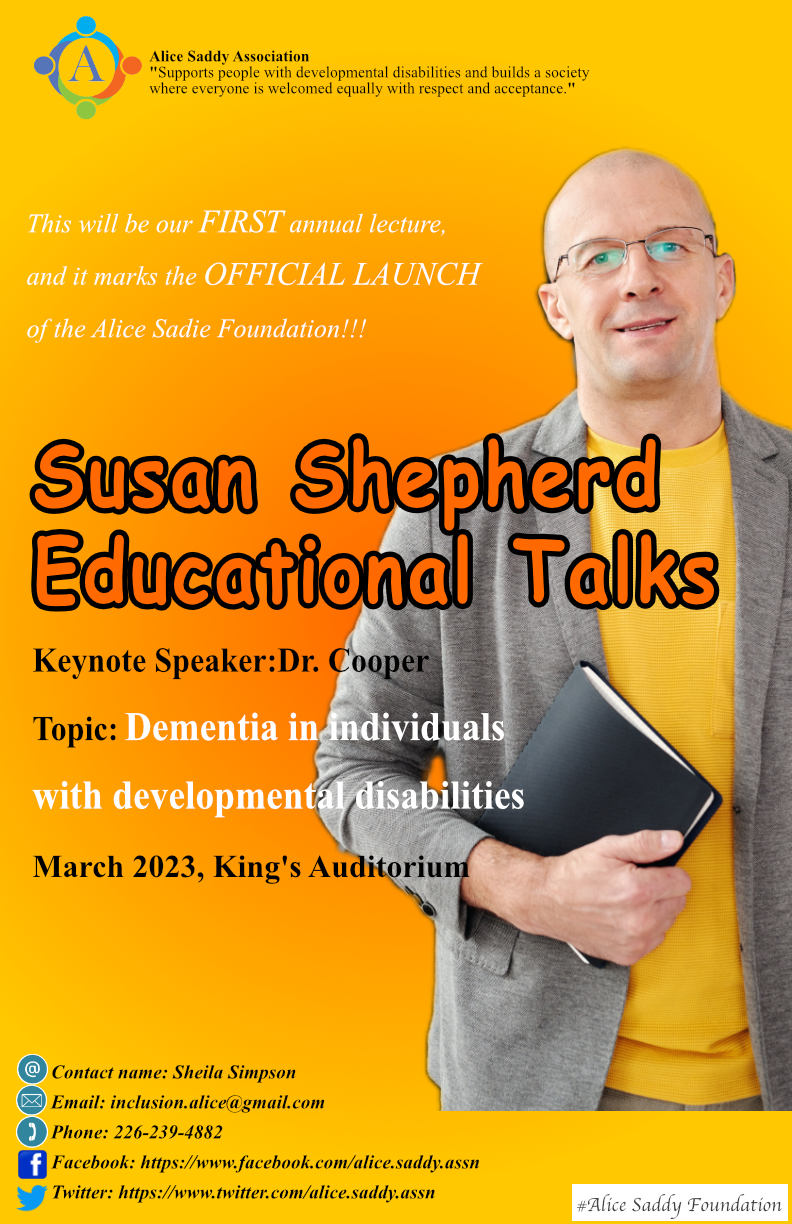 12/117
[Speaker Notes: xhu468_poster.jpg]
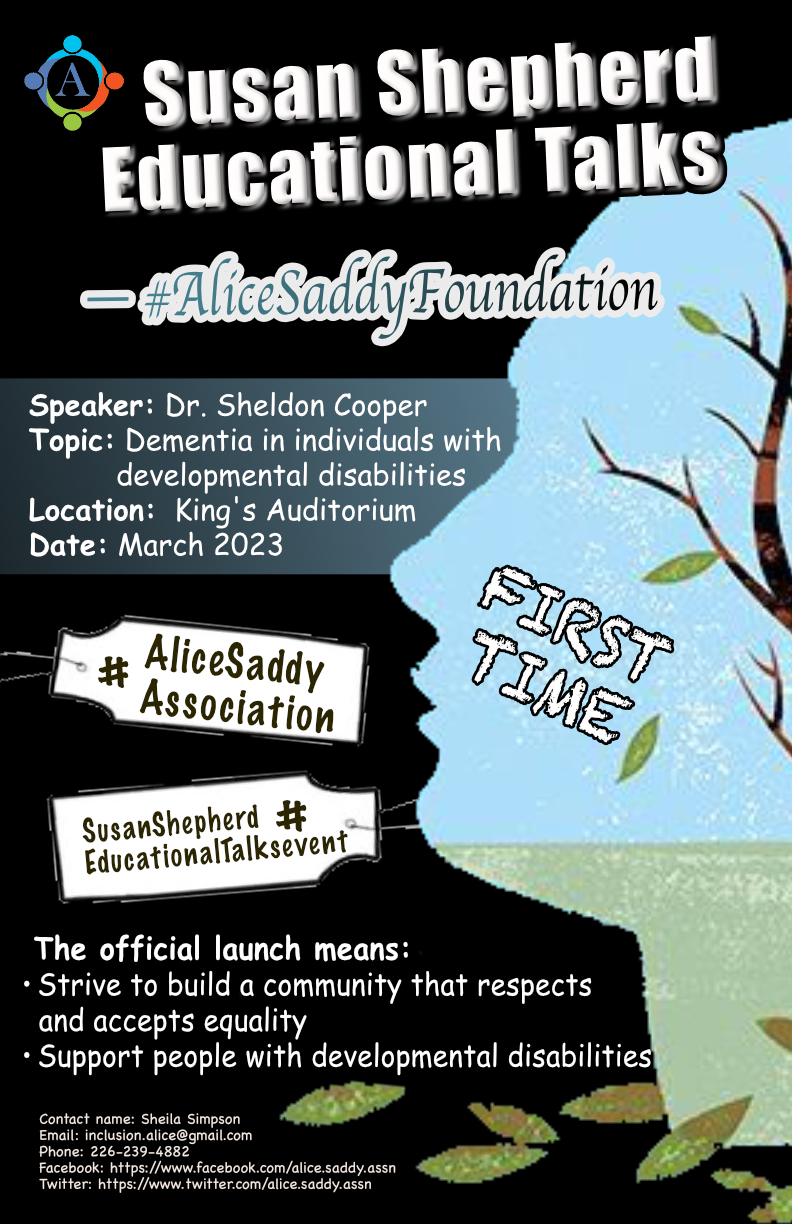 13/117
[Speaker Notes: xgao349_poster.jpg]
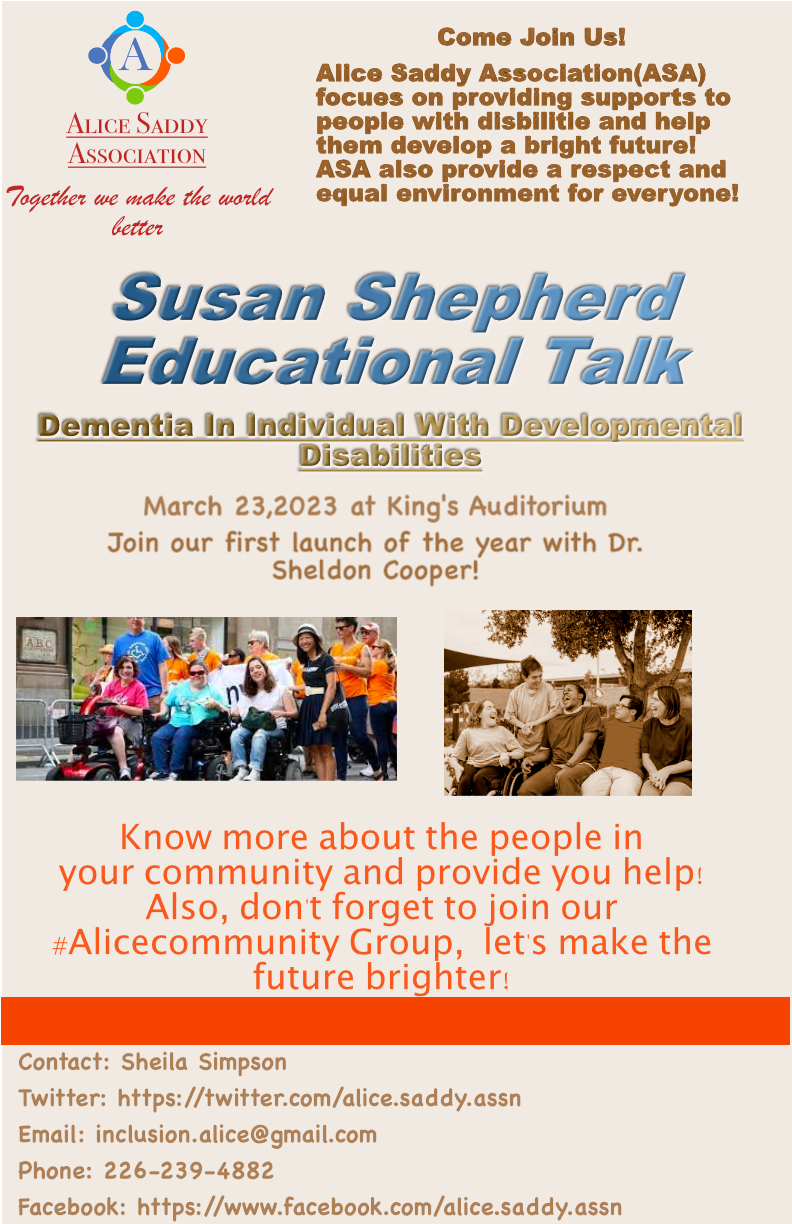 14/117
[Speaker Notes: wguo254_poster.jpg]
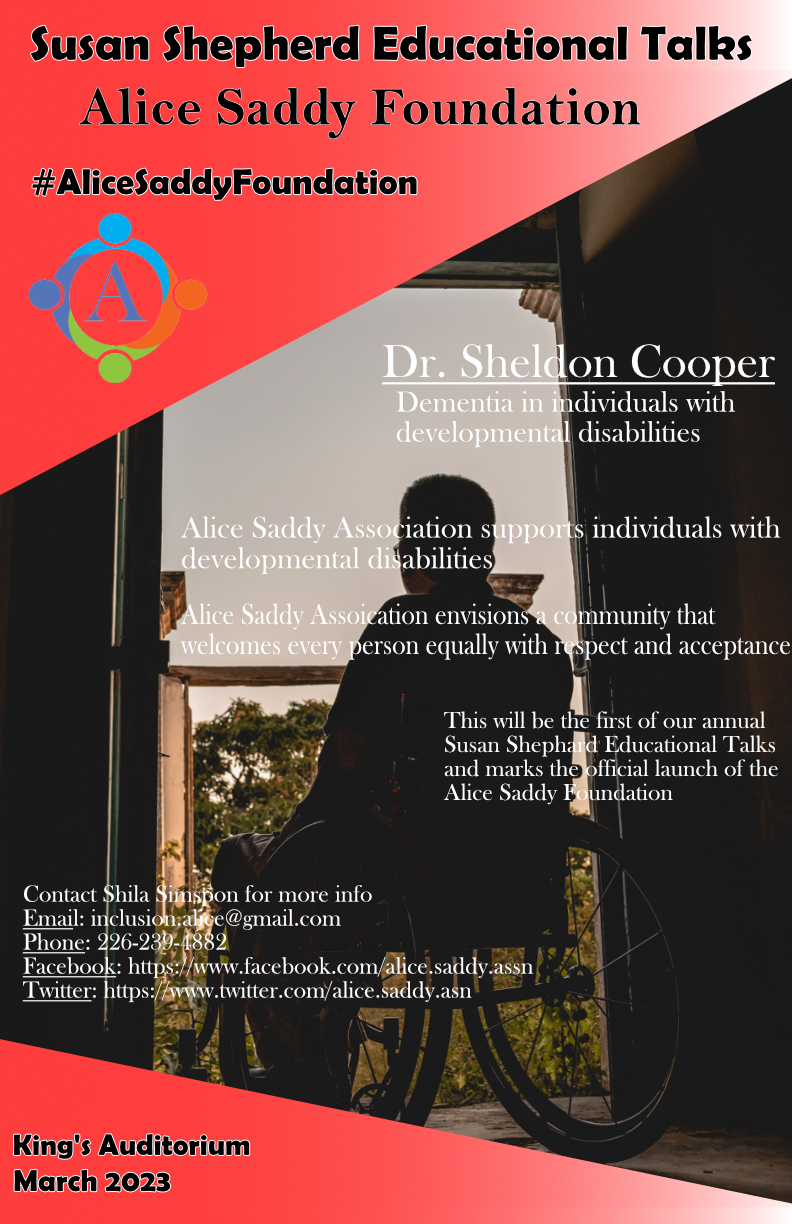 15/117
[Speaker Notes: wfortin_poster.jpg]
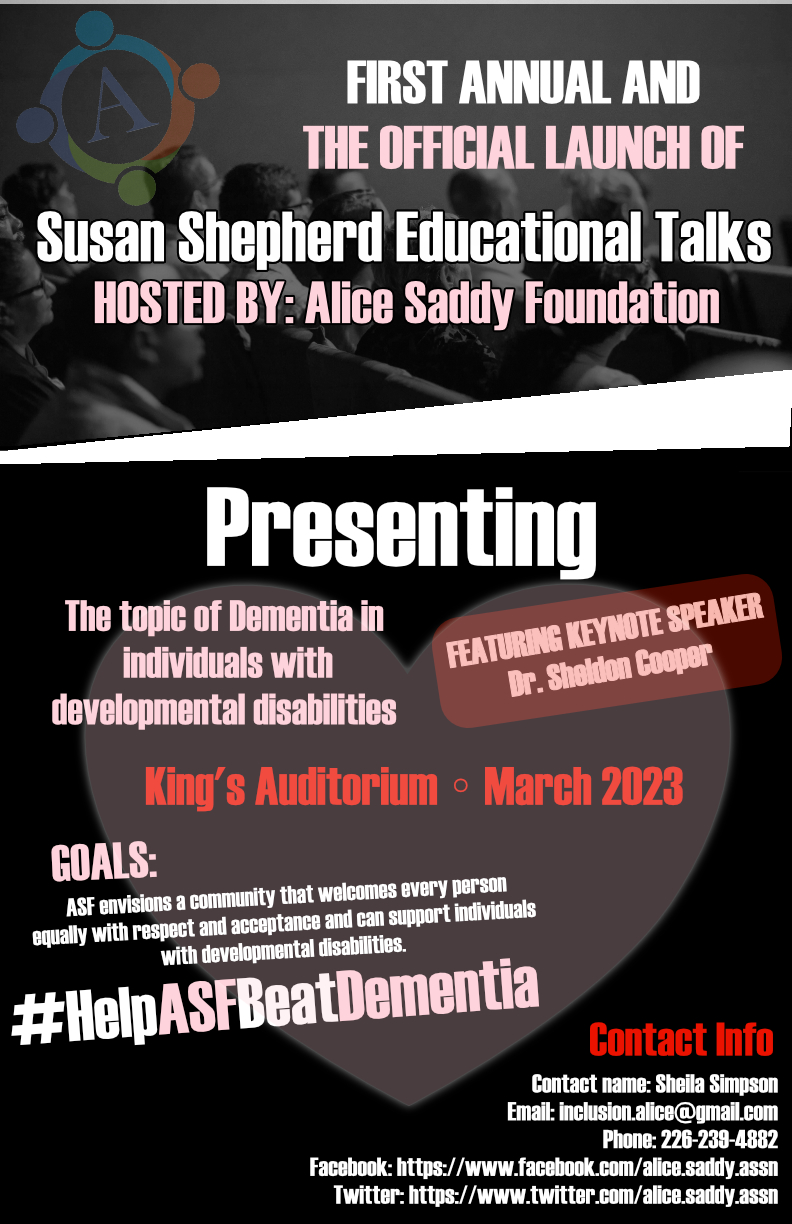 16/117
[Speaker Notes: vdeseped_poster.jpg]
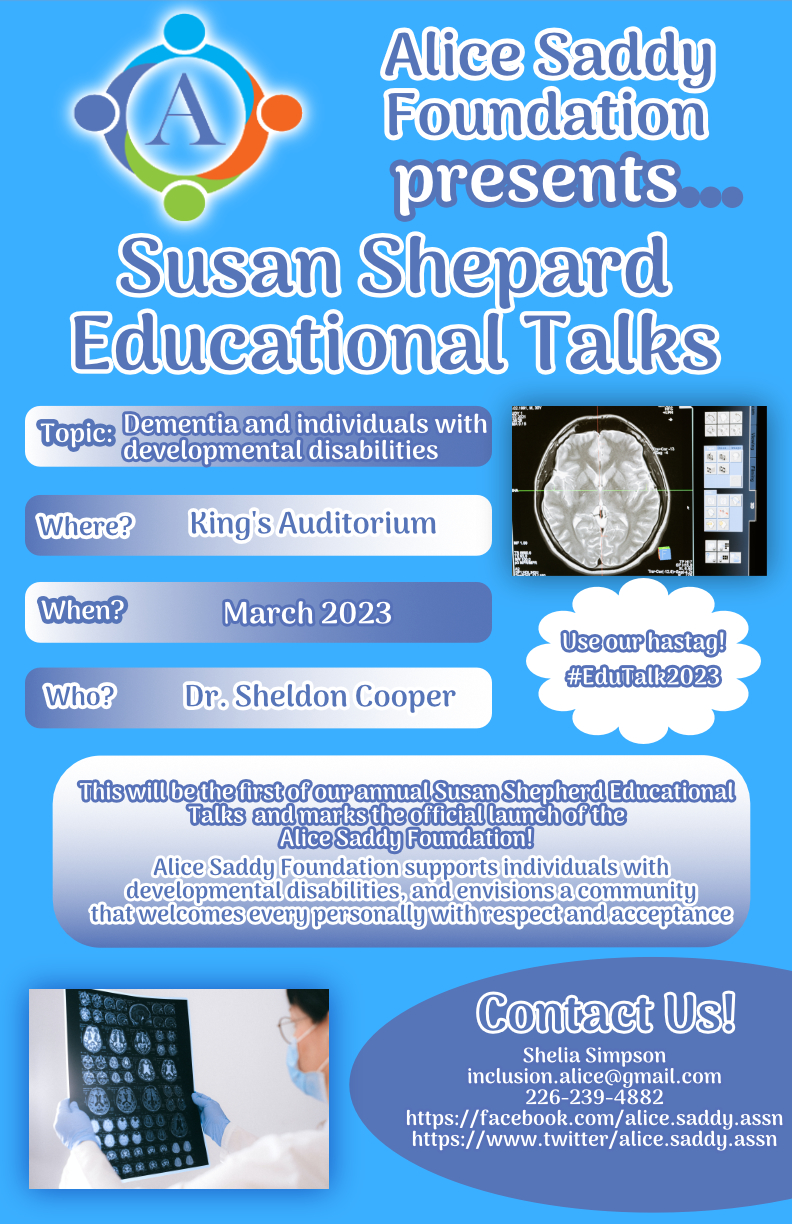 17/117
[Speaker Notes: tinwood2_poster.jpg]
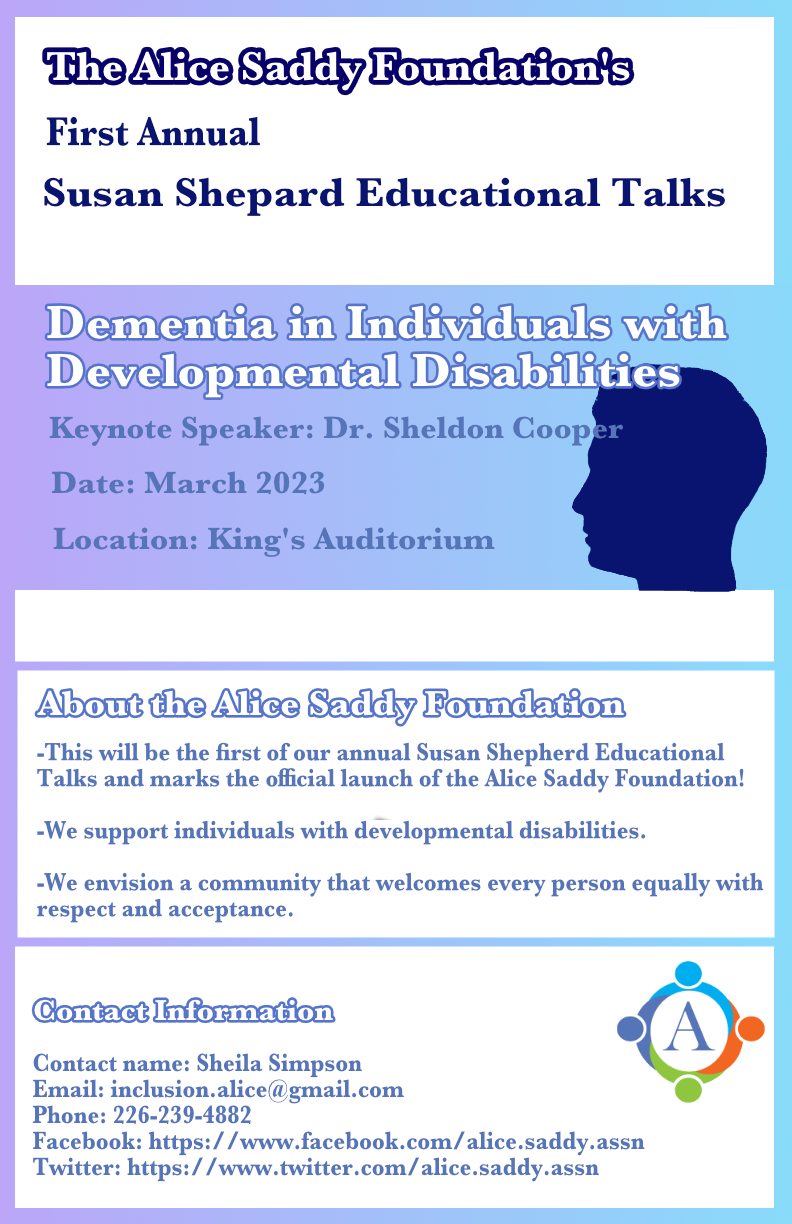 18/117
[Speaker Notes: thughe25_poster.jpg]
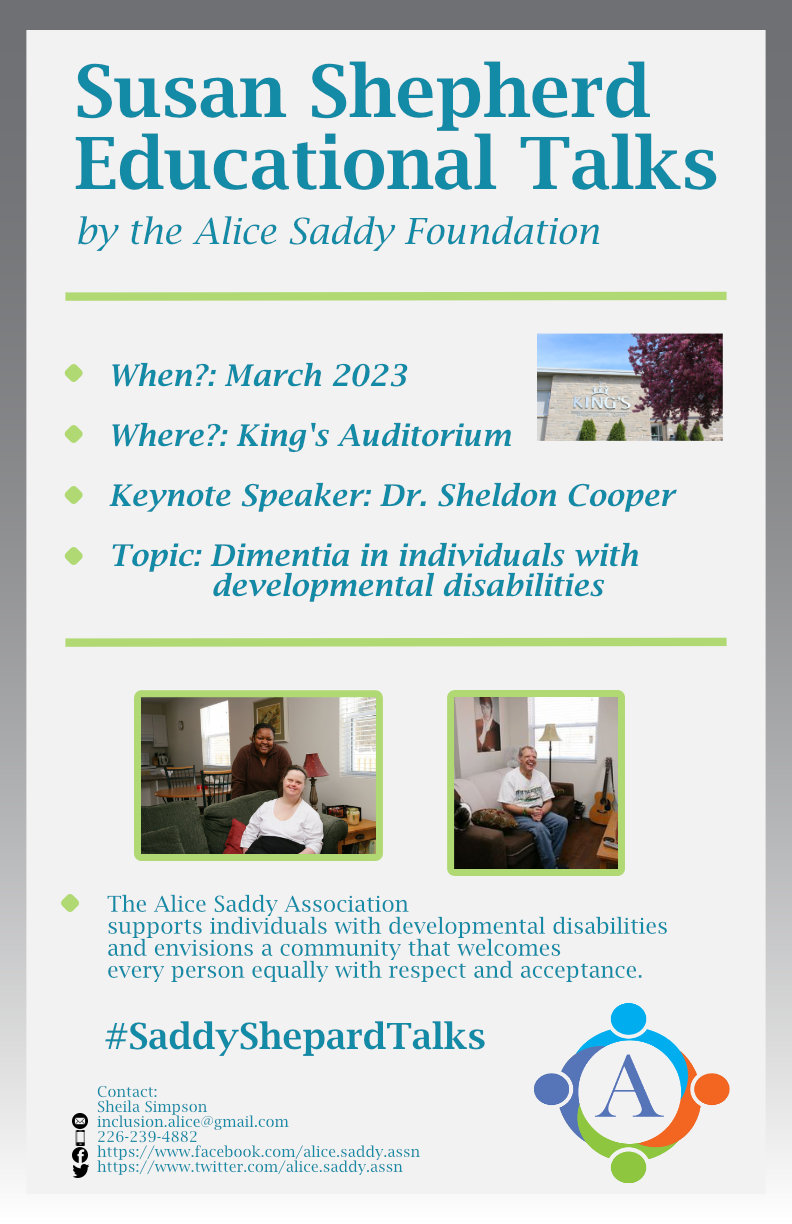 19/117
[Speaker Notes: thorn_poster.jpg]
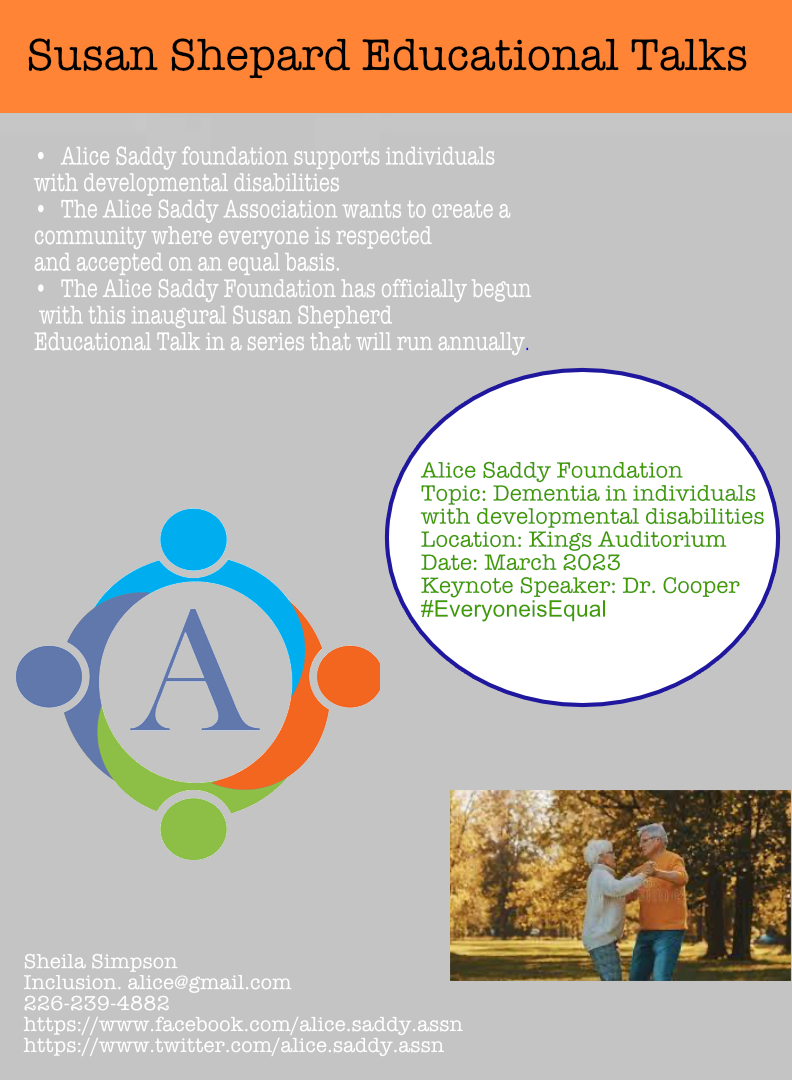 20/117
[Speaker Notes: tfarquh8_poster.jpg]
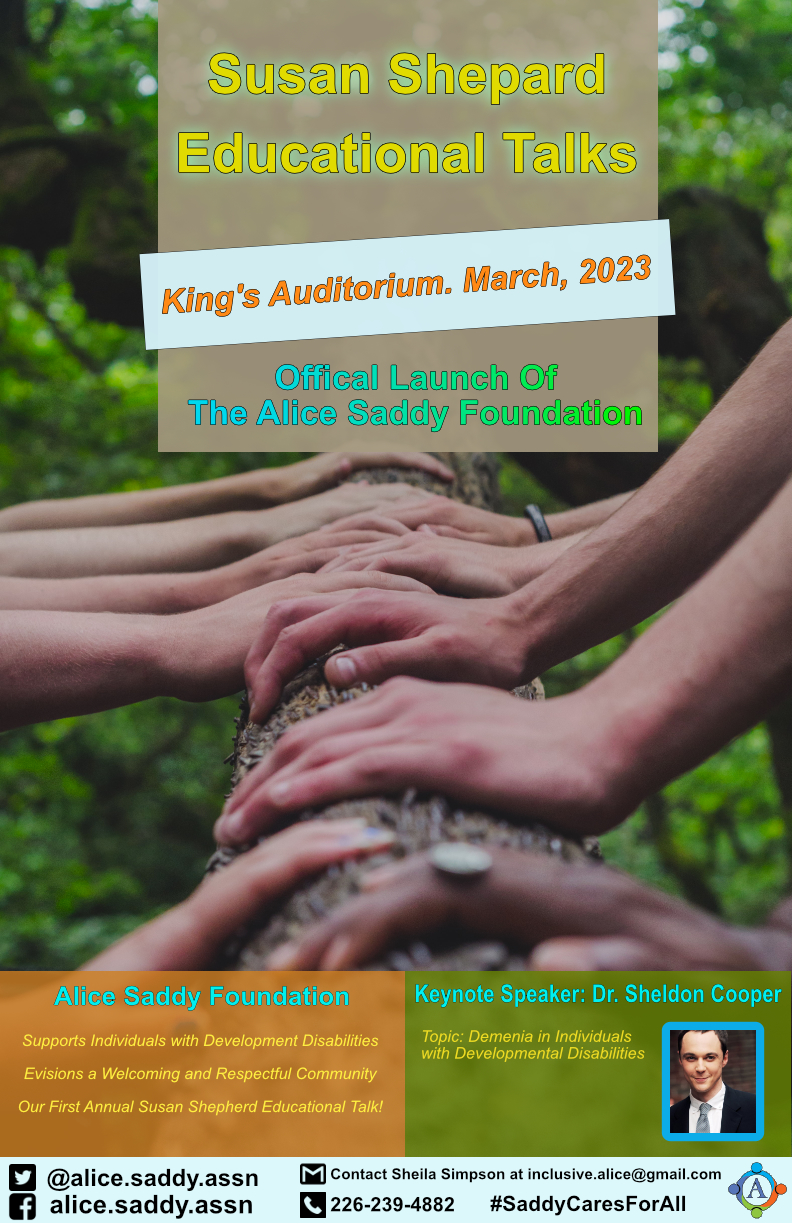 21/117
[Speaker Notes: tdong29_poster.jpg]
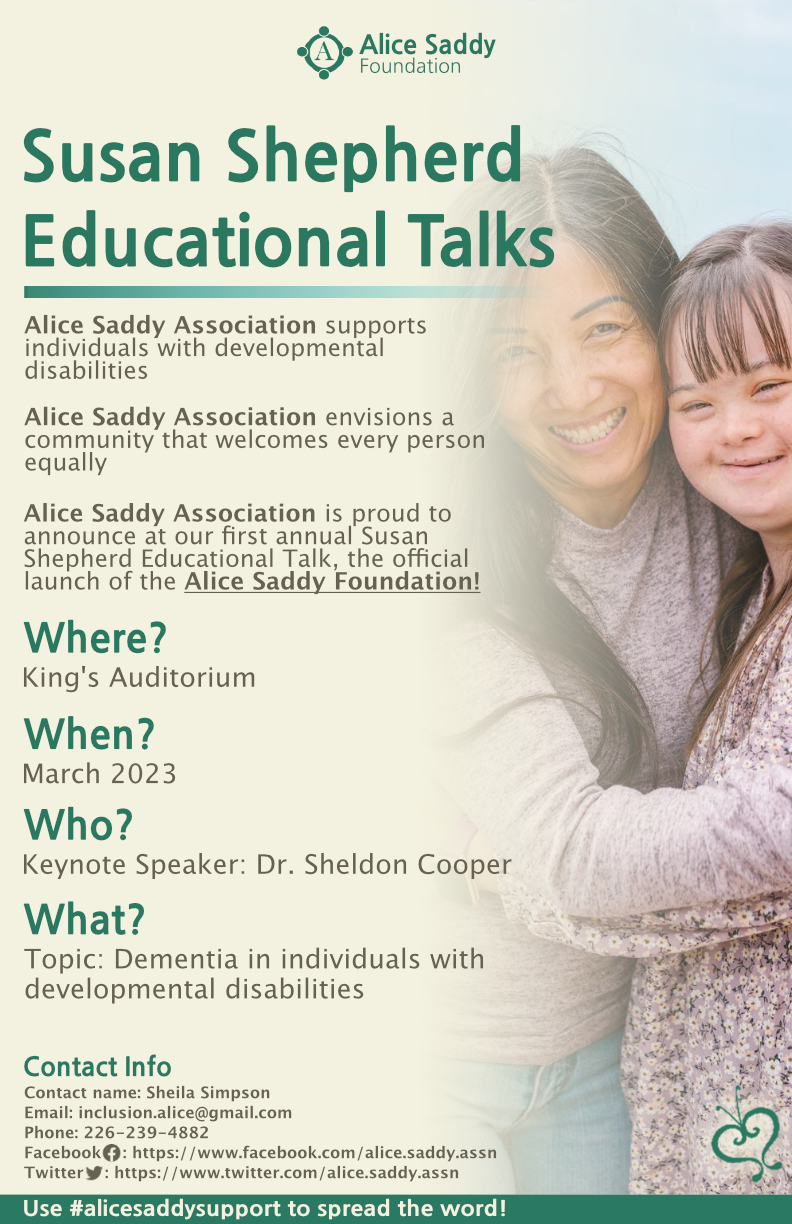 22/117
[Speaker Notes: shenry66_poster.jpg]
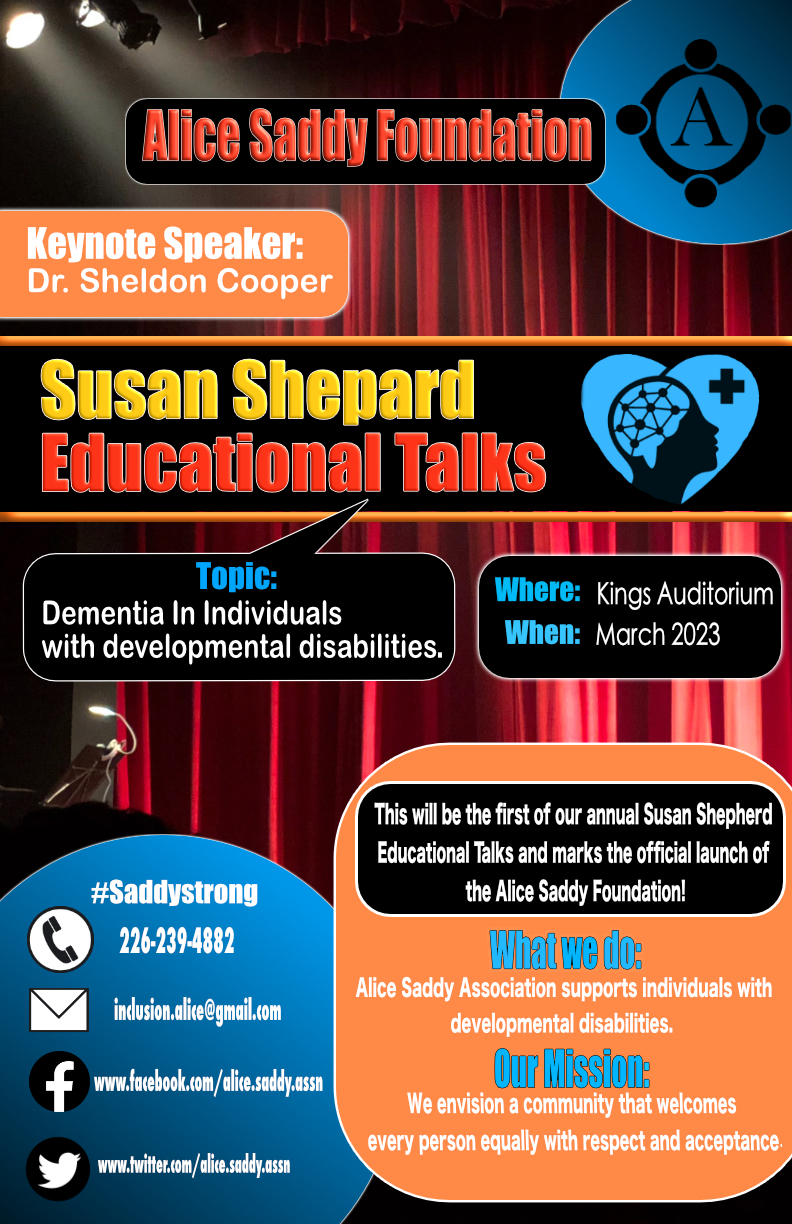 23/117
[Speaker Notes: shafez3_poster.jpg]
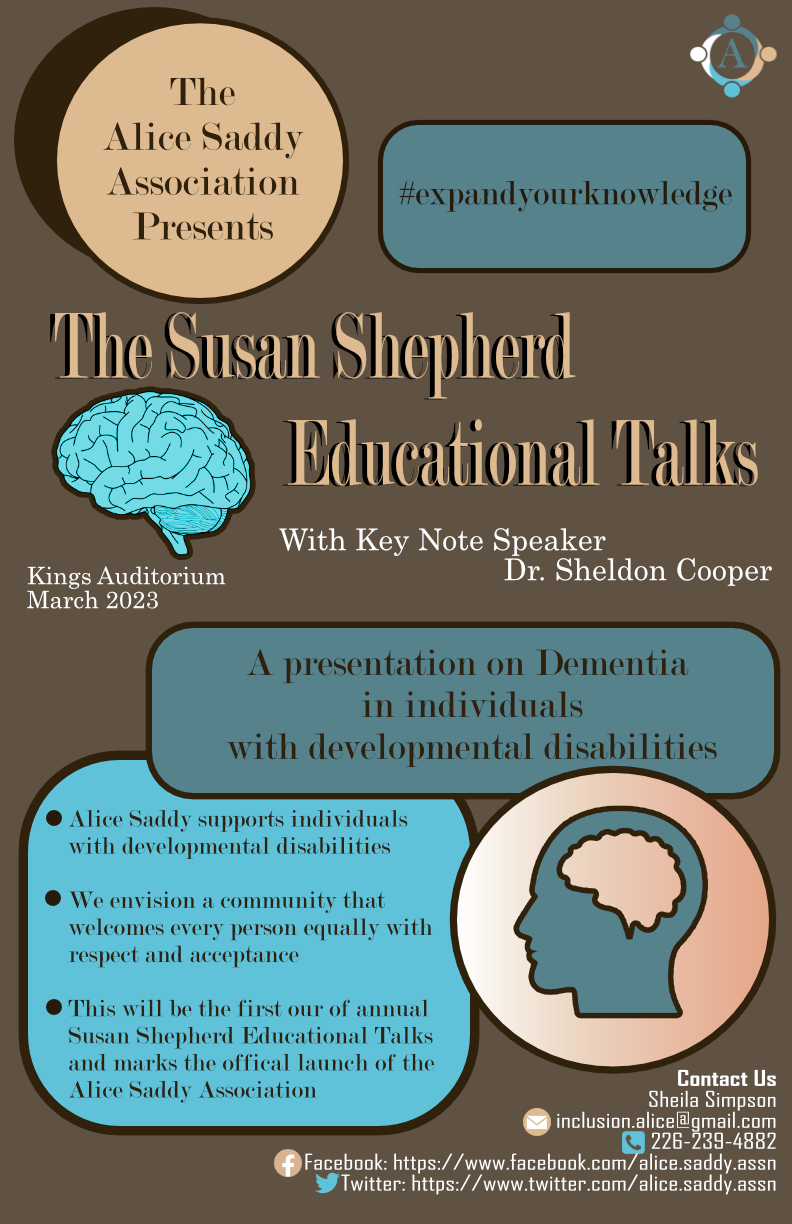 24/117
[Speaker Notes: sgrave3_poster.jpg]
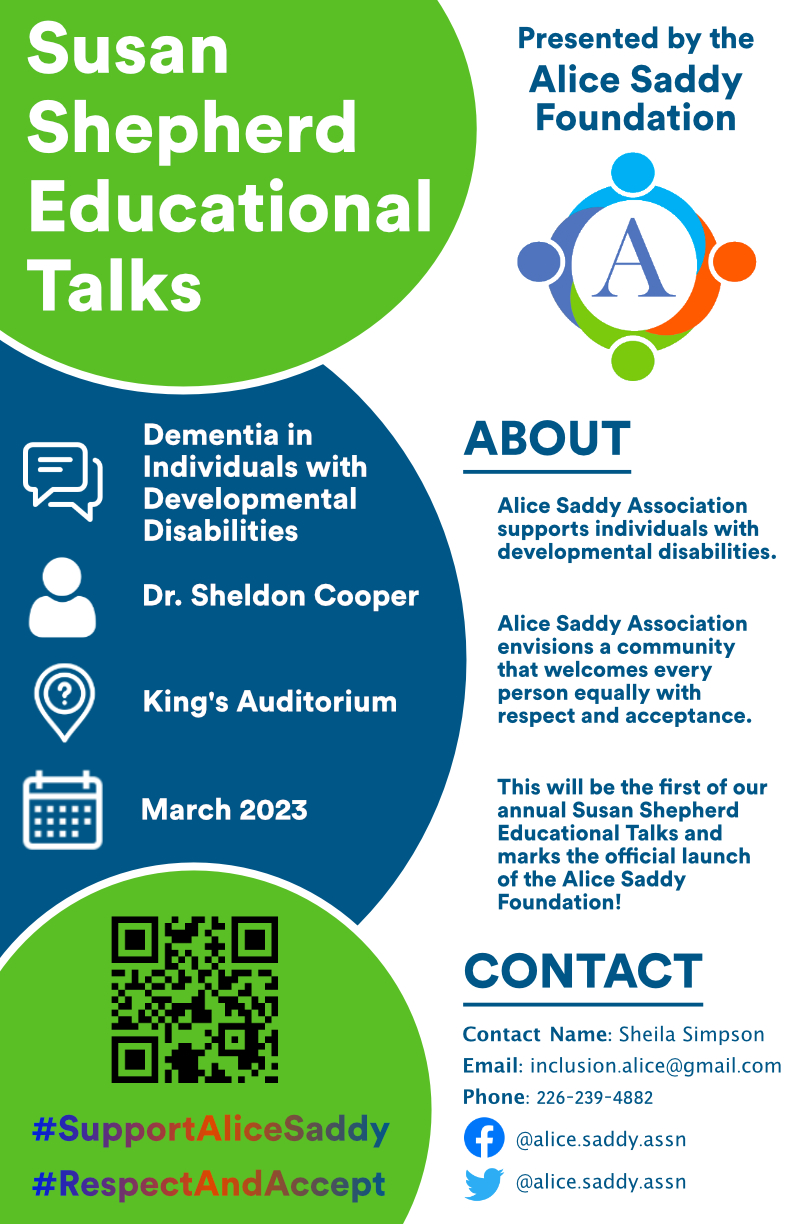 25/117
[Speaker Notes: sgrano_poster.jpg]
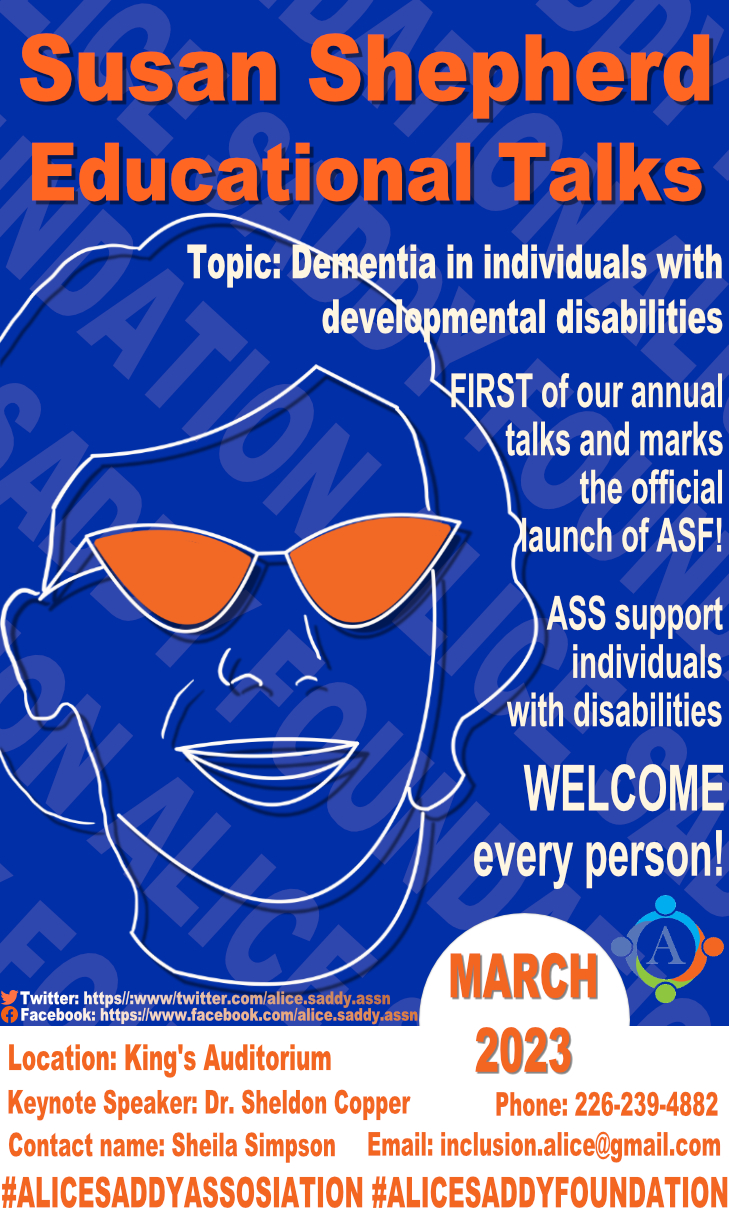 26/117
[Speaker Notes: sfu97_poster.jpg]
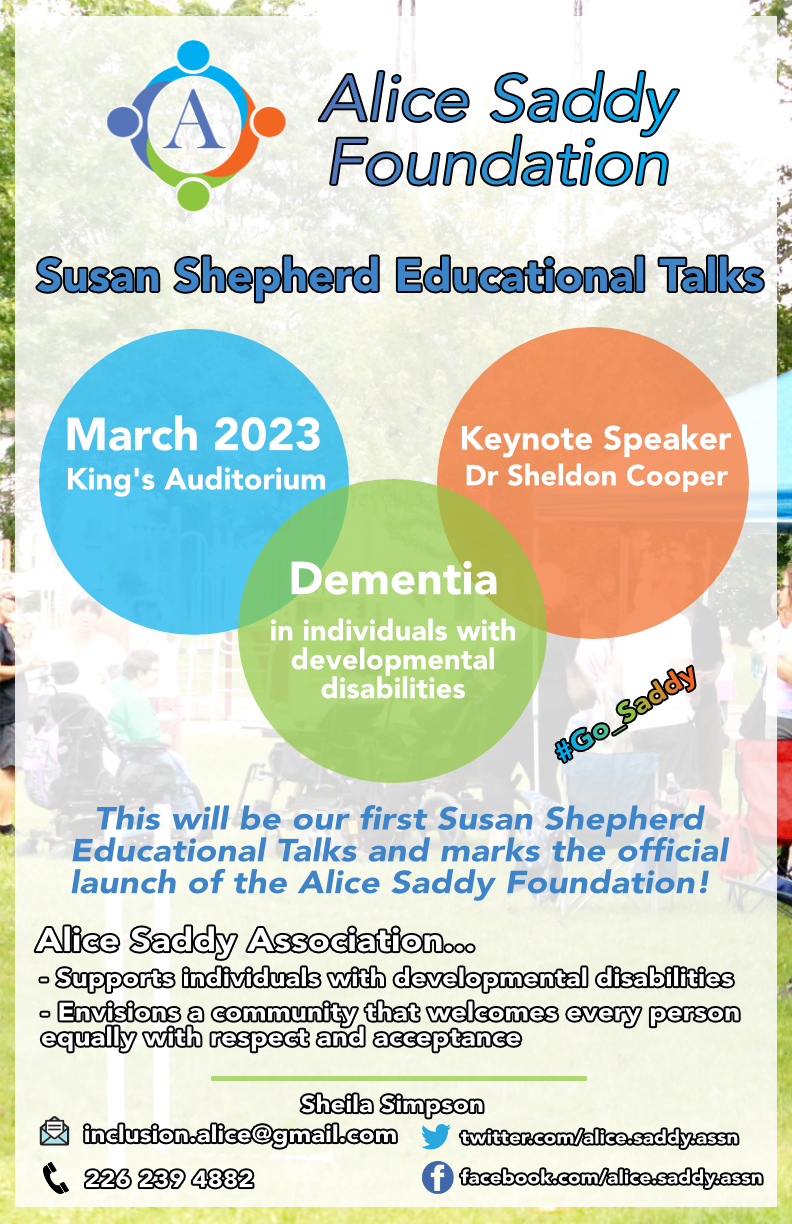 27/117
[Speaker Notes: sfratarc_poster.jpg]
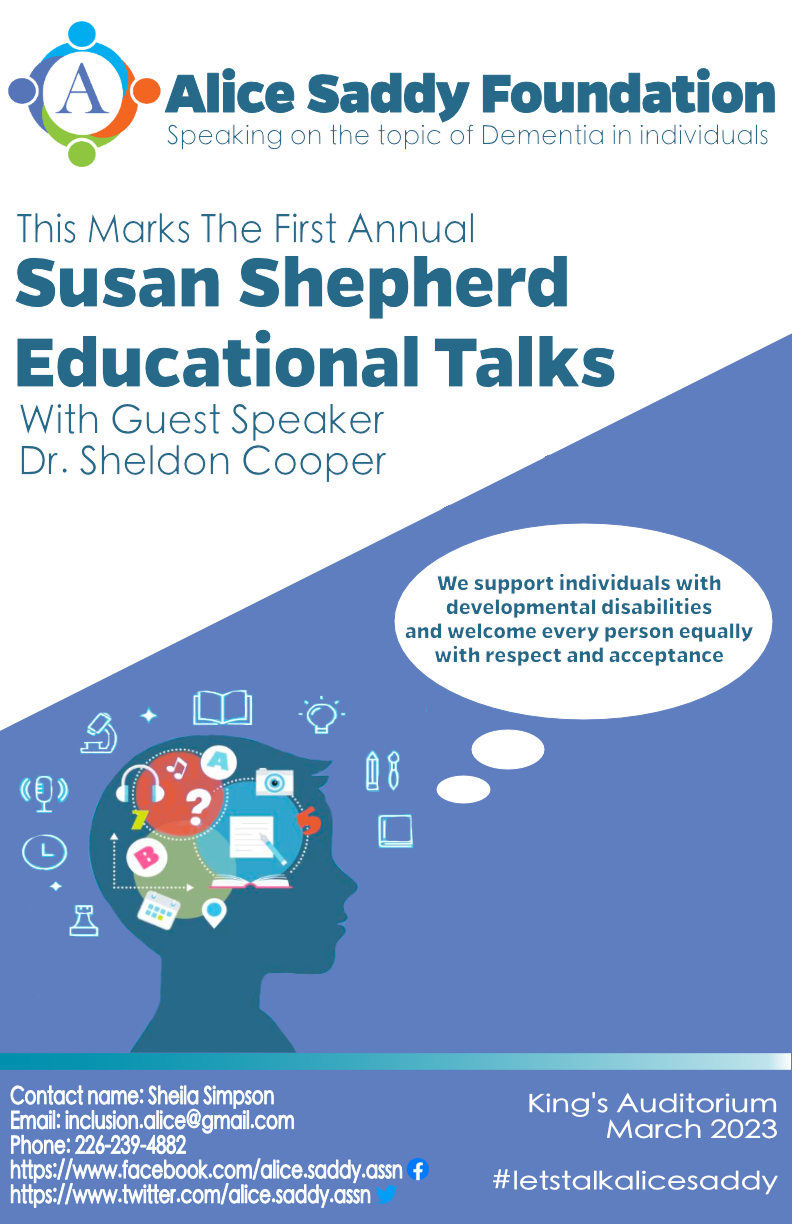 28/117
[Speaker Notes: seisen6_poster.jpg]
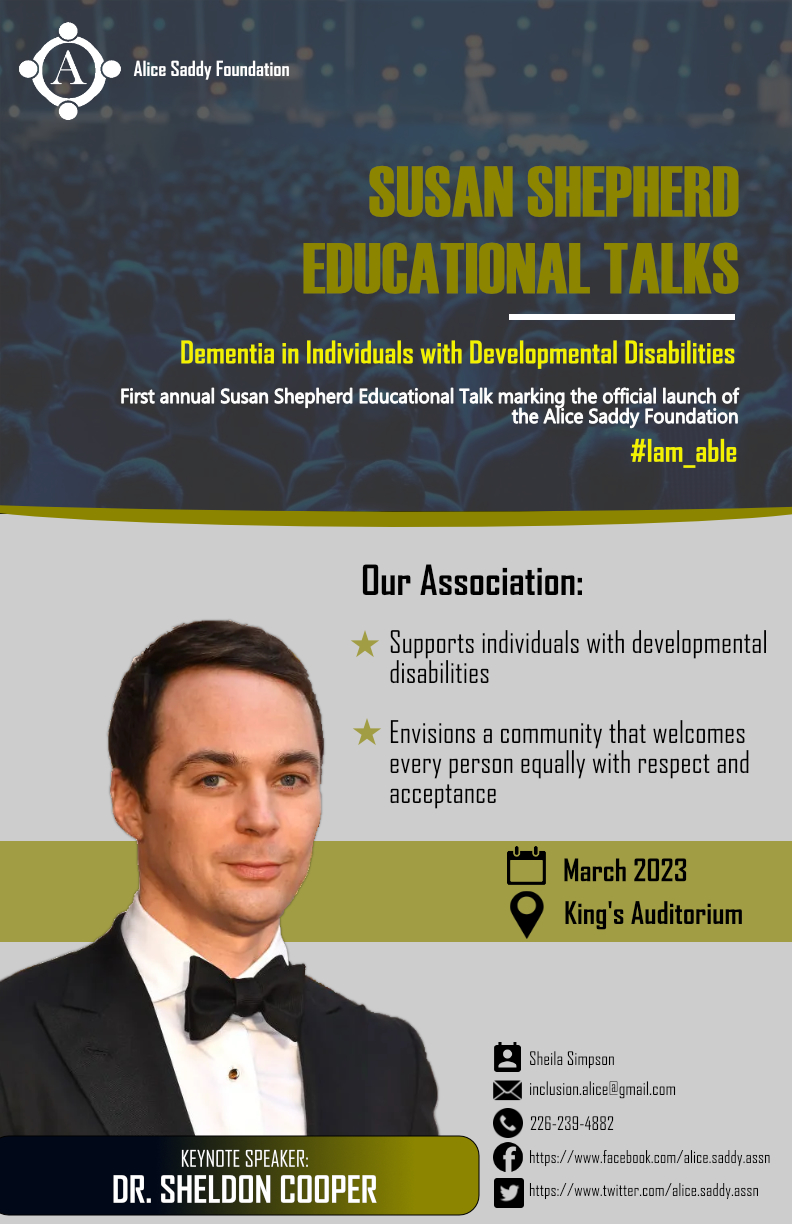 29/117
[Speaker Notes: sdulku_poster.jpg]
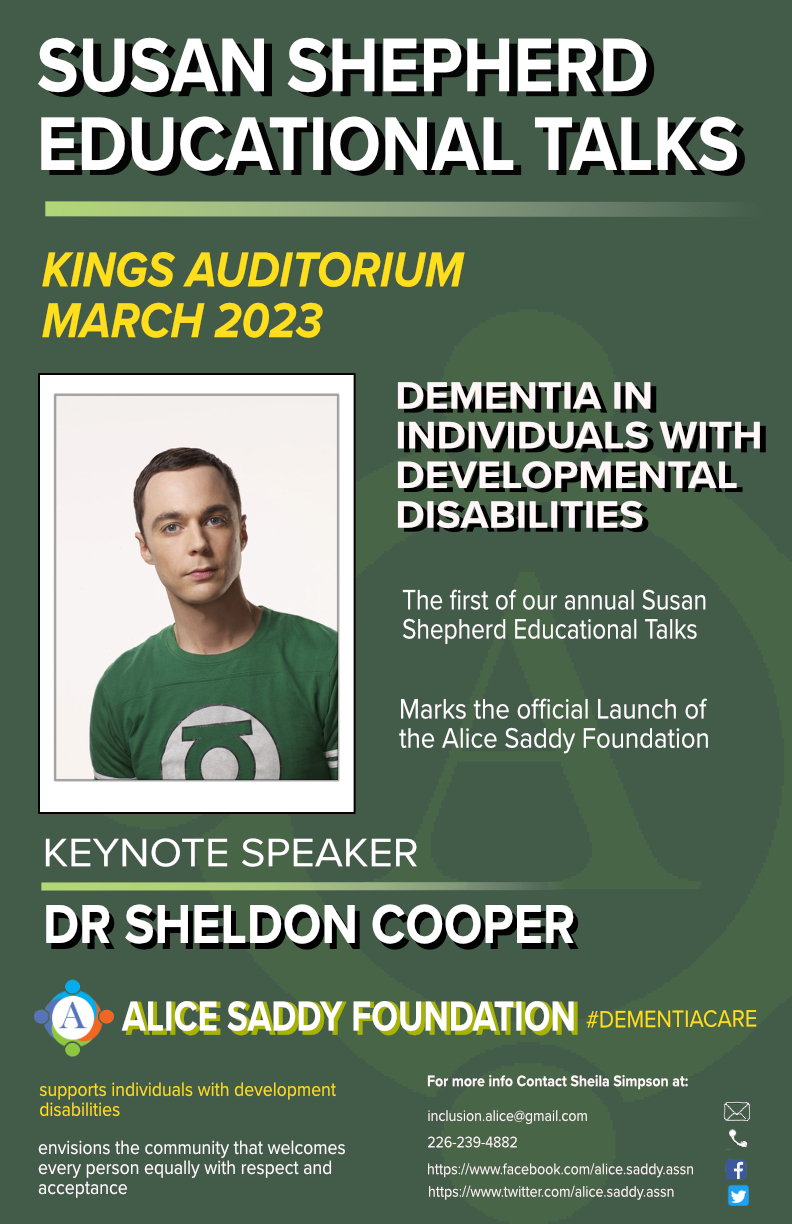 30/117
[Speaker Notes: sdragali_poster.jpg]
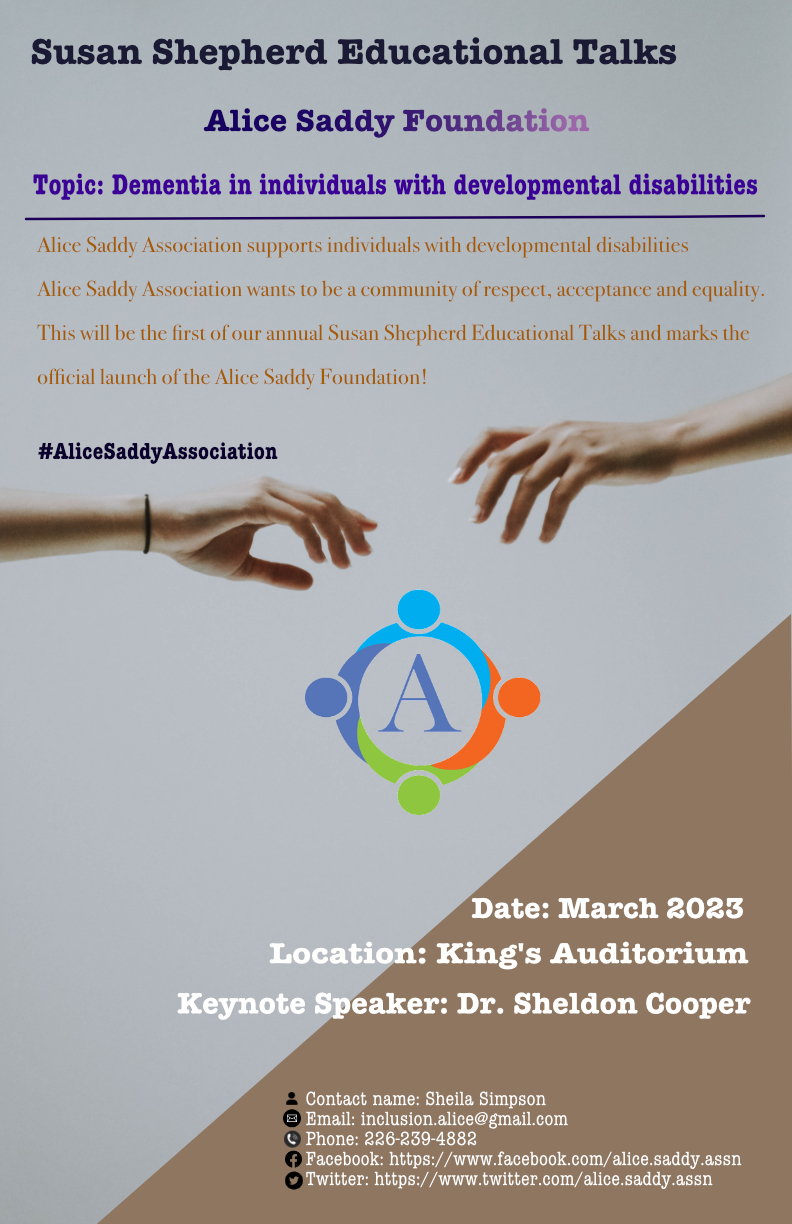 31/117
[Speaker Notes: sdong64_poster.jpg]
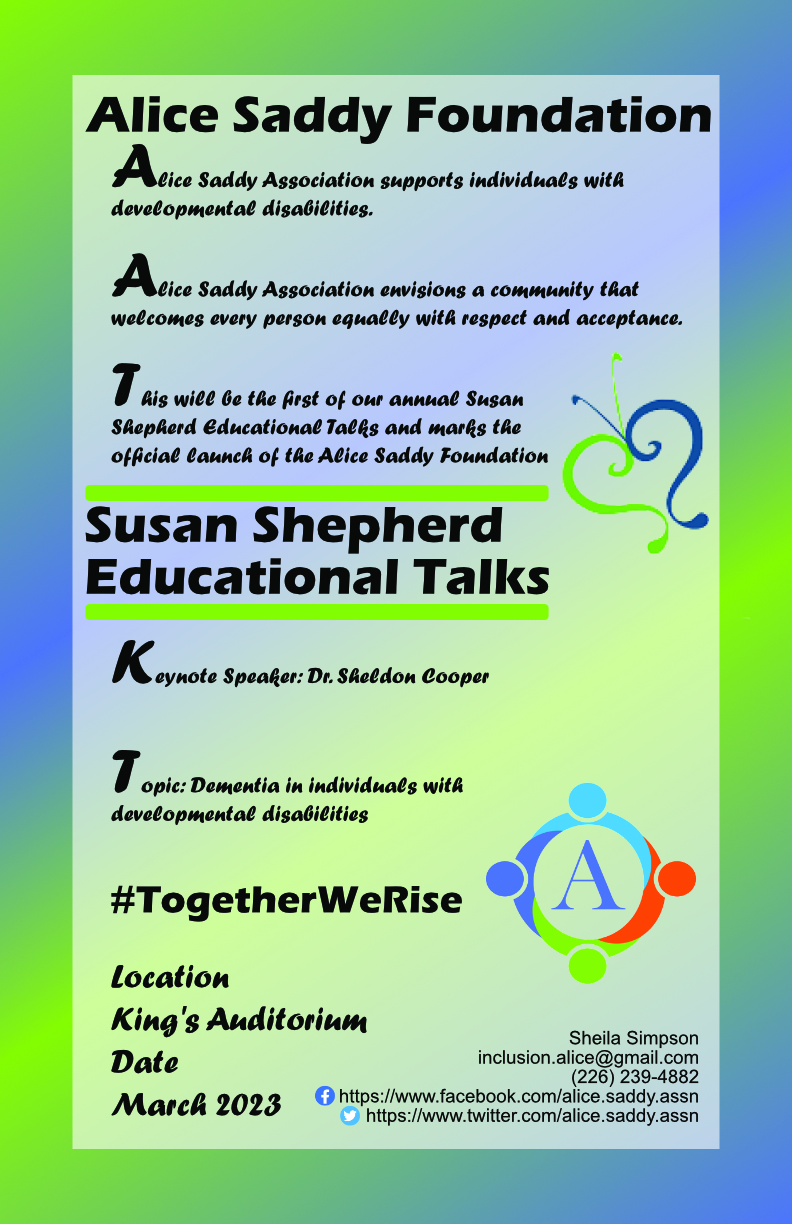 32/117
[Speaker Notes: sdietr2_poster.jpg]
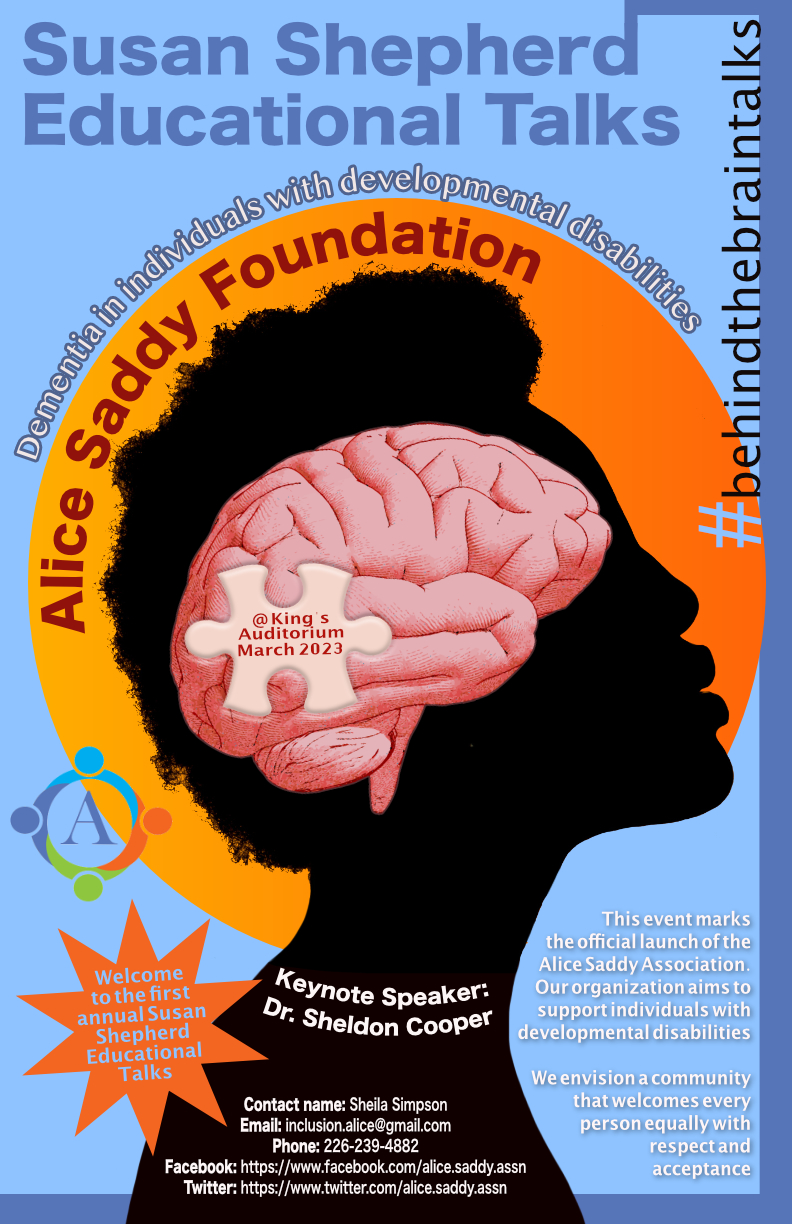 33/117
[Speaker Notes: sdey6_poster.jpg]
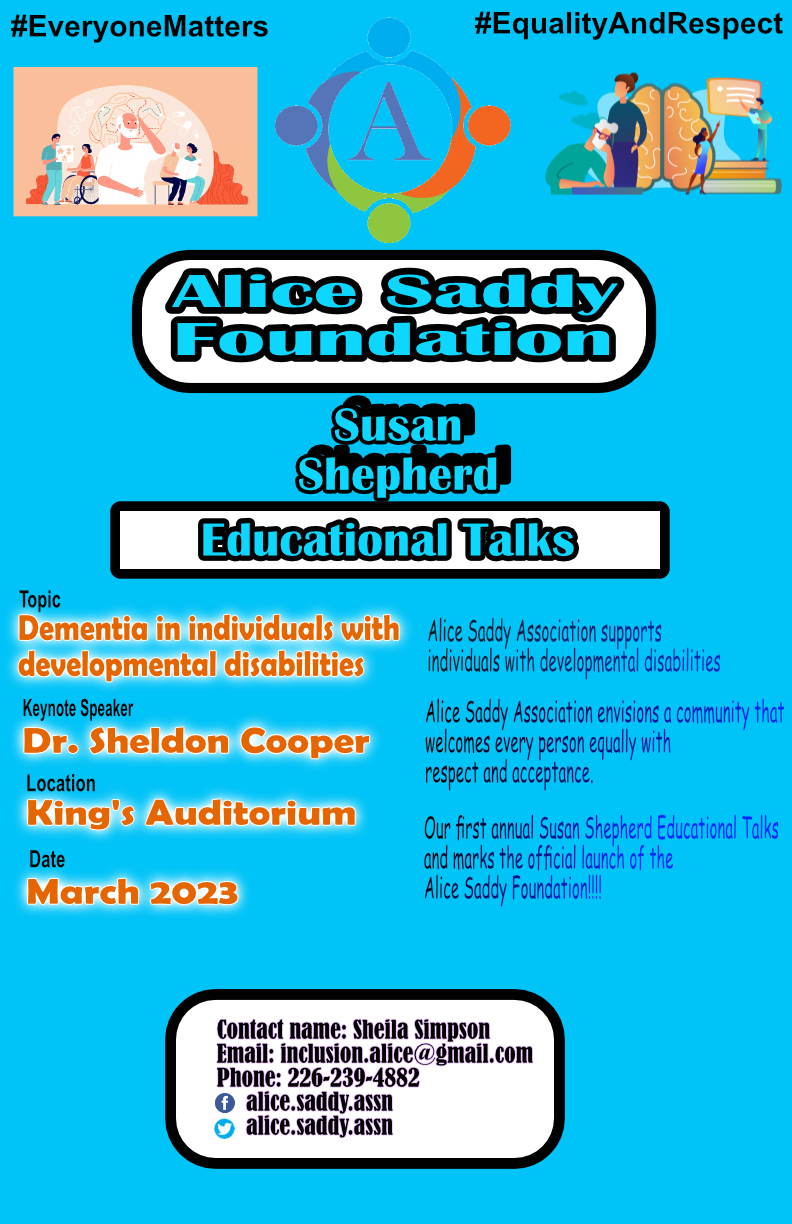 34/117
[Speaker Notes: rislam46_poster.jpg]
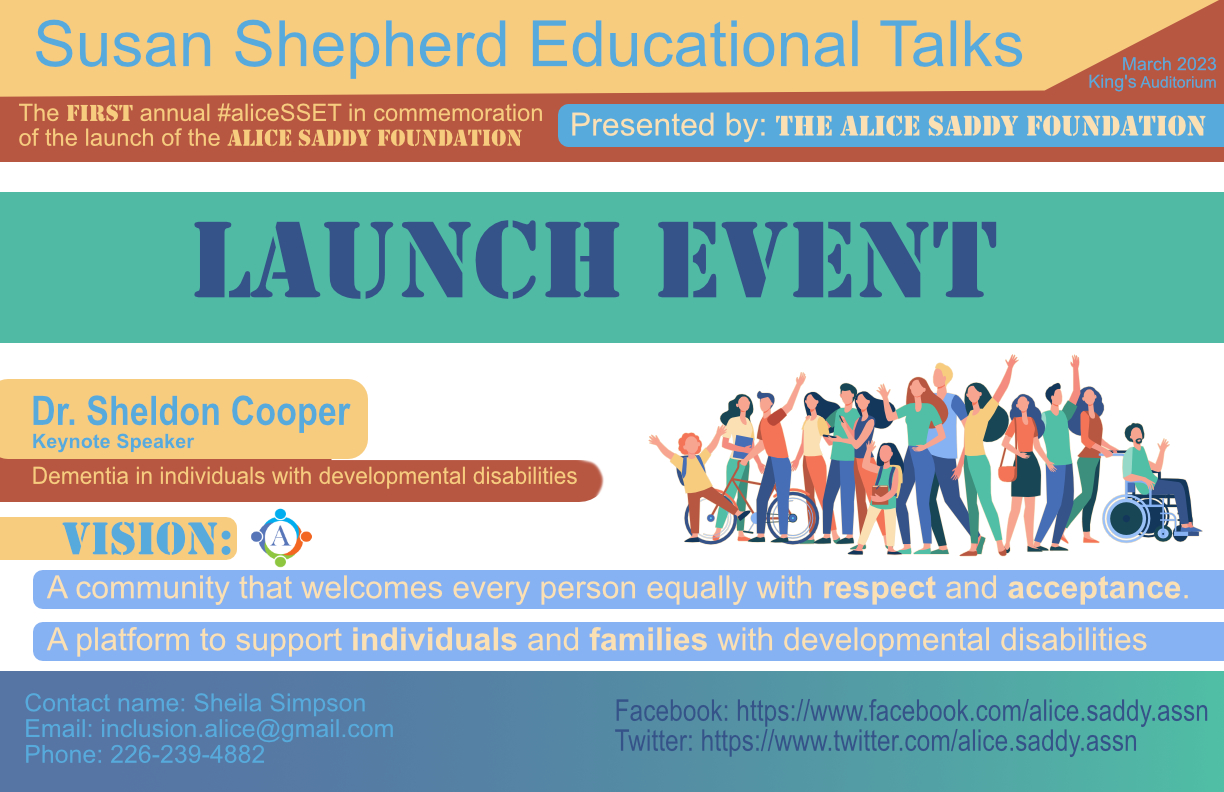 35/117
[Speaker Notes: rislam33_poster.jpg]
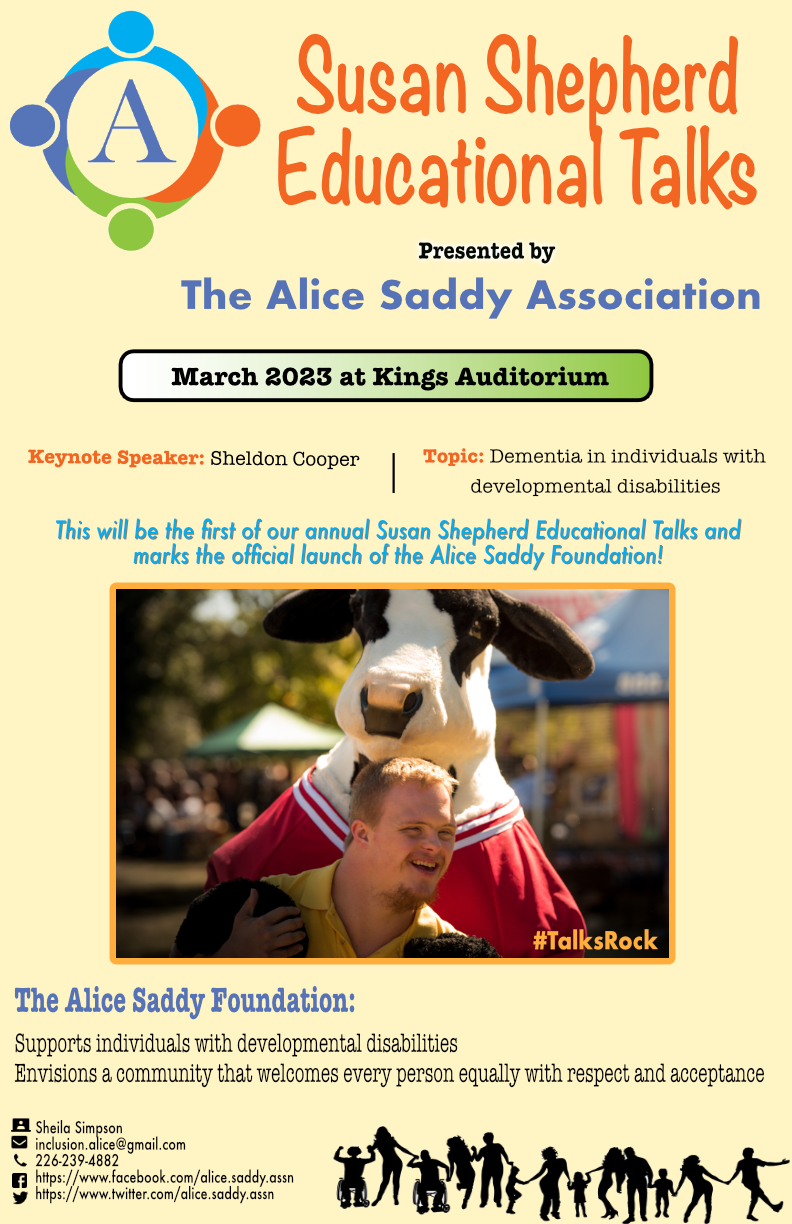 36/117
[Speaker Notes: rirgang_poster.jpg]
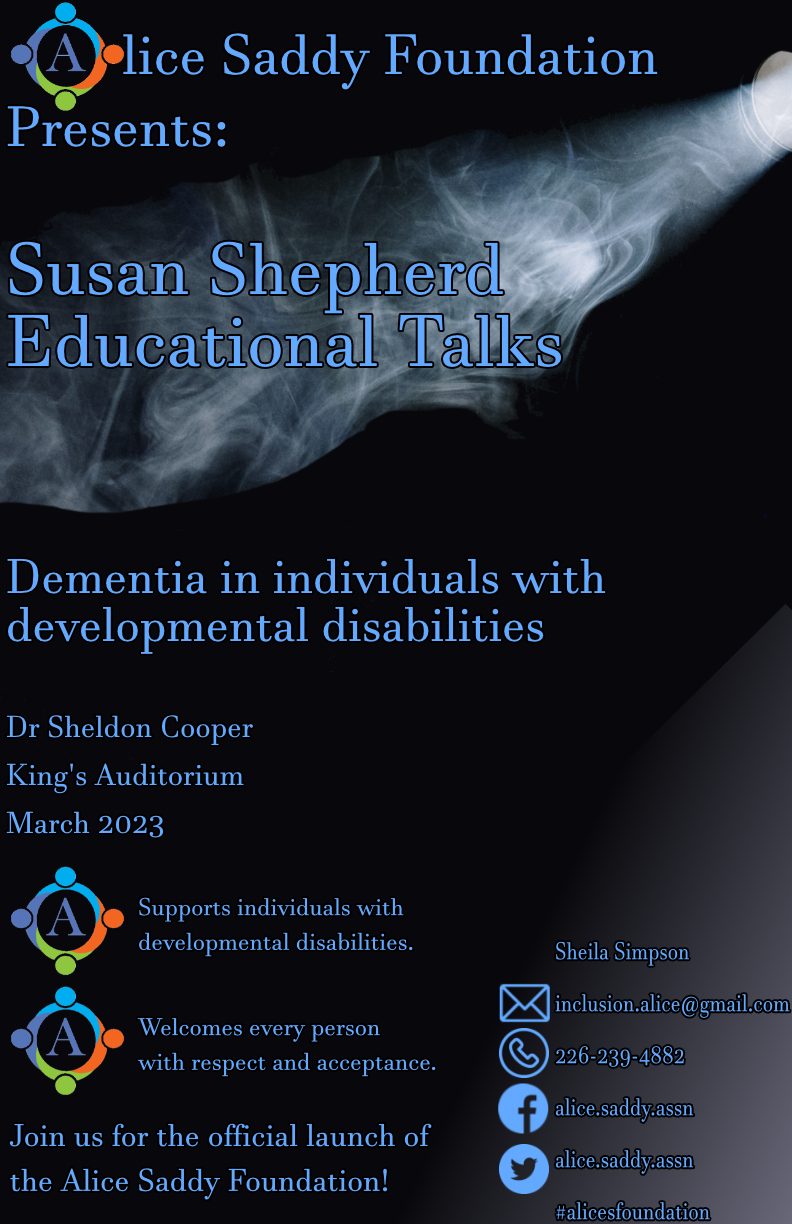 37/117
[Speaker Notes: rhunte52_poster.jpg]
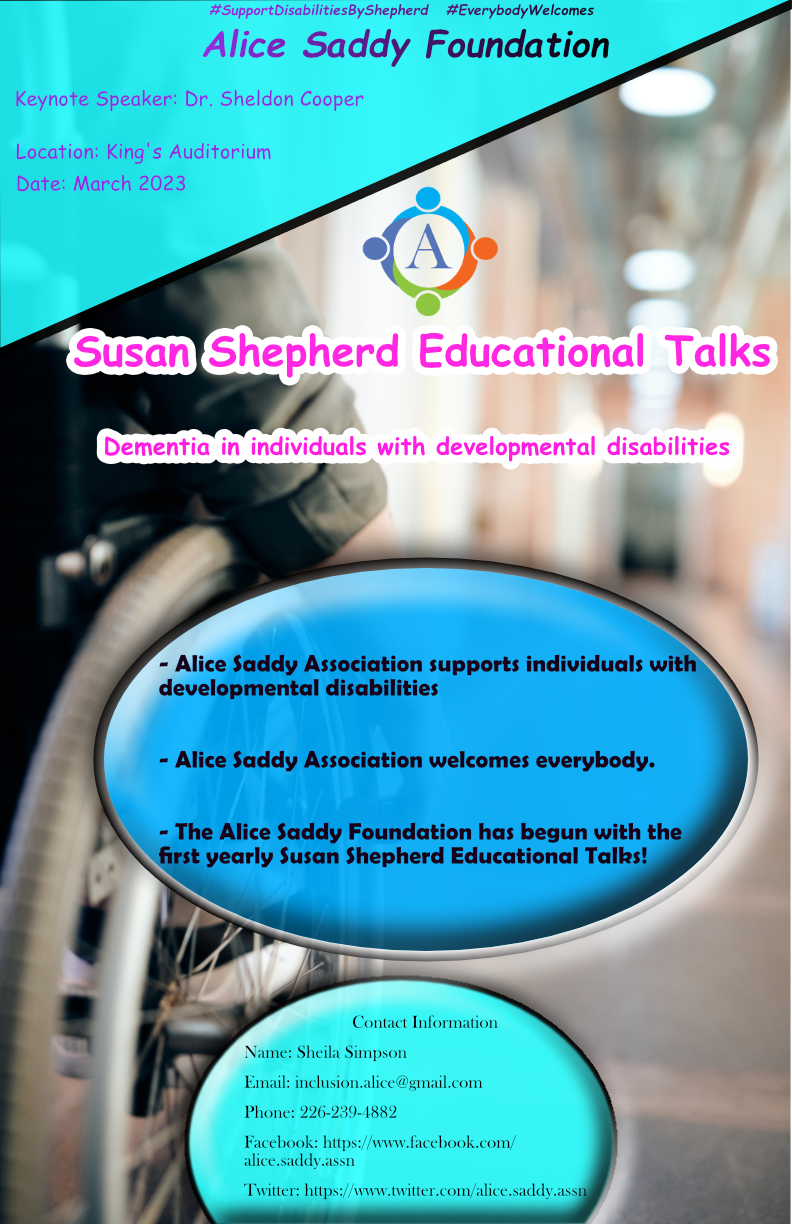 38/117
[Speaker Notes: rhamam_poster.jpg]
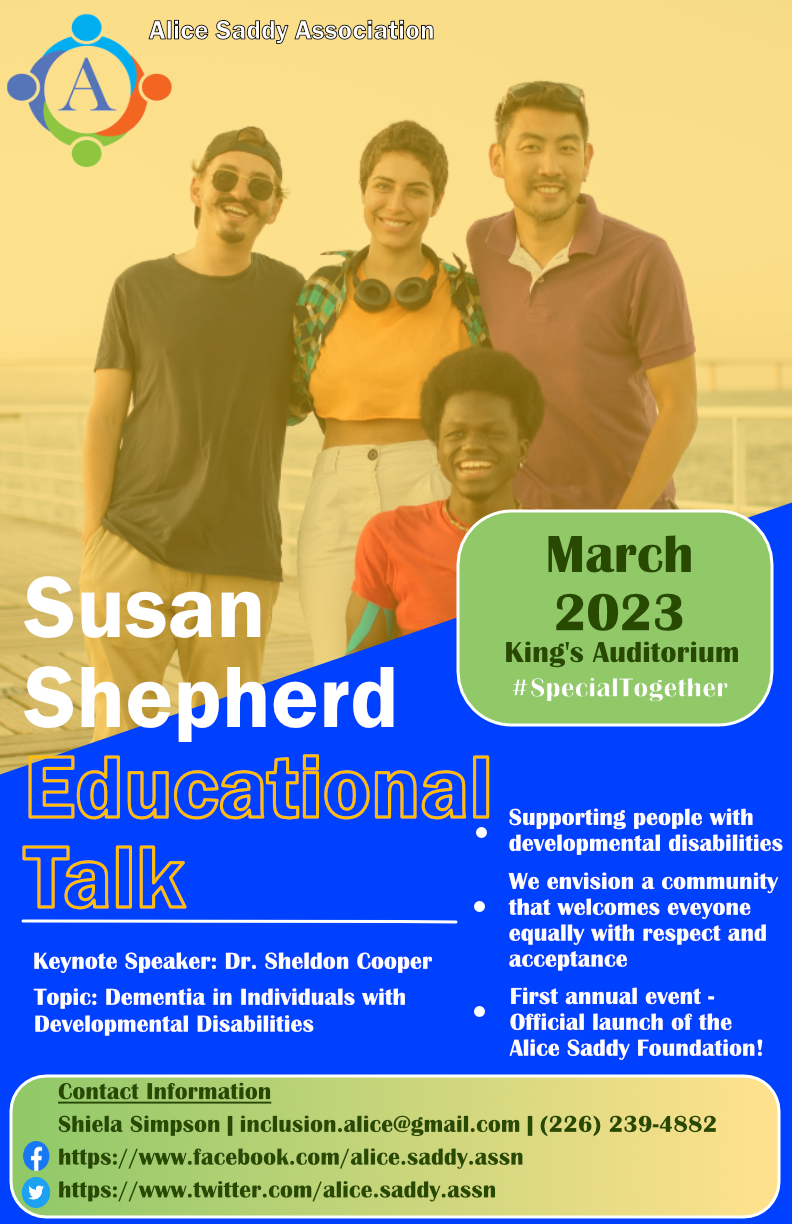 39/117
[Speaker Notes: rfunesmo_poster.jpg]
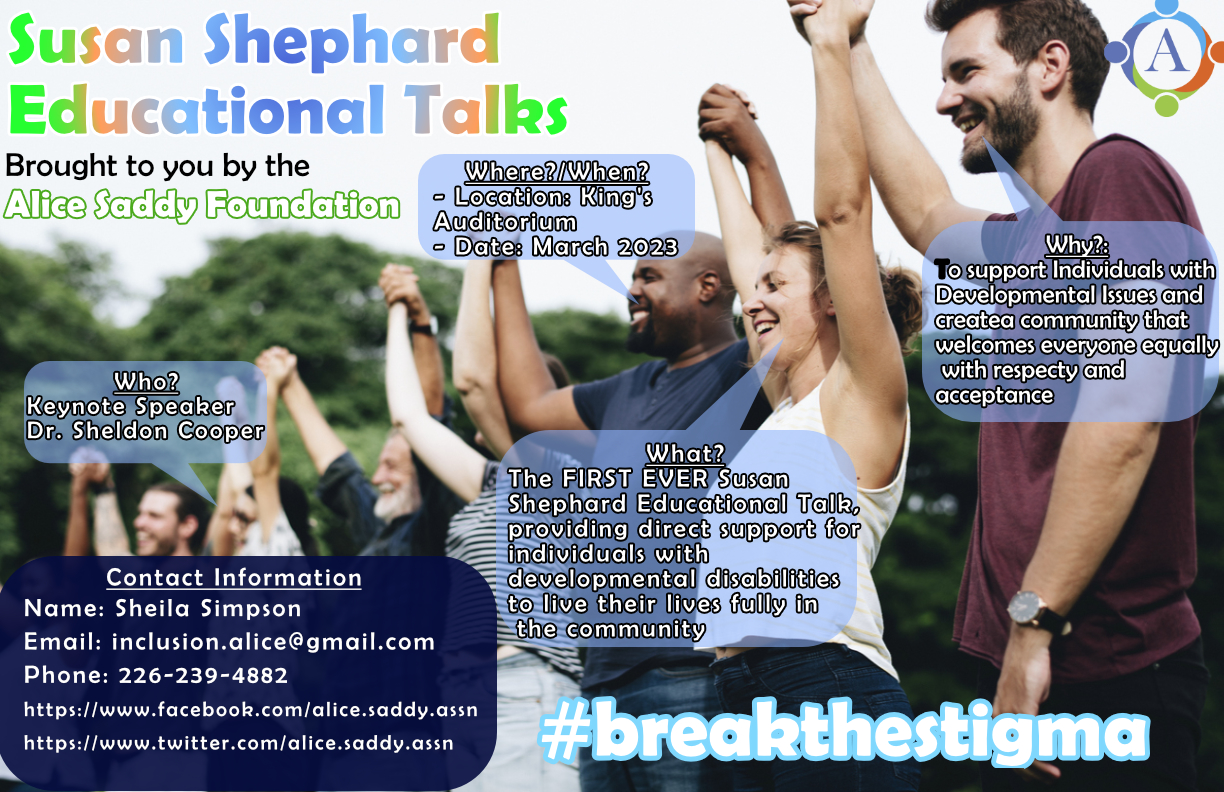 40/117
[Speaker Notes: rdier_poster.jpg]
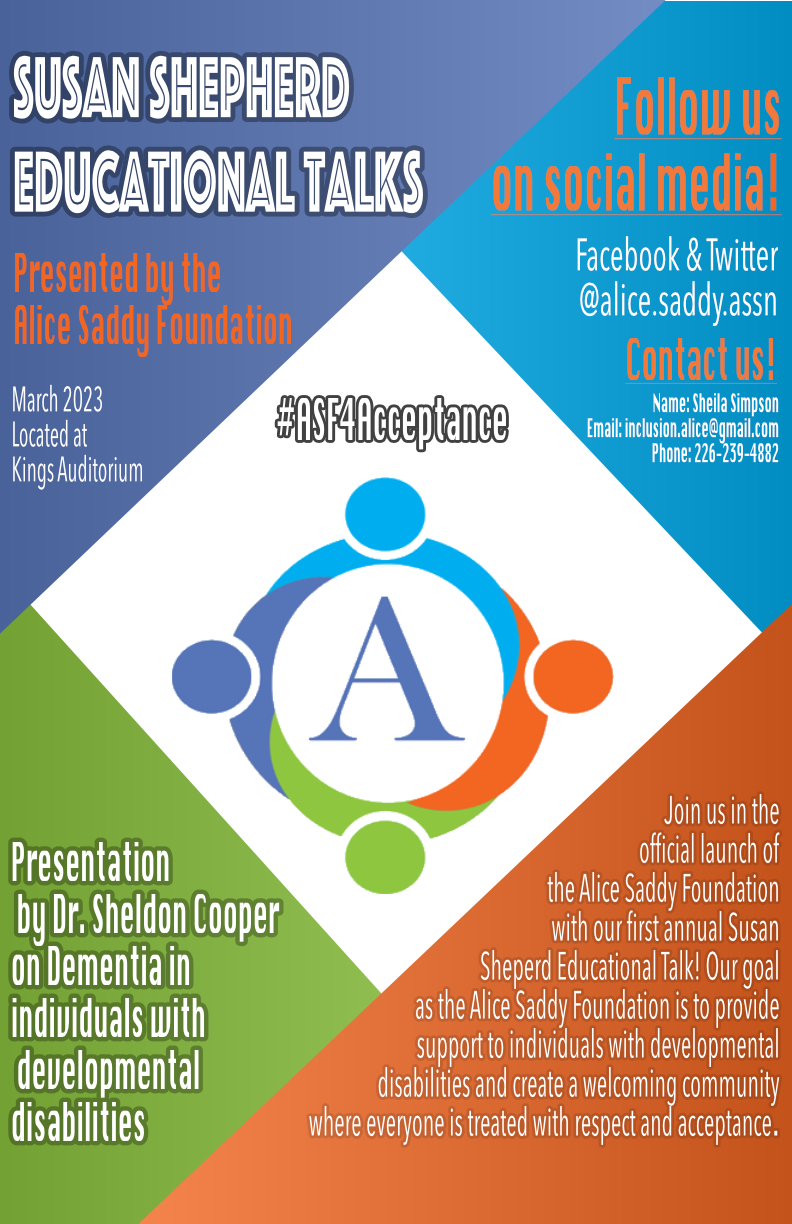 41/117
[Speaker Notes: qfunke_poster.jpg]
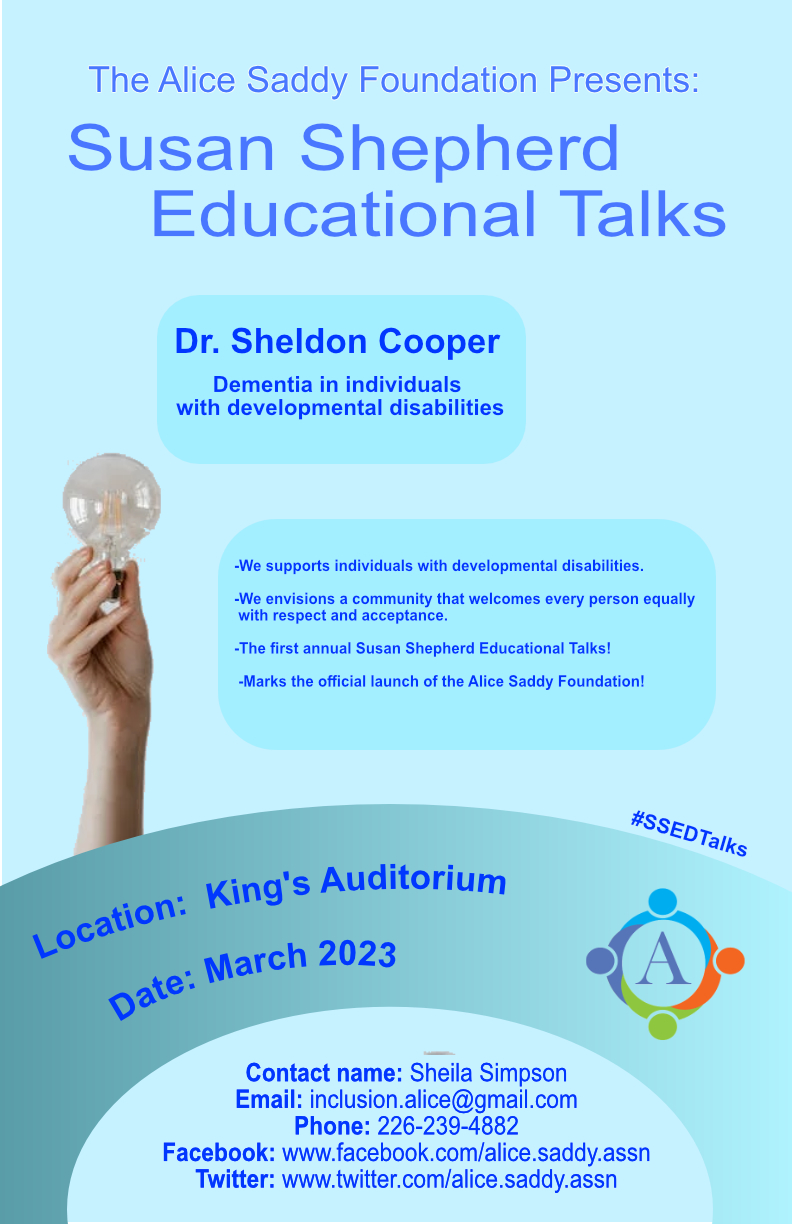 42/117
[Speaker Notes: qellis2_poster.jpg]
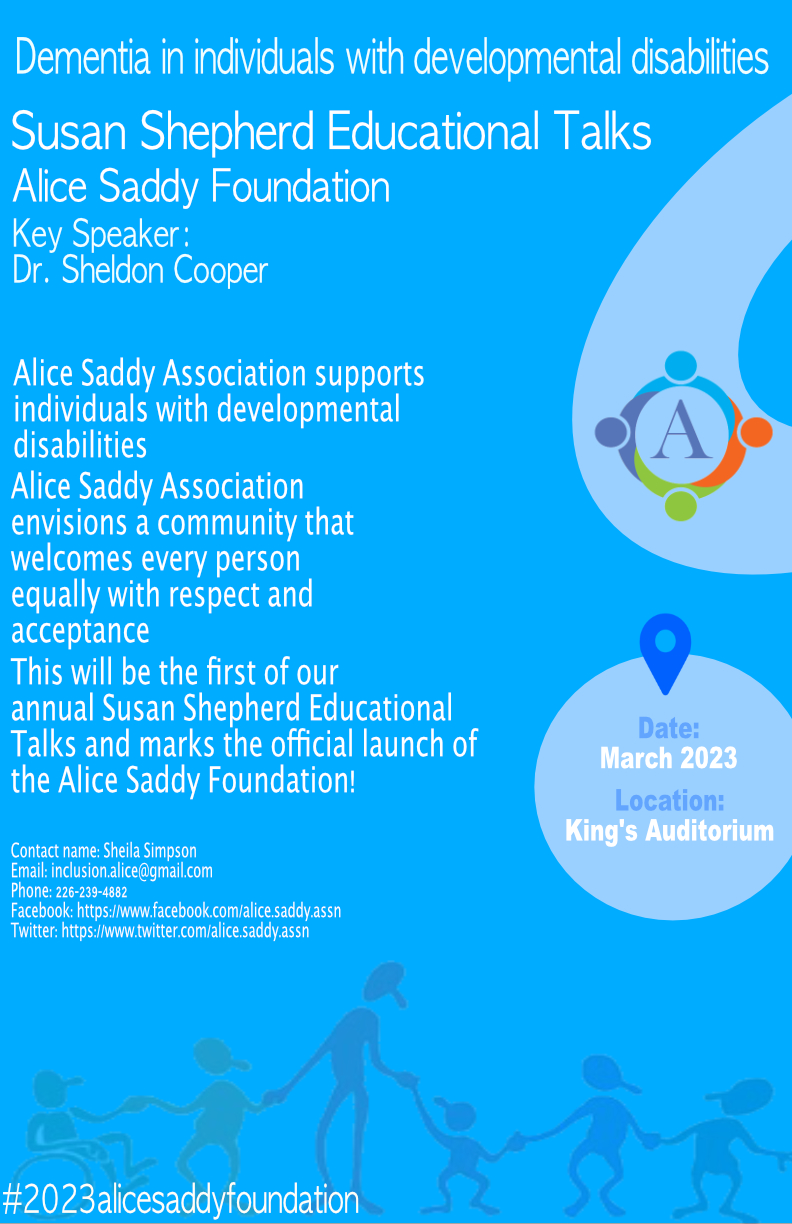 43/117
[Speaker Notes: pgialeli_poster.jpg]
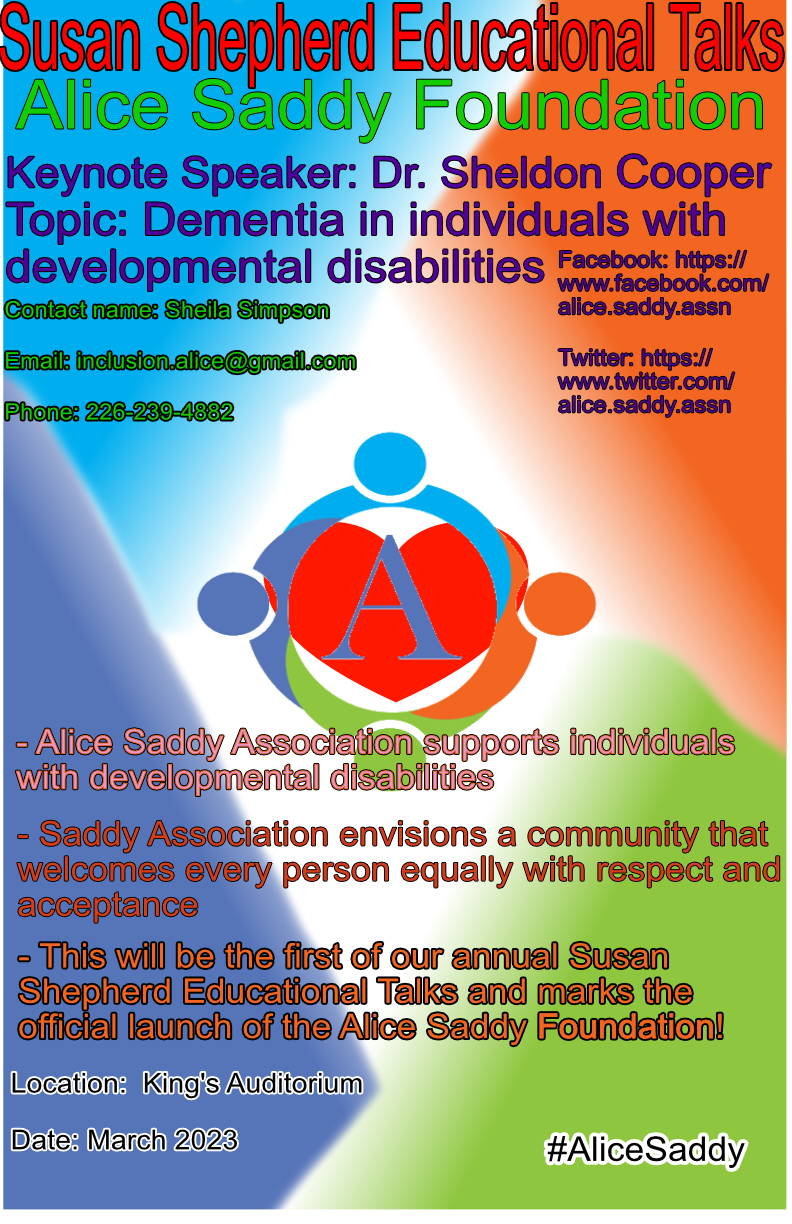 44/117
[Speaker Notes: pelkins_poster.jpg]
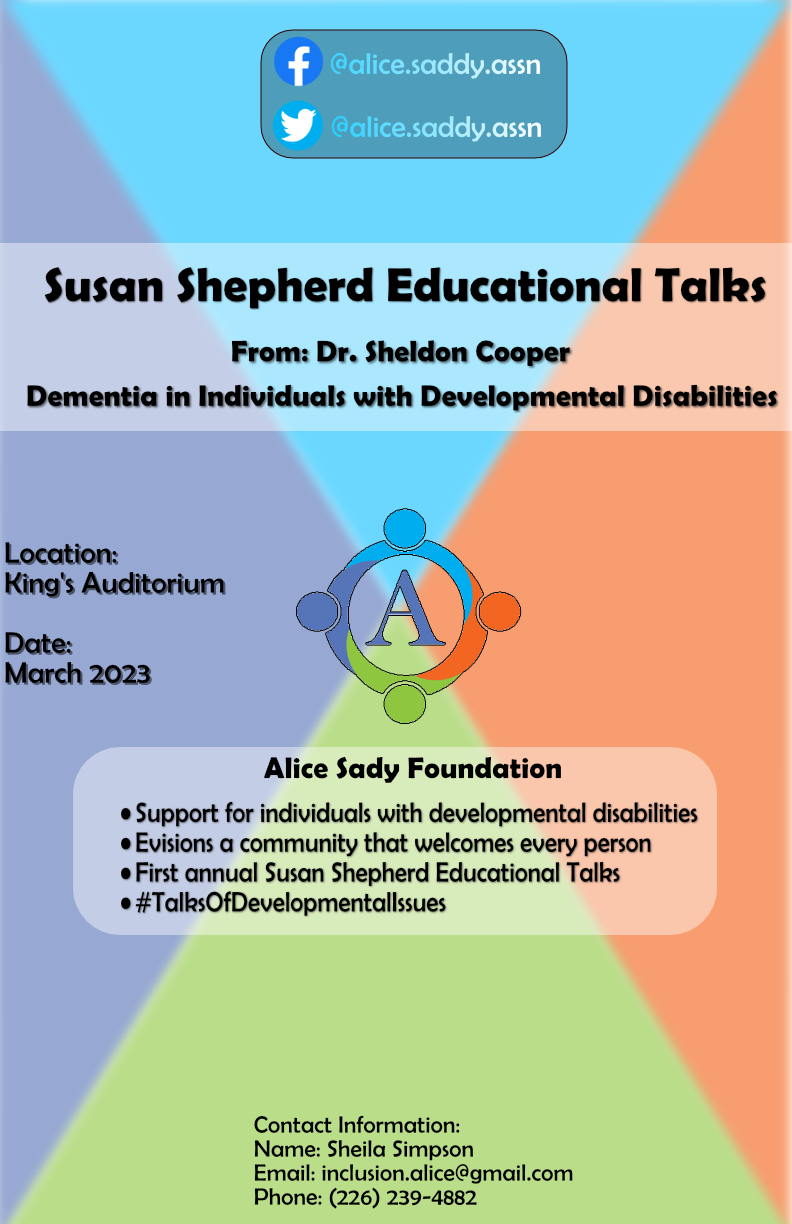 45/117
[Speaker Notes: pdibera_poster.jpg]
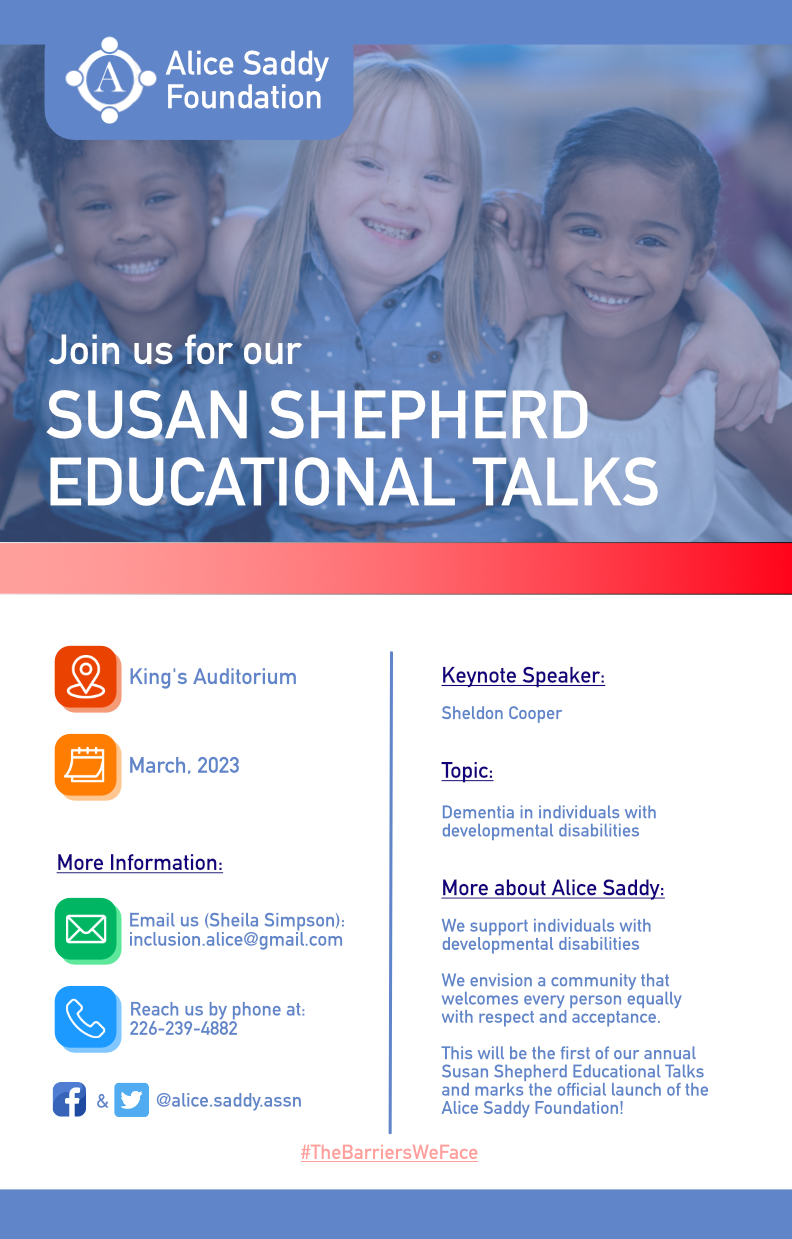 46/117
[Speaker Notes: ohe2_poster.jpg]
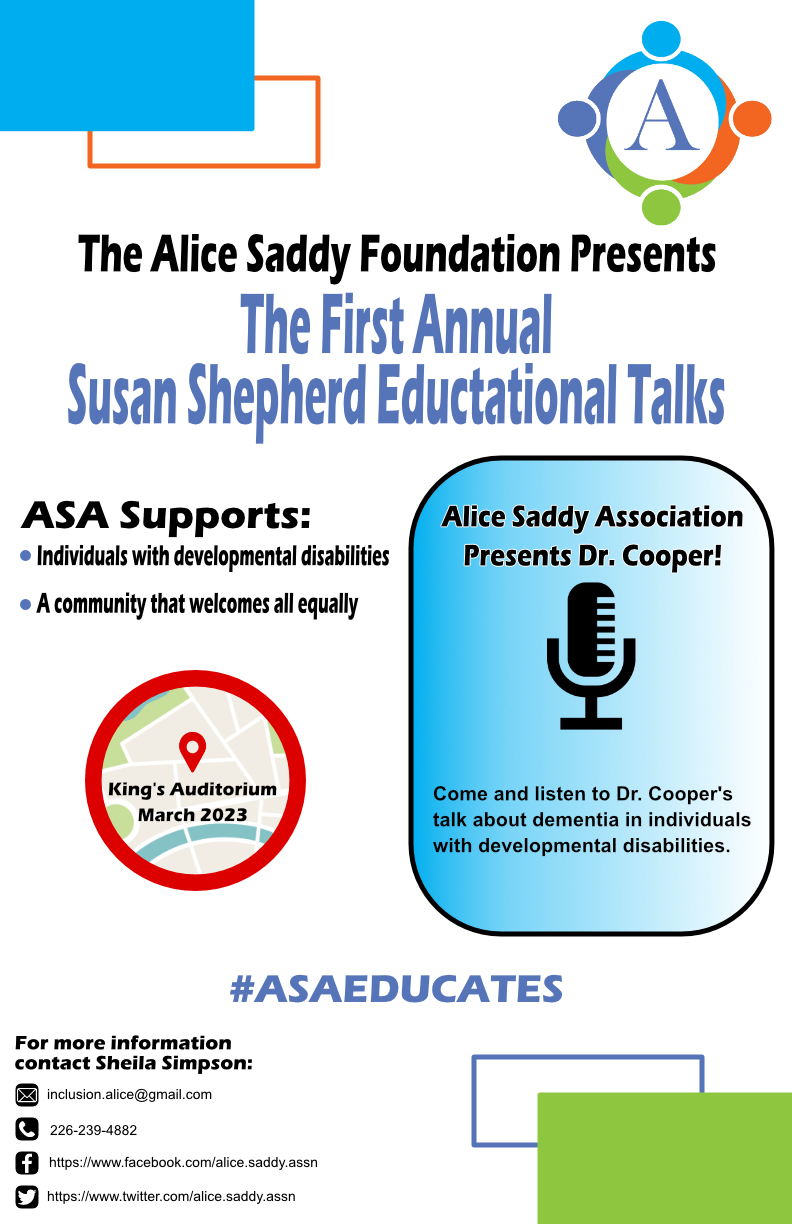 47/117
[Speaker Notes: ogillet_poster.jpg]
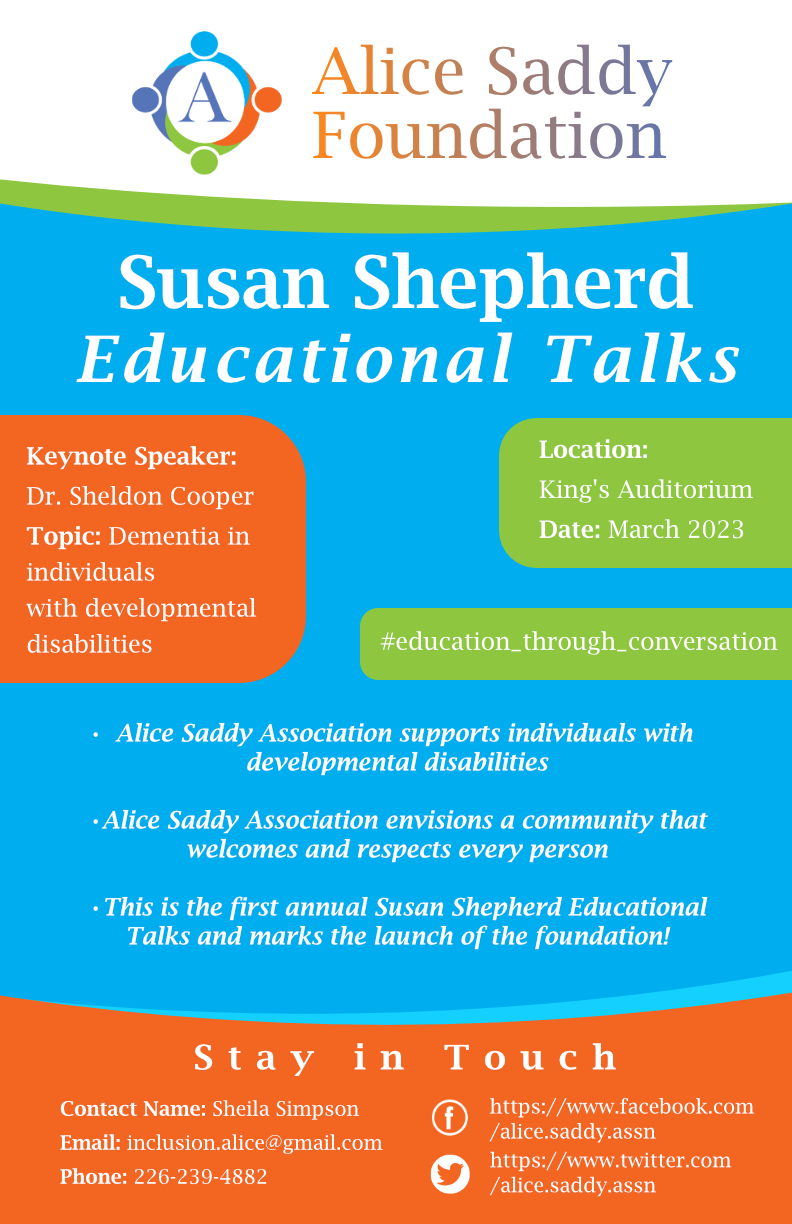 48/117
[Speaker Notes: nfremont_poster.jpg]
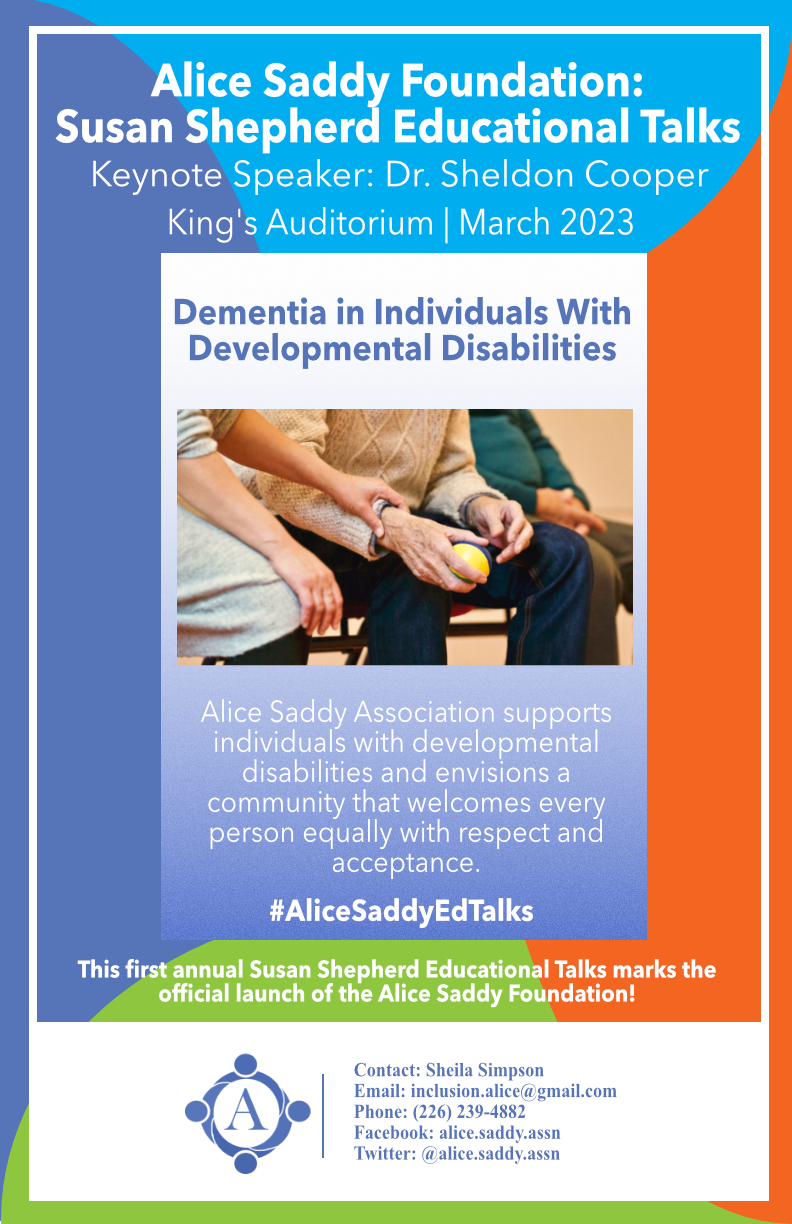 49/117
[Speaker Notes: nedlingt_poster.jpg]
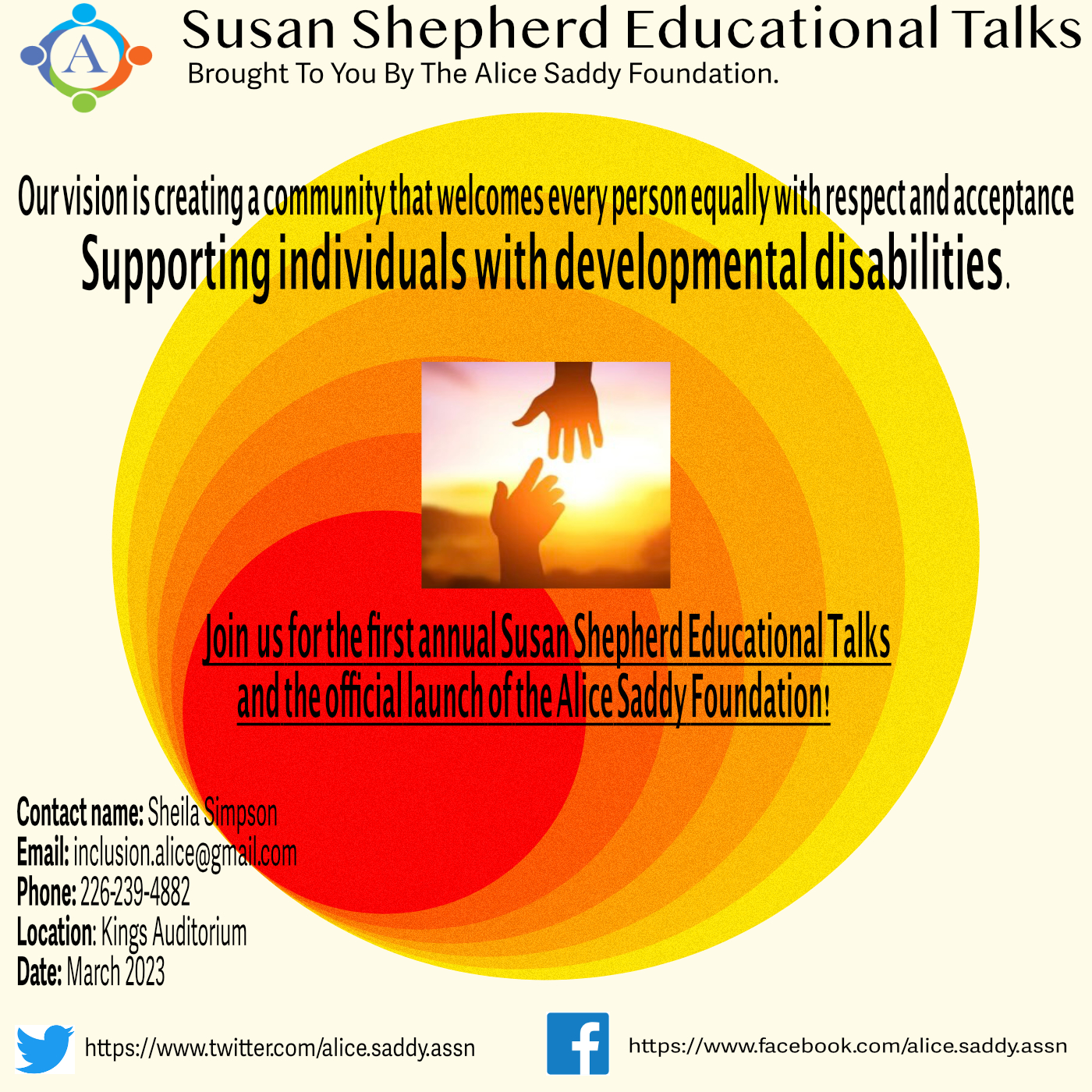 50/117
[Speaker Notes: missakov_poster.jpg]
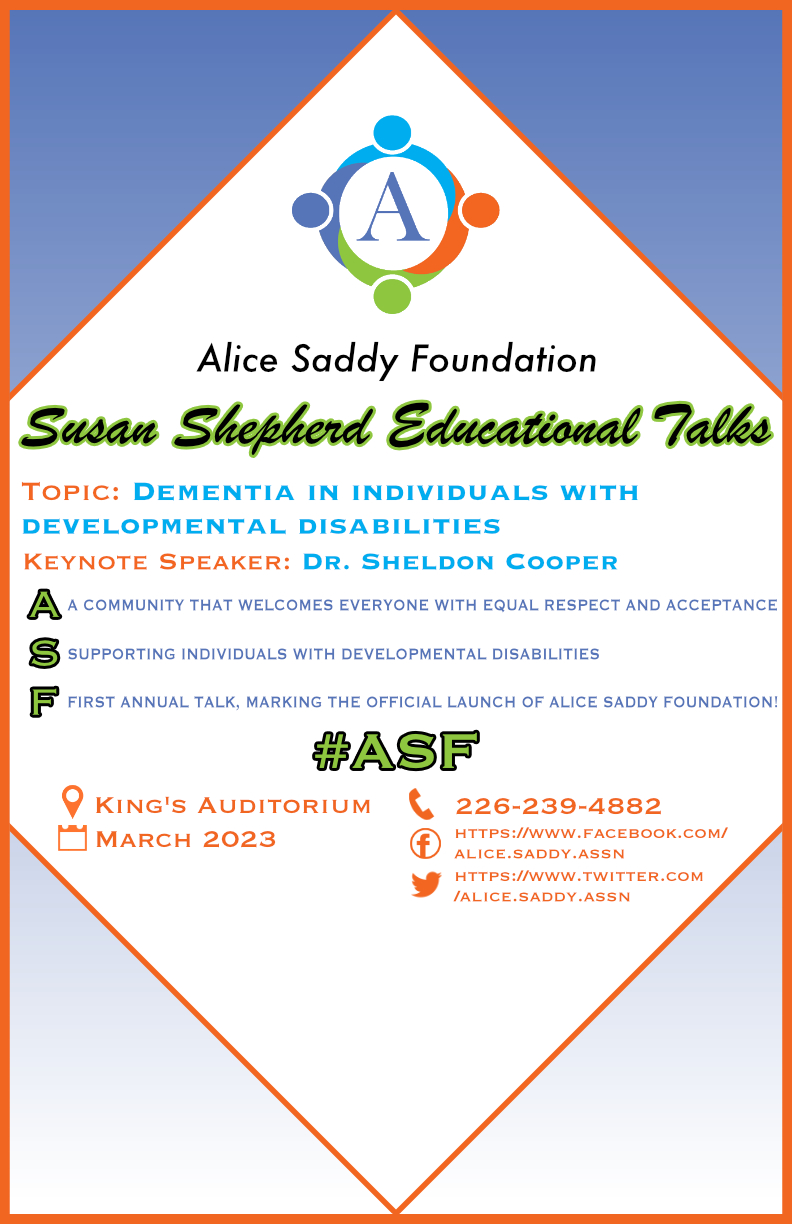 51/117
[Speaker Notes: mirfan33_poster.jpg]
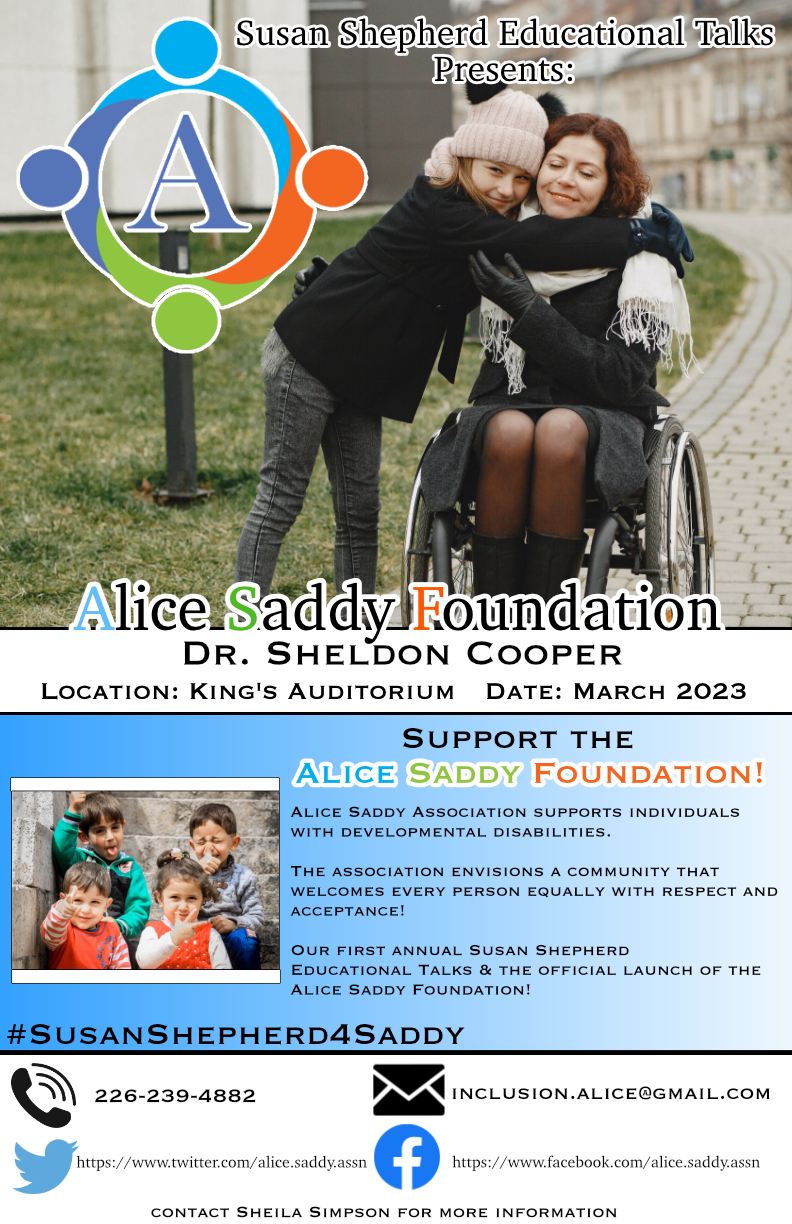 52/117
[Speaker Notes: mhunte85_poster.jpg]
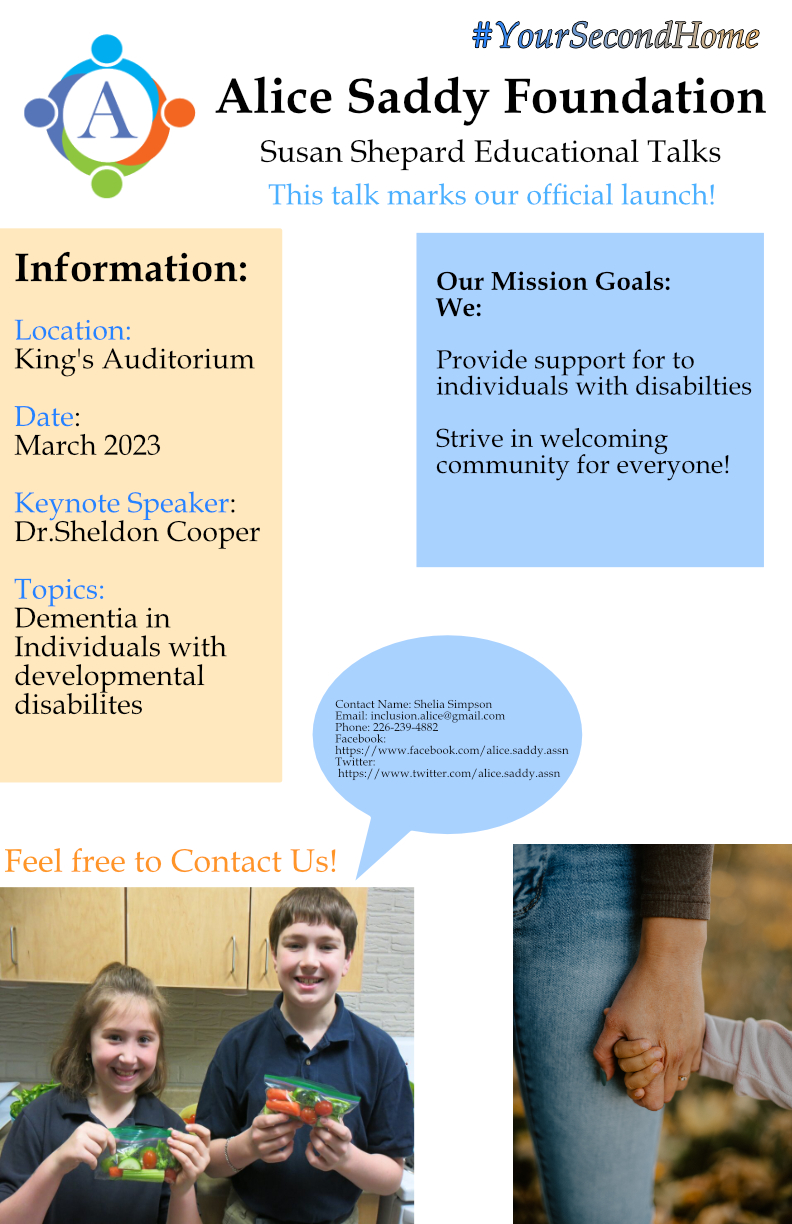 53/117
[Speaker Notes: mhuan87_poster.jpg]
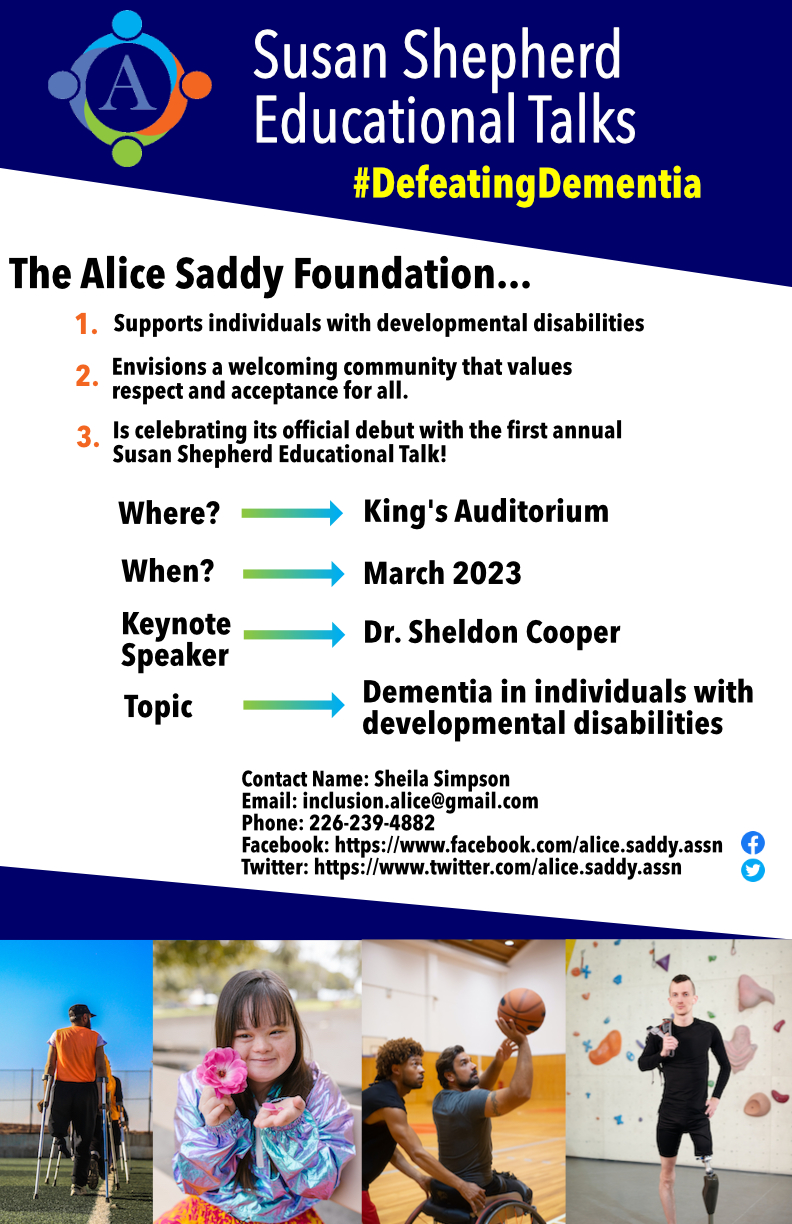 54/117
[Speaker Notes: mhakim24_poster.jpg]
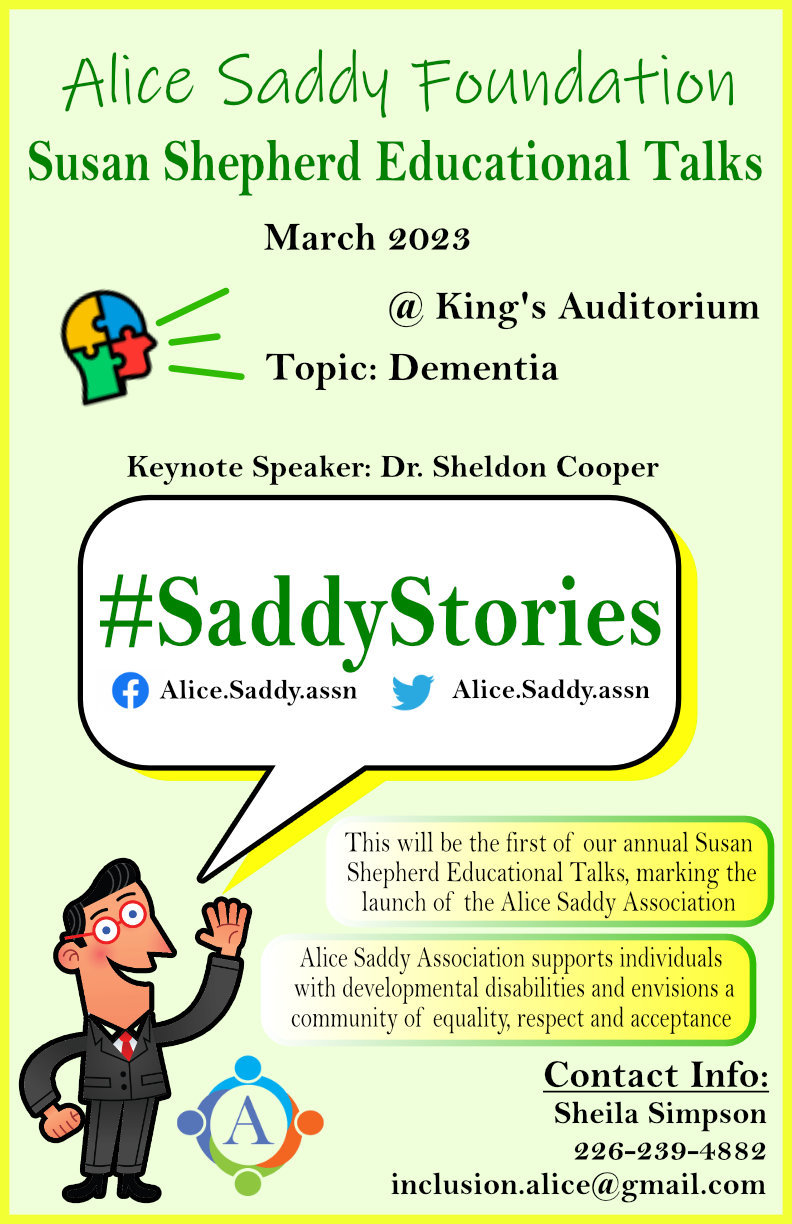 55/117
[Speaker Notes: mgeorg56_poster.jpg]
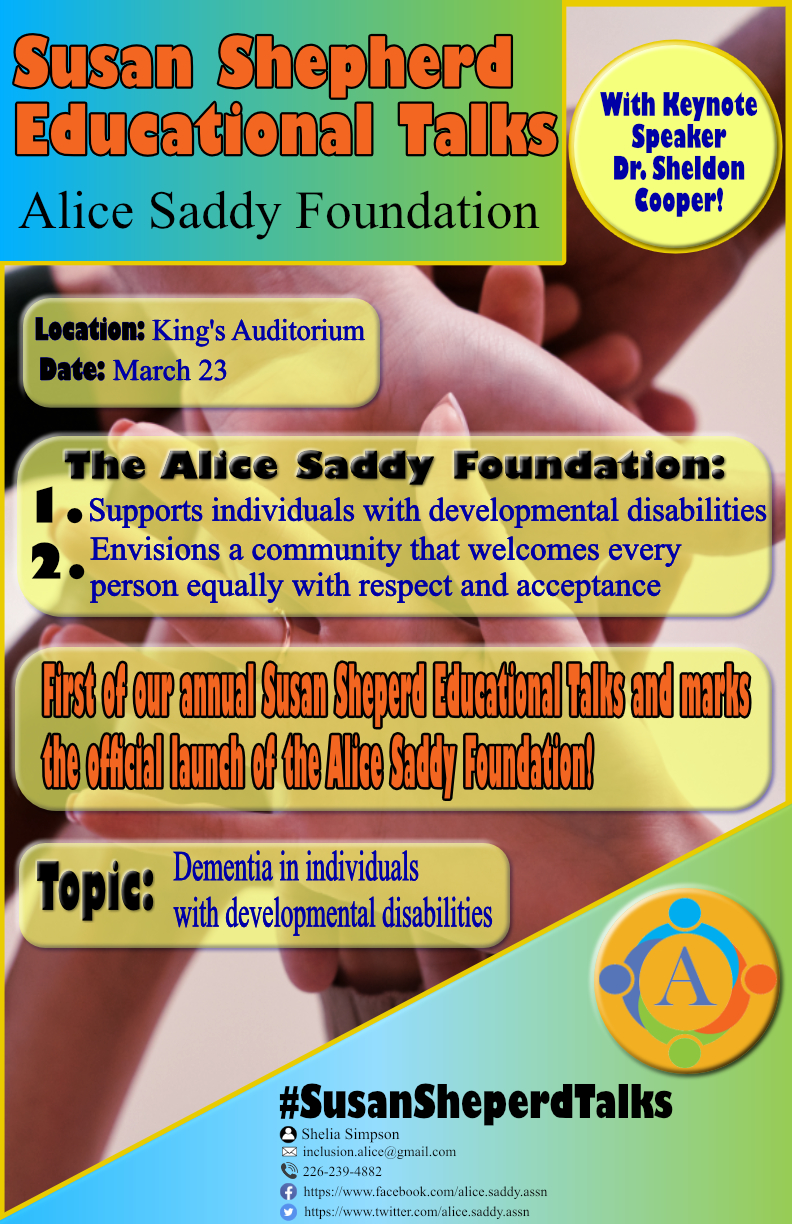 56/117
[Speaker Notes: mfalco5_poster.jpg]
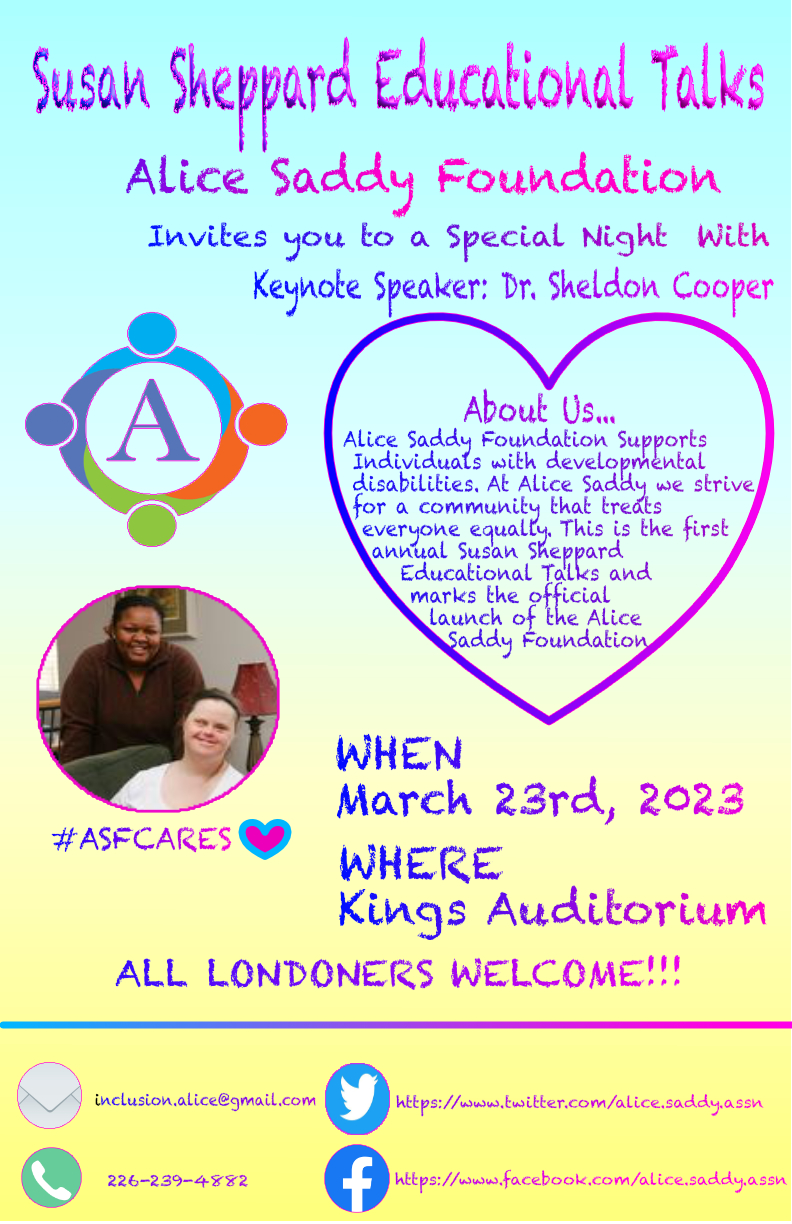 57/117
[Speaker Notes: mdoke_poster.jpg]
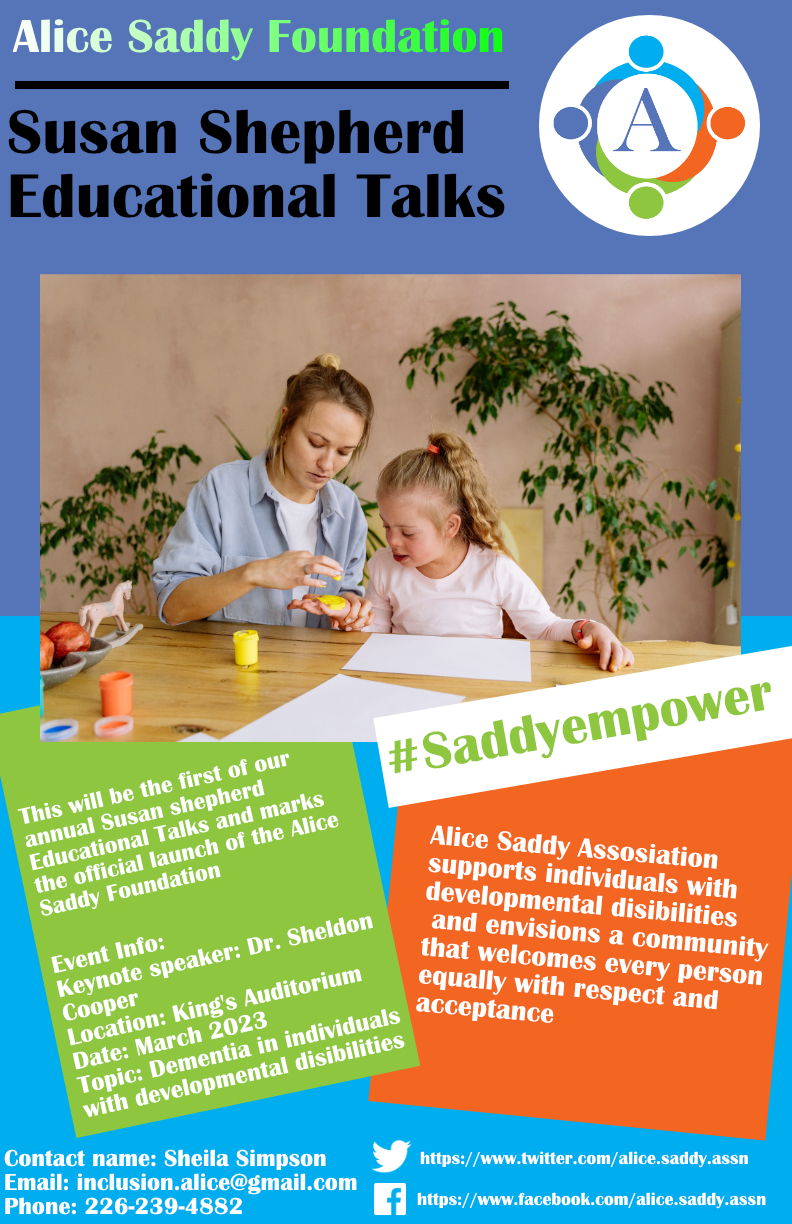 58/117
[Speaker Notes: mdhali44_poster.jpg]
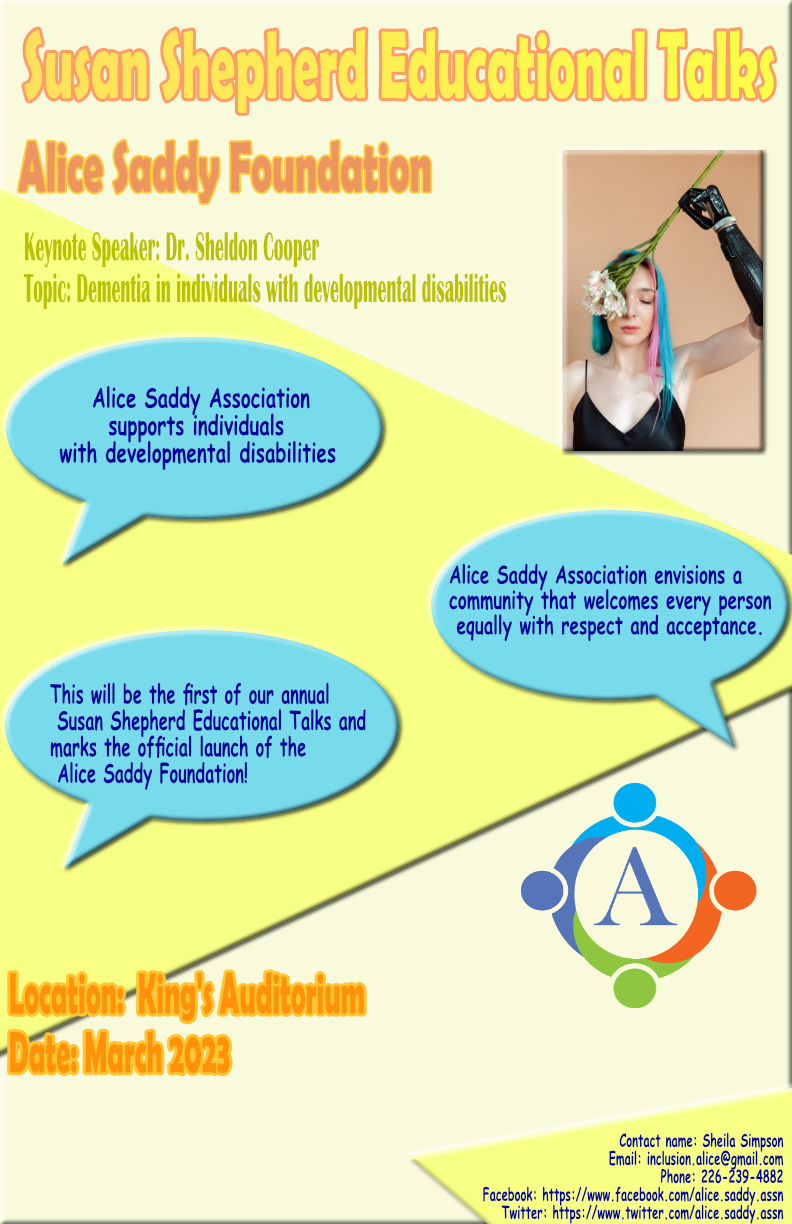 59/117
[Speaker Notes: lhong33_poster.jpg]
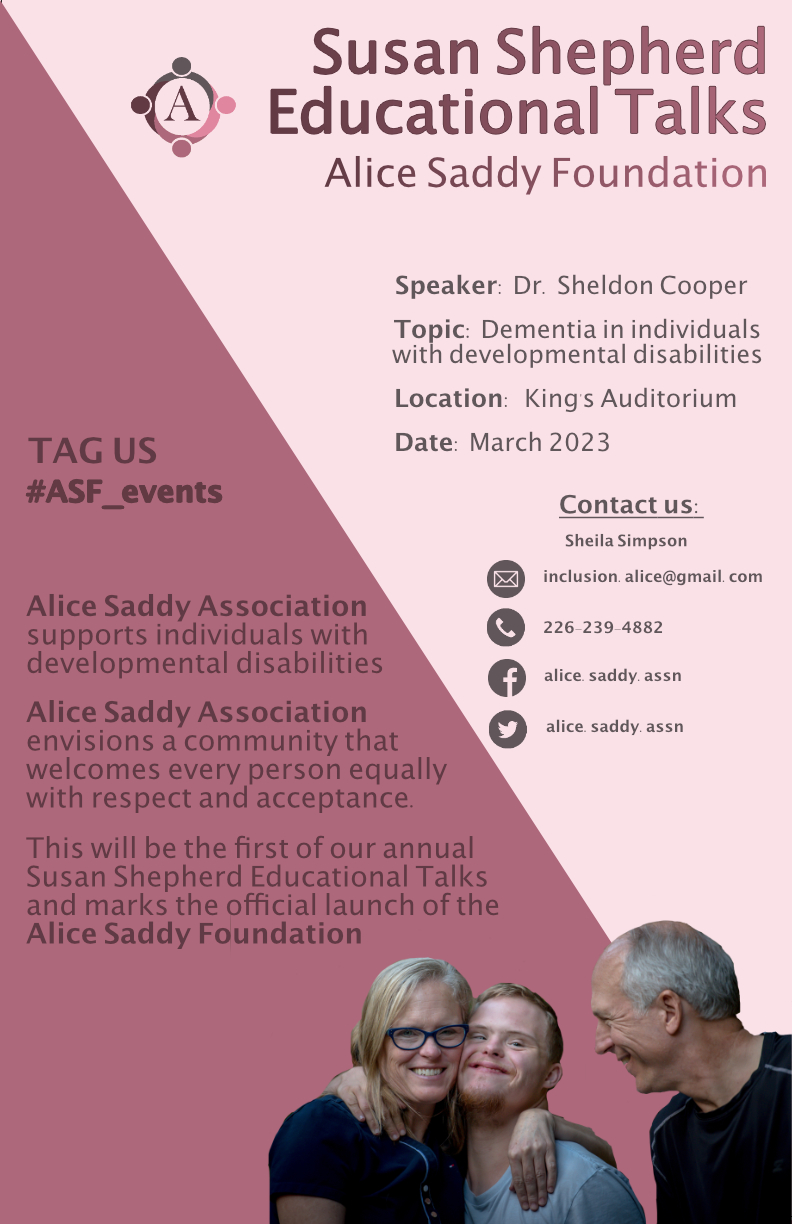 60/117
[Speaker Notes: lelbayou_poster.jpg]
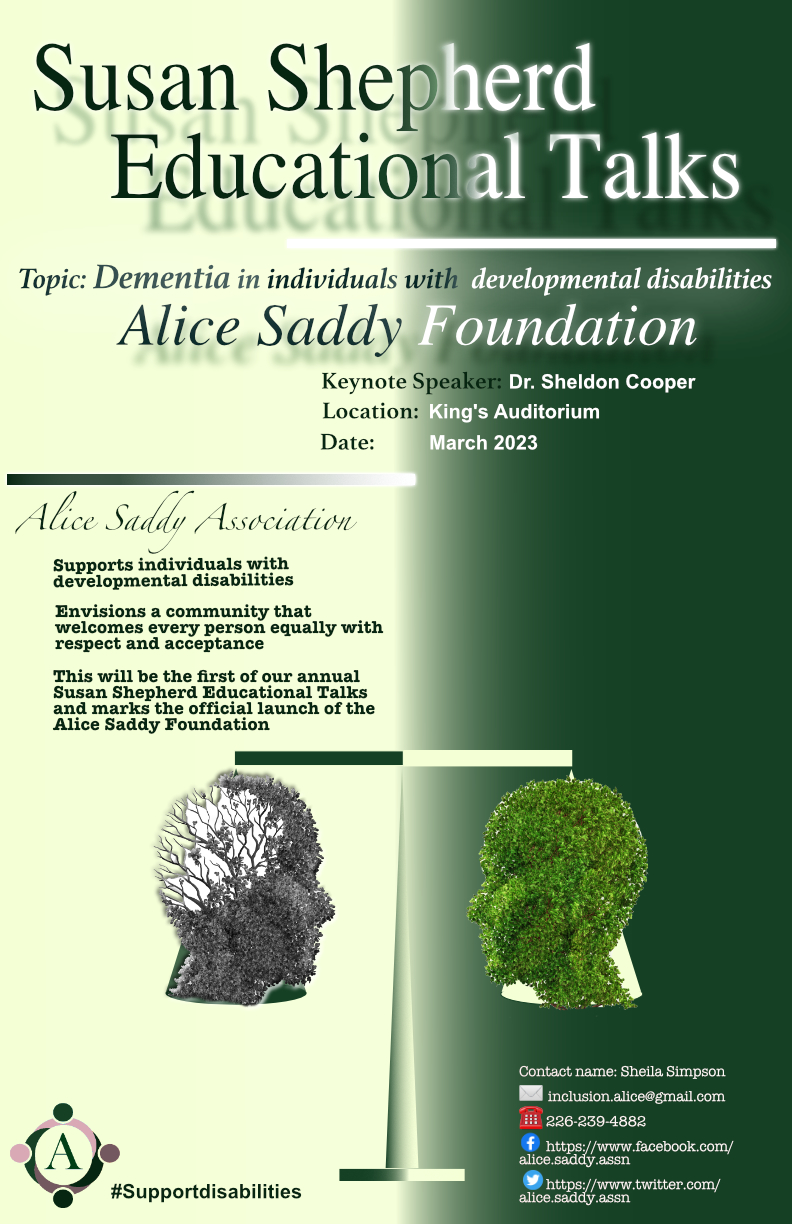 61/117
[Speaker Notes: lduan26_poster.jpg]
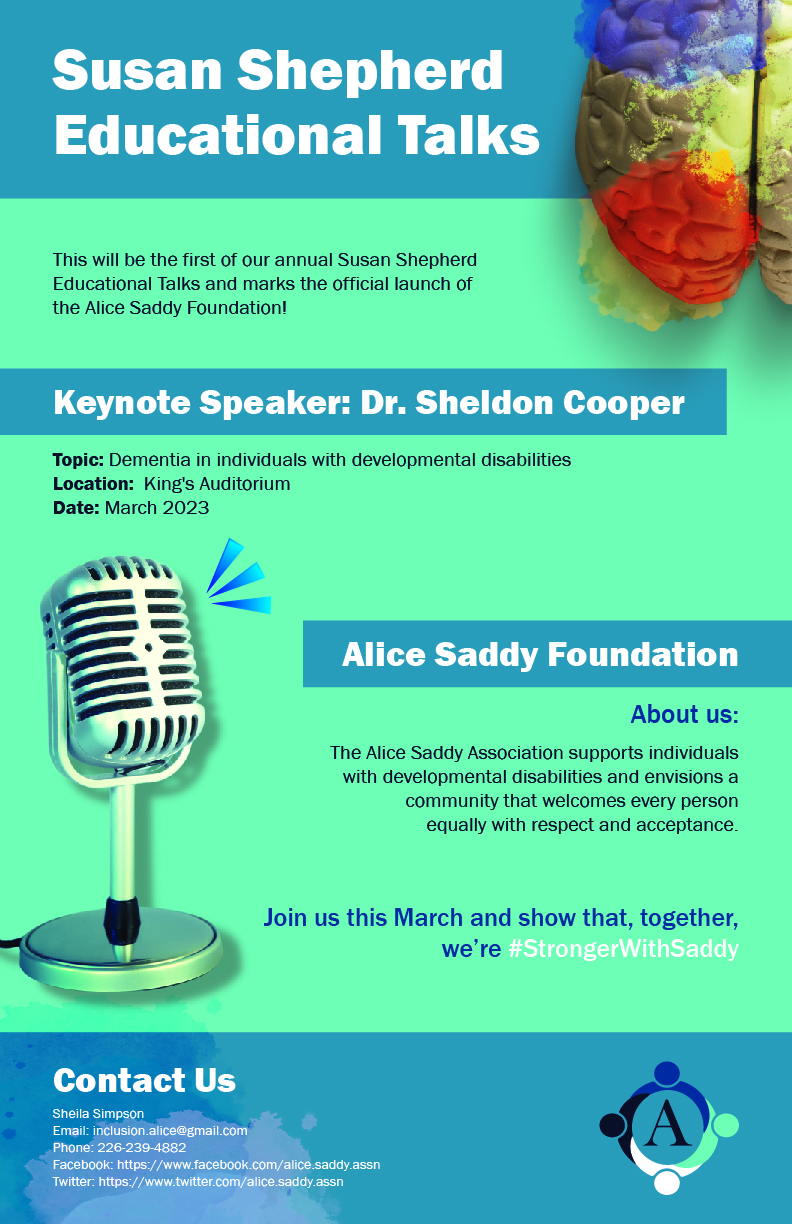 62/117
[Speaker Notes: kguo62_poster.jpg]
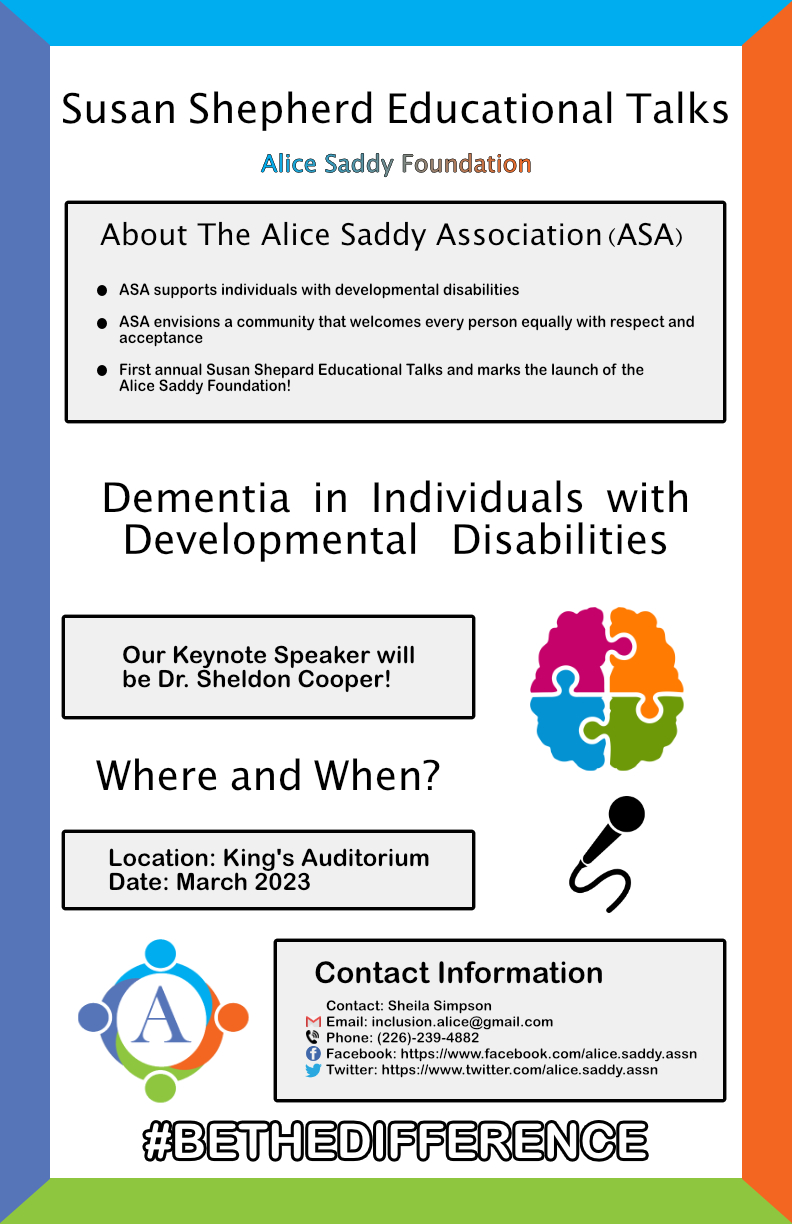 63/117
[Speaker Notes: jherma9_poster.jpg]
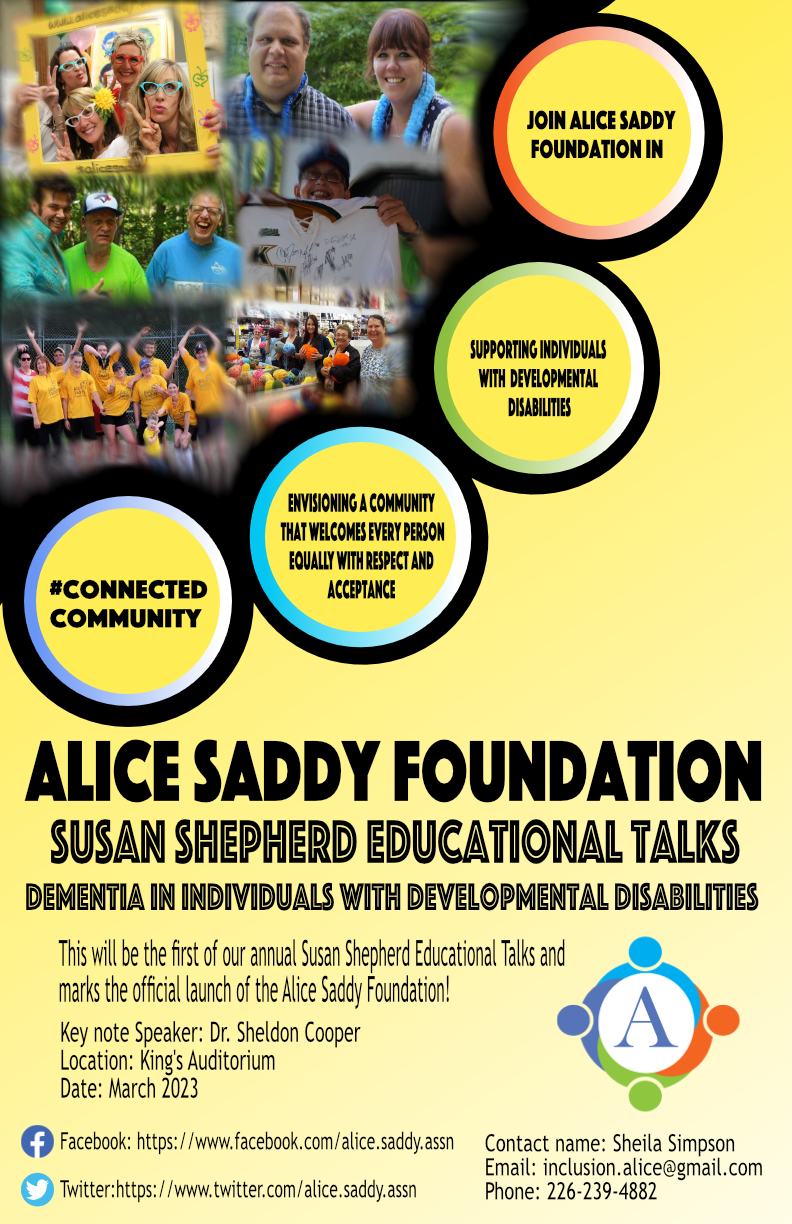 64/117
[Speaker Notes: jhamdan2_poster.jpg]
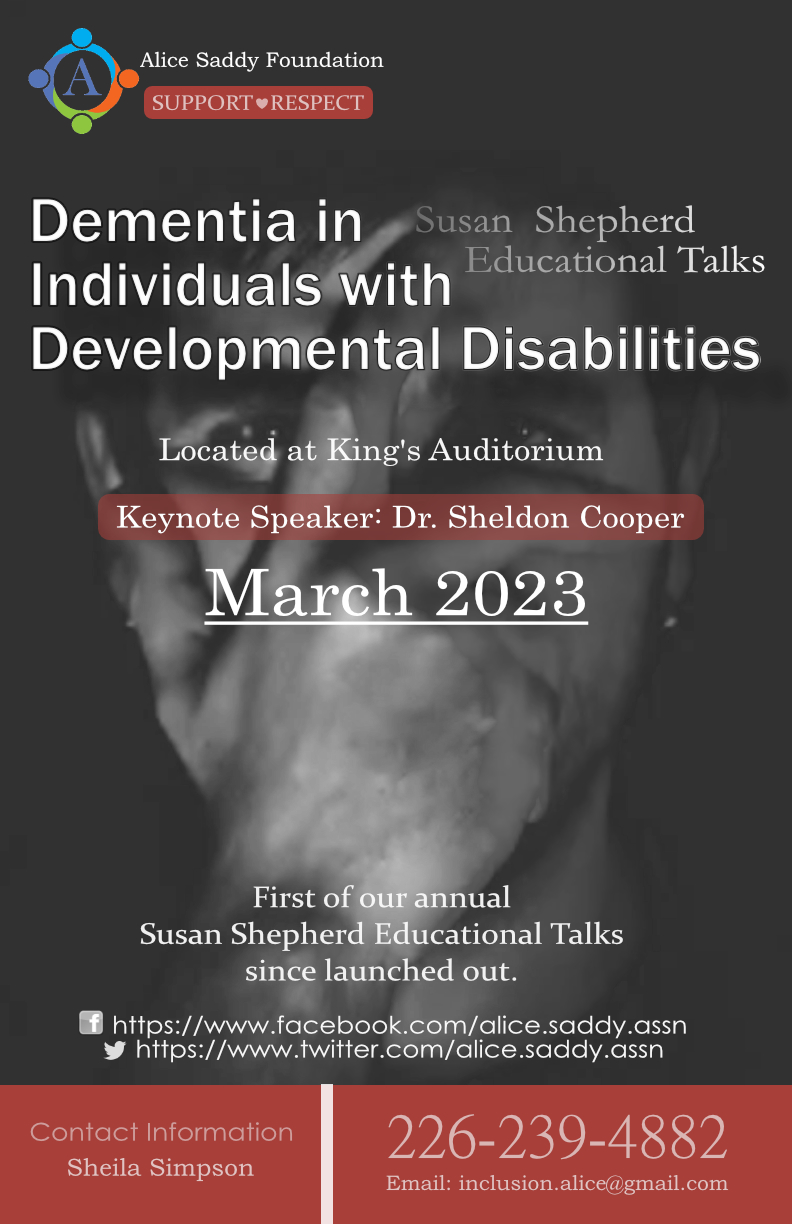 65/117
[Speaker Notes: jguo494_poster.jpg]
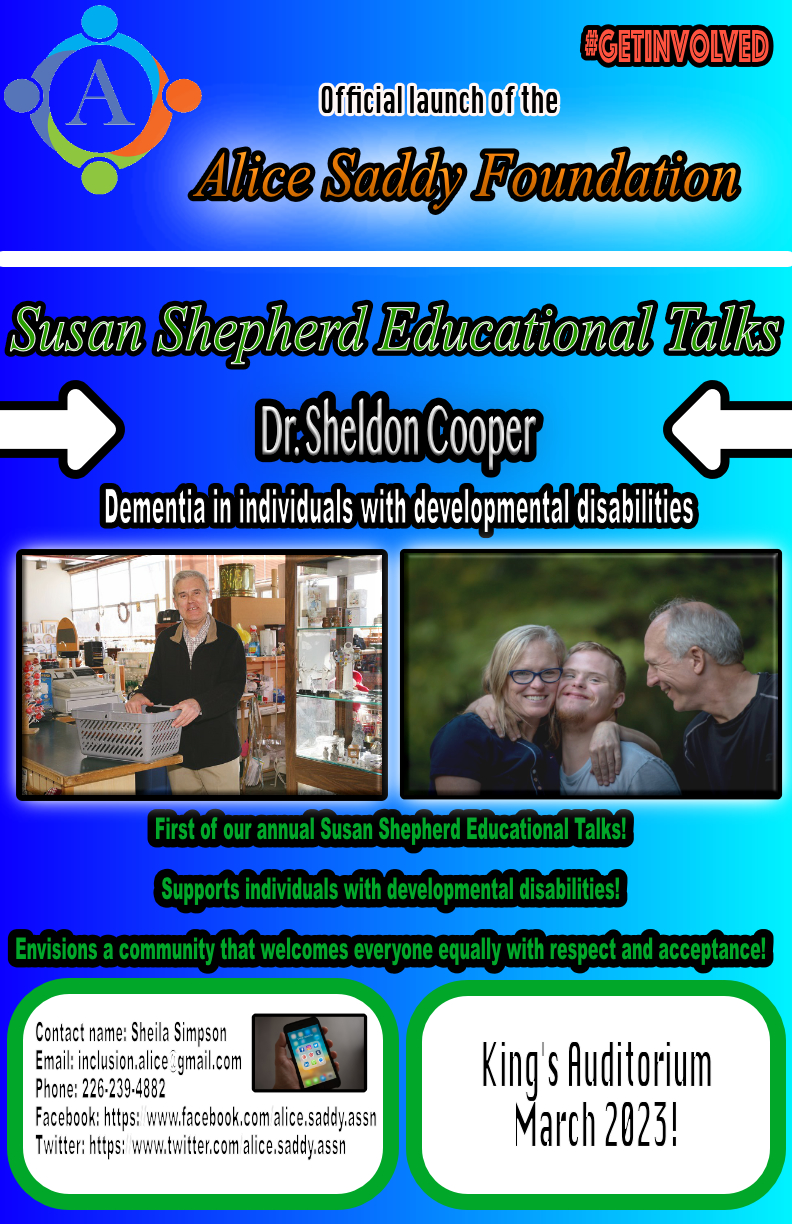 66/117
[Speaker Notes: jgidden4_poster.jpg]
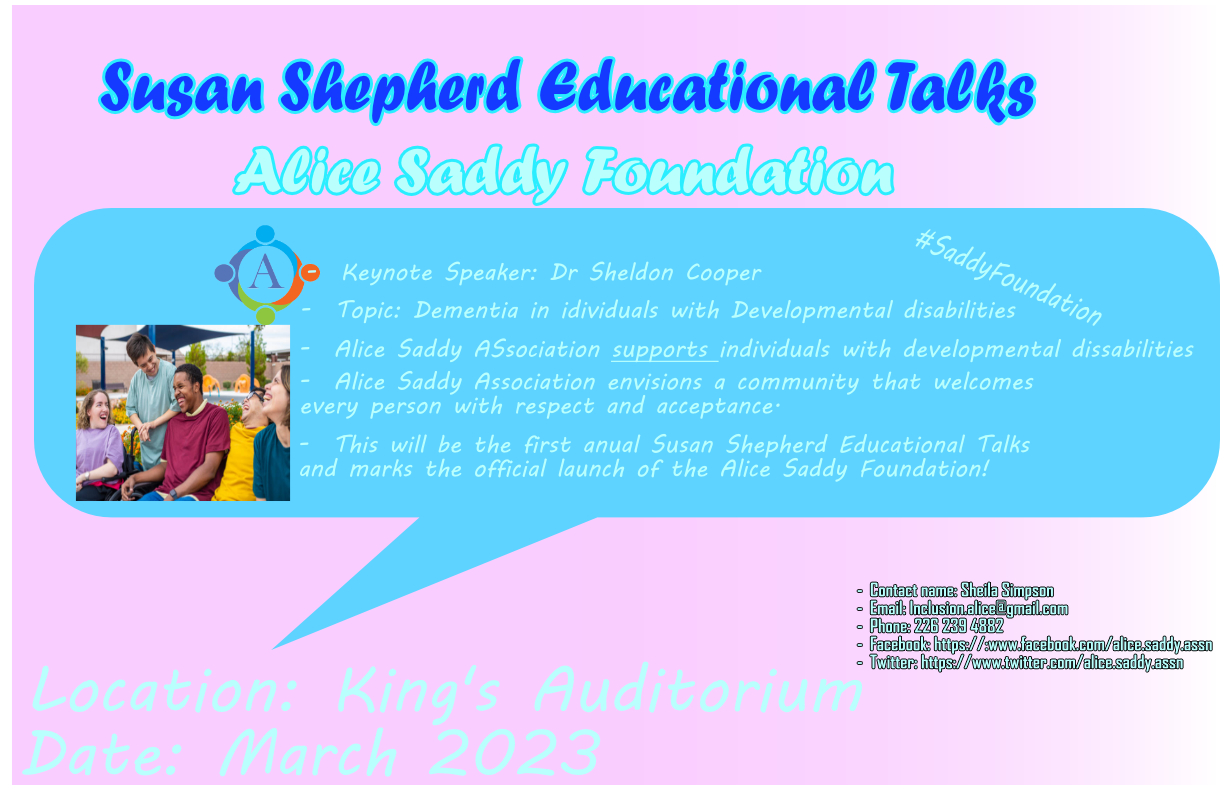 67/117
[Speaker Notes: jgbobani_poster.jpg]
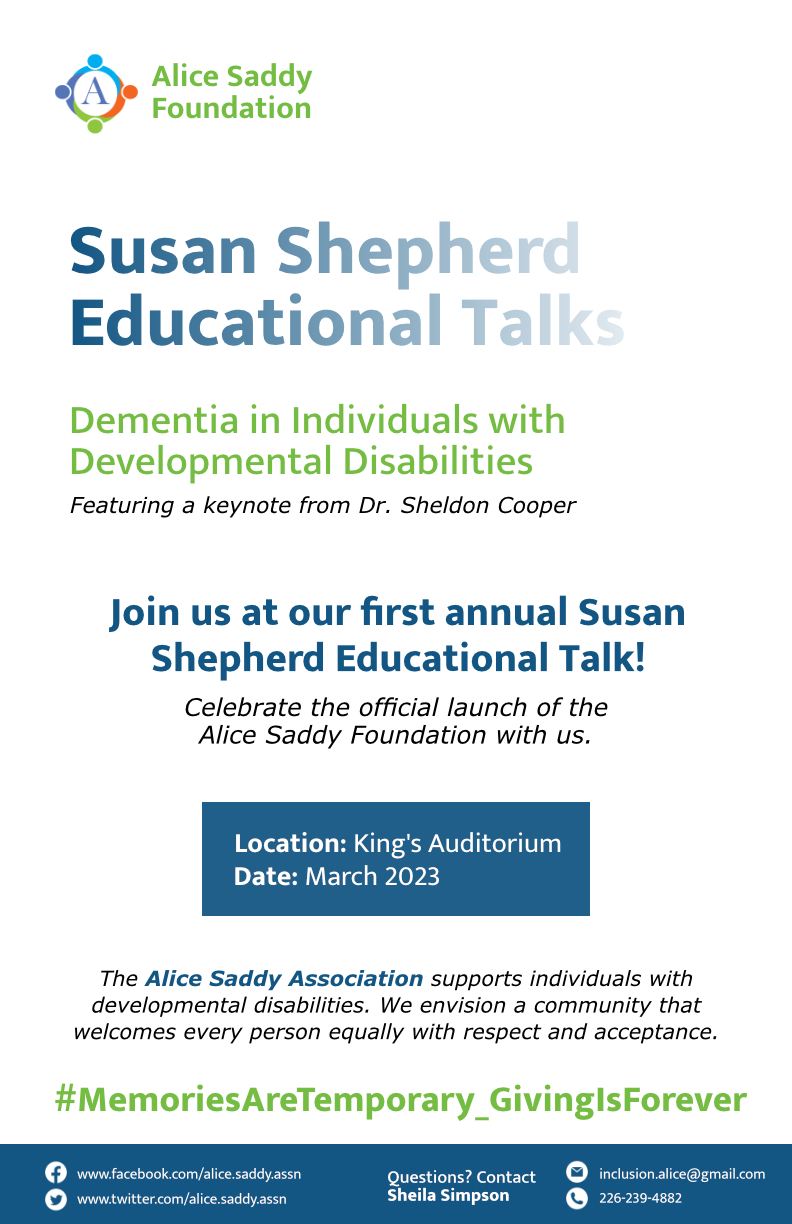 68/117
[Speaker Notes: jgan26_poster.jpg]
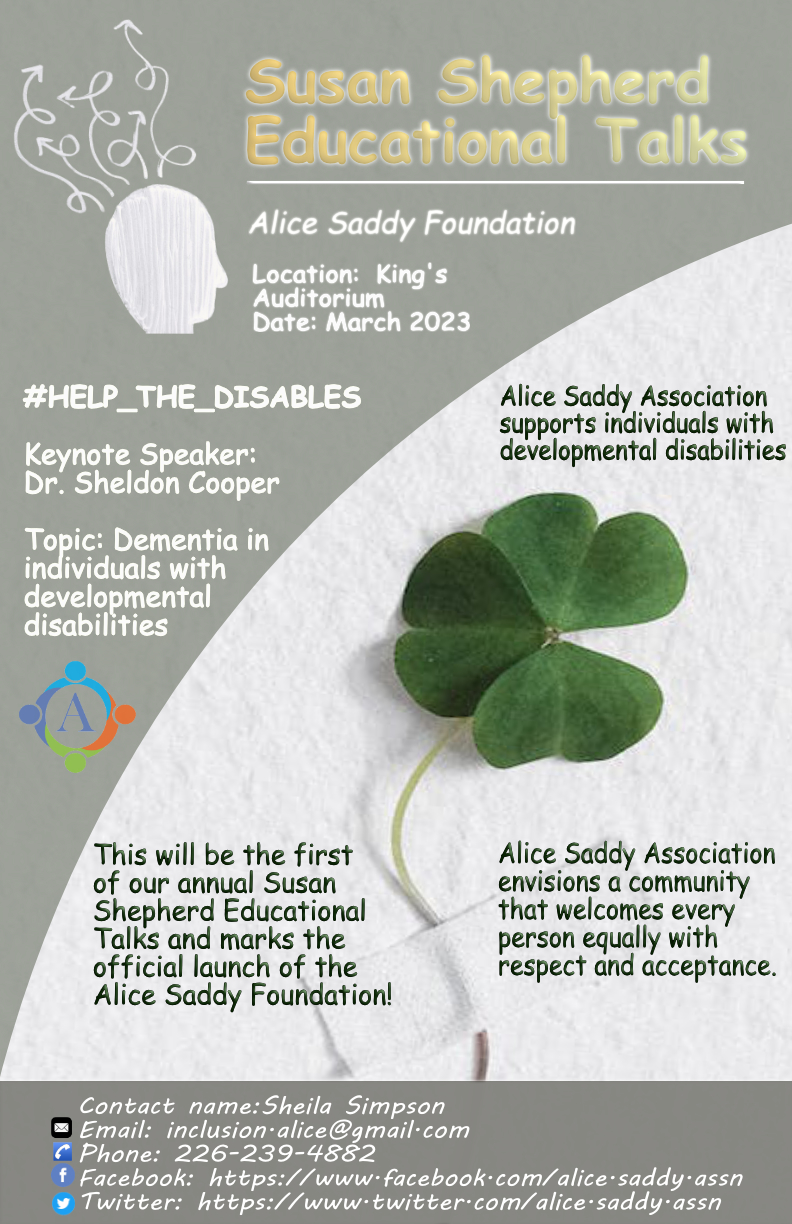 69/117
[Speaker Notes: jfu263_poster.jpg]
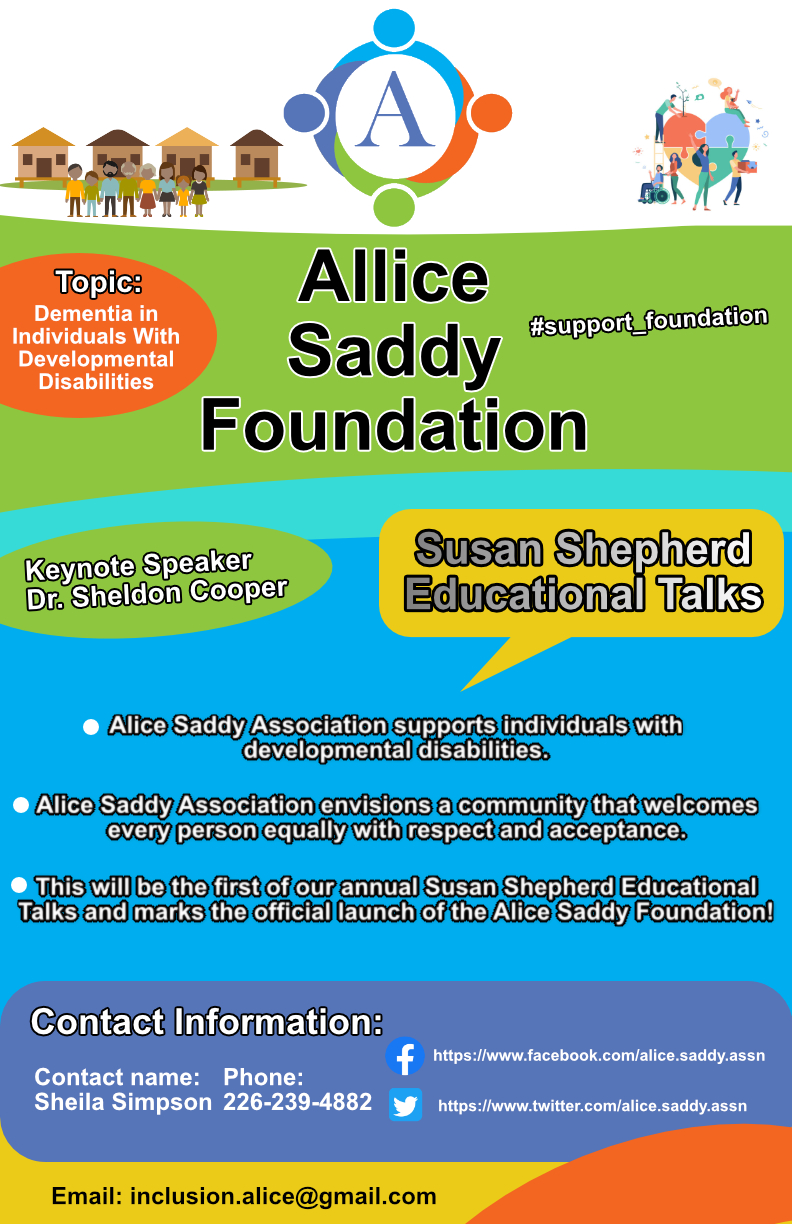 70/117
[Speaker Notes: jfremont_poster.jpg]
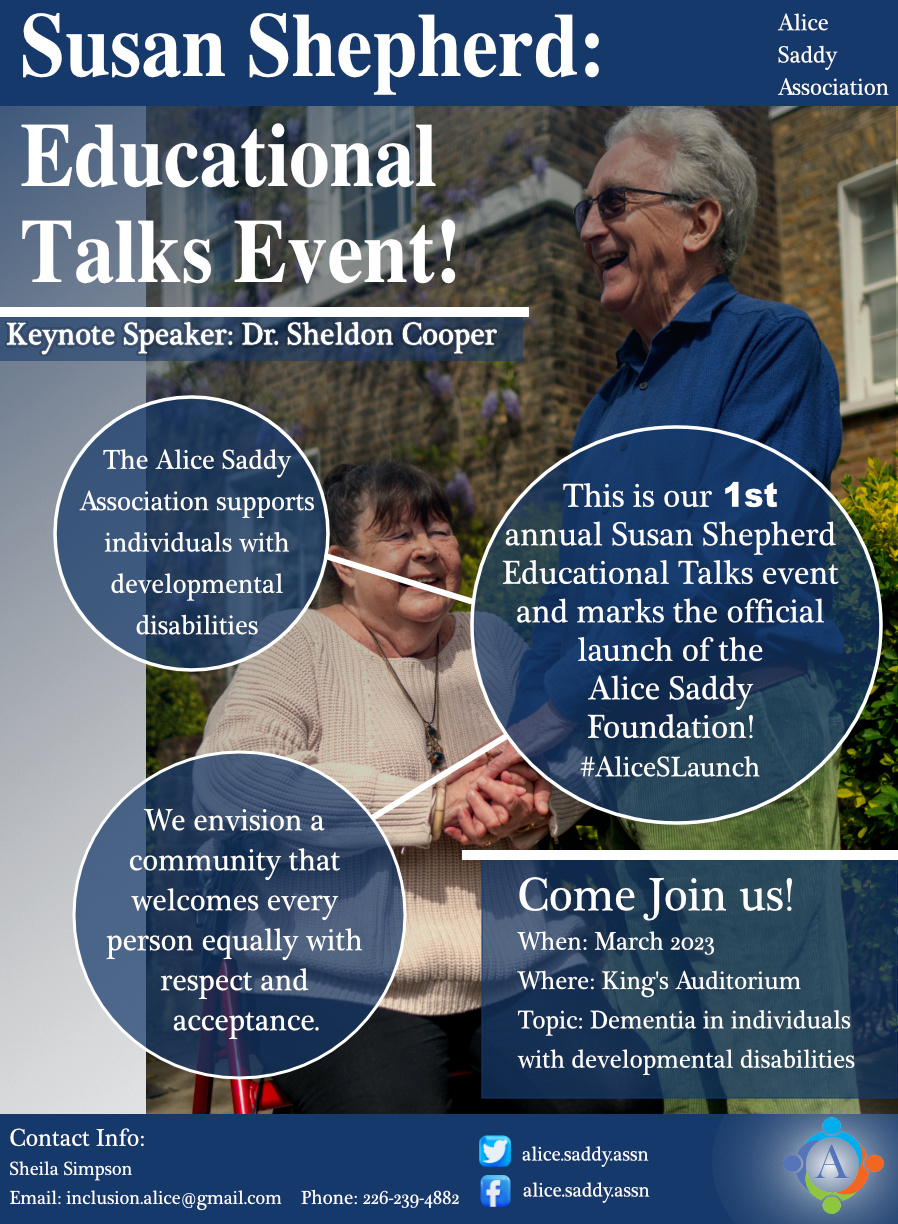 71/117
[Speaker Notes: jespino7_poster.jpg]
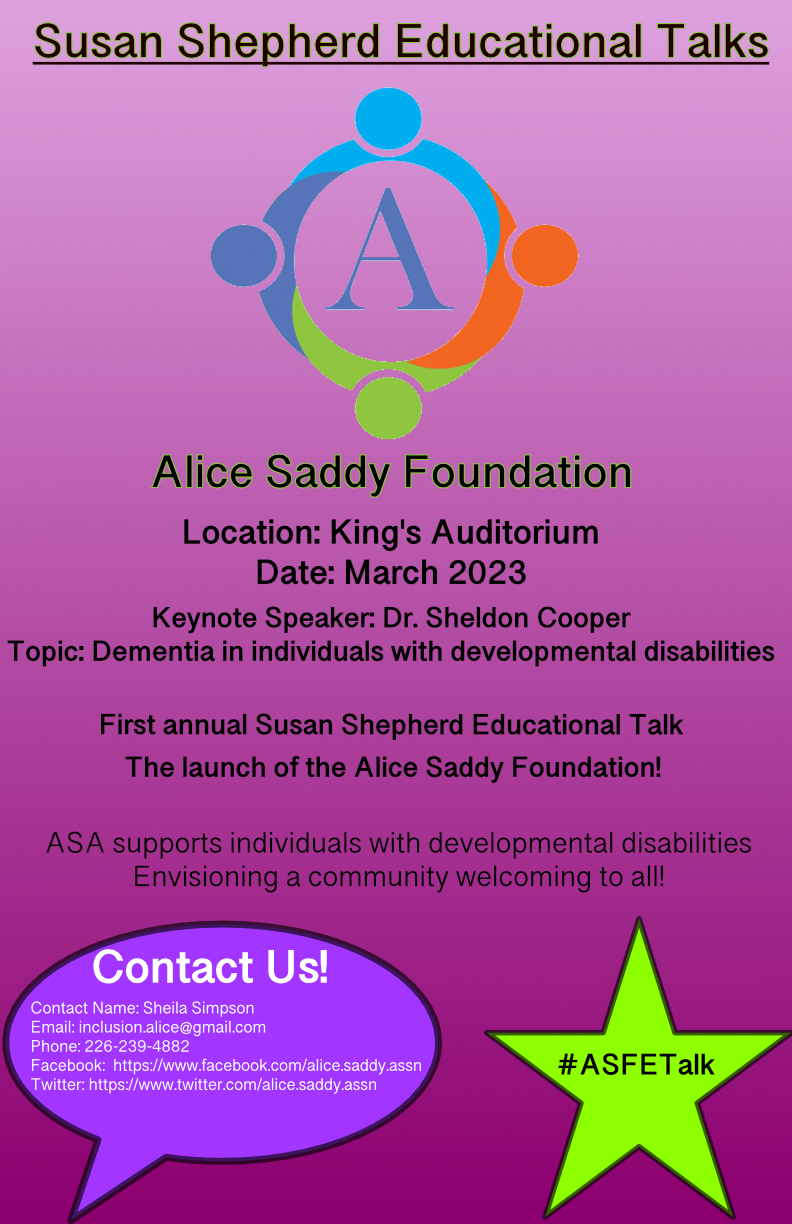 72/117
[Speaker Notes: jericks8_poster.jpg]
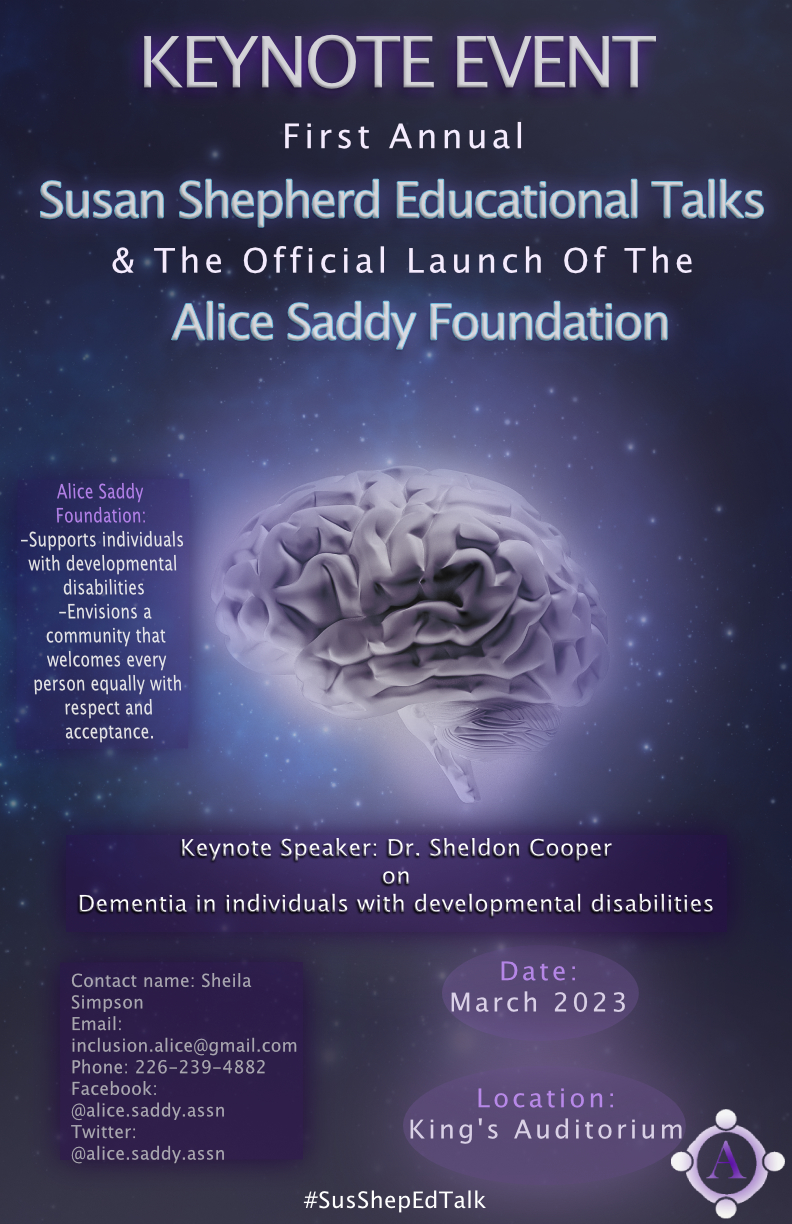 73/117
[Speaker Notes: iharary_poster.jpg]
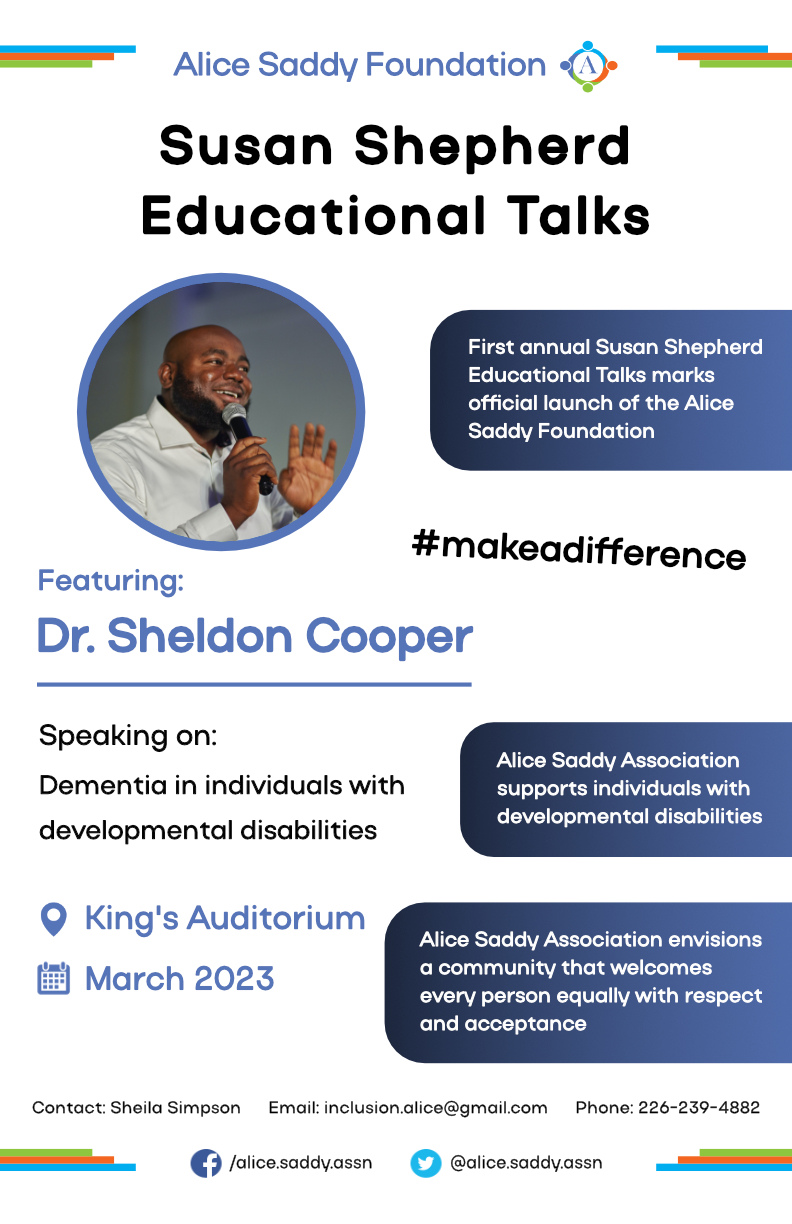 74/117
[Speaker Notes: igage_poster.jpg]
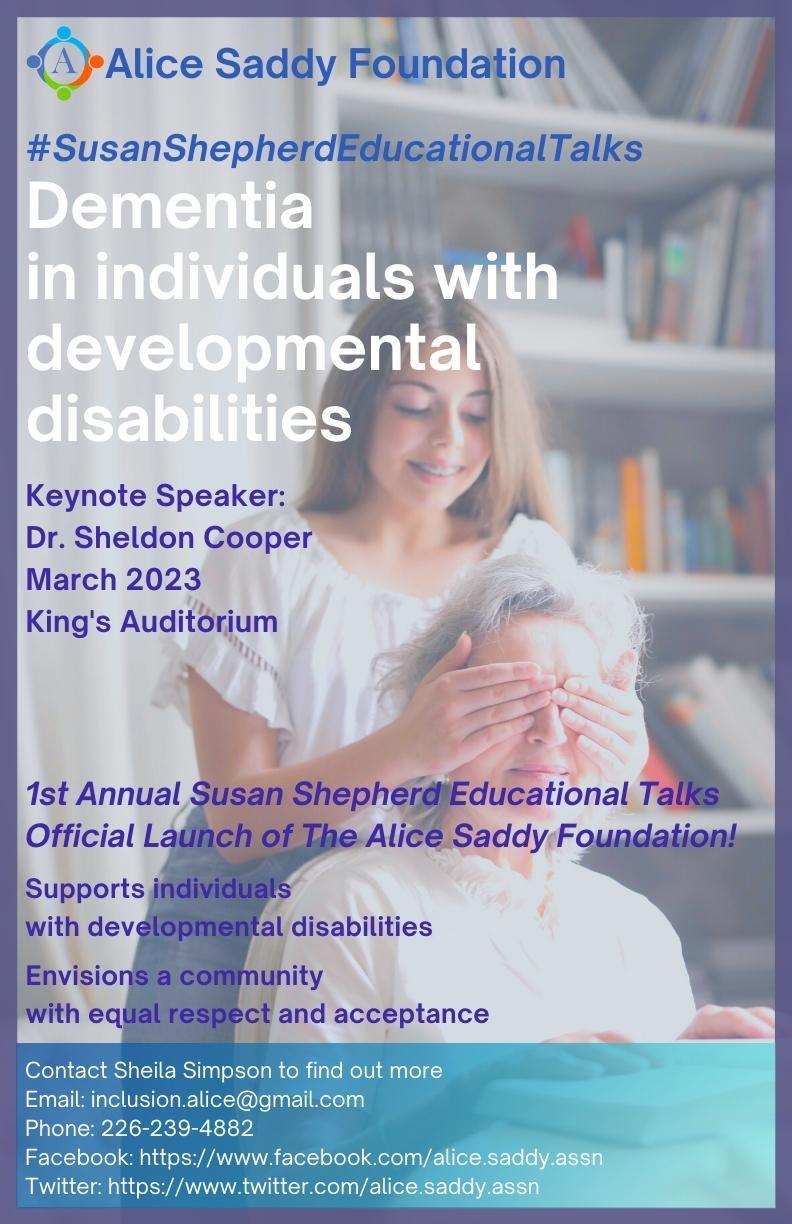 75/117
[Speaker Notes: hguo284_poster.jpg]
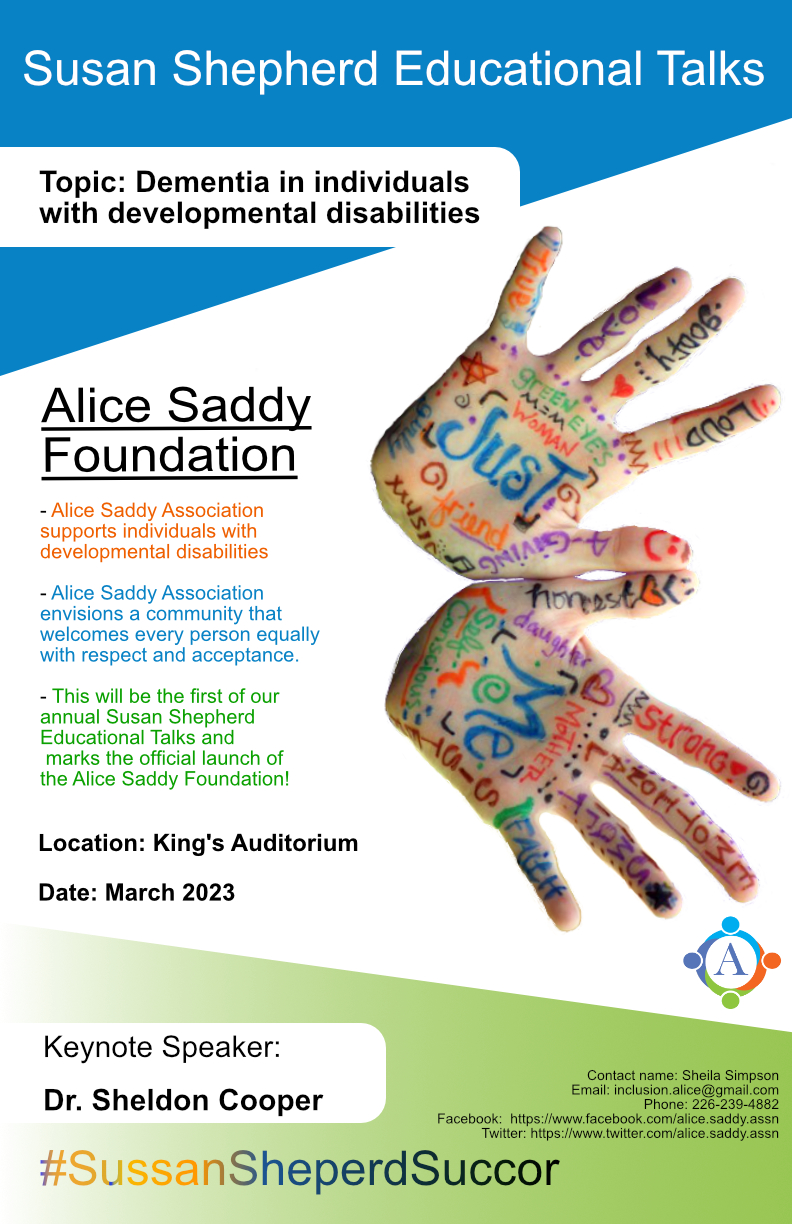 76/117
[Speaker Notes: hgill323_poster.jpg]
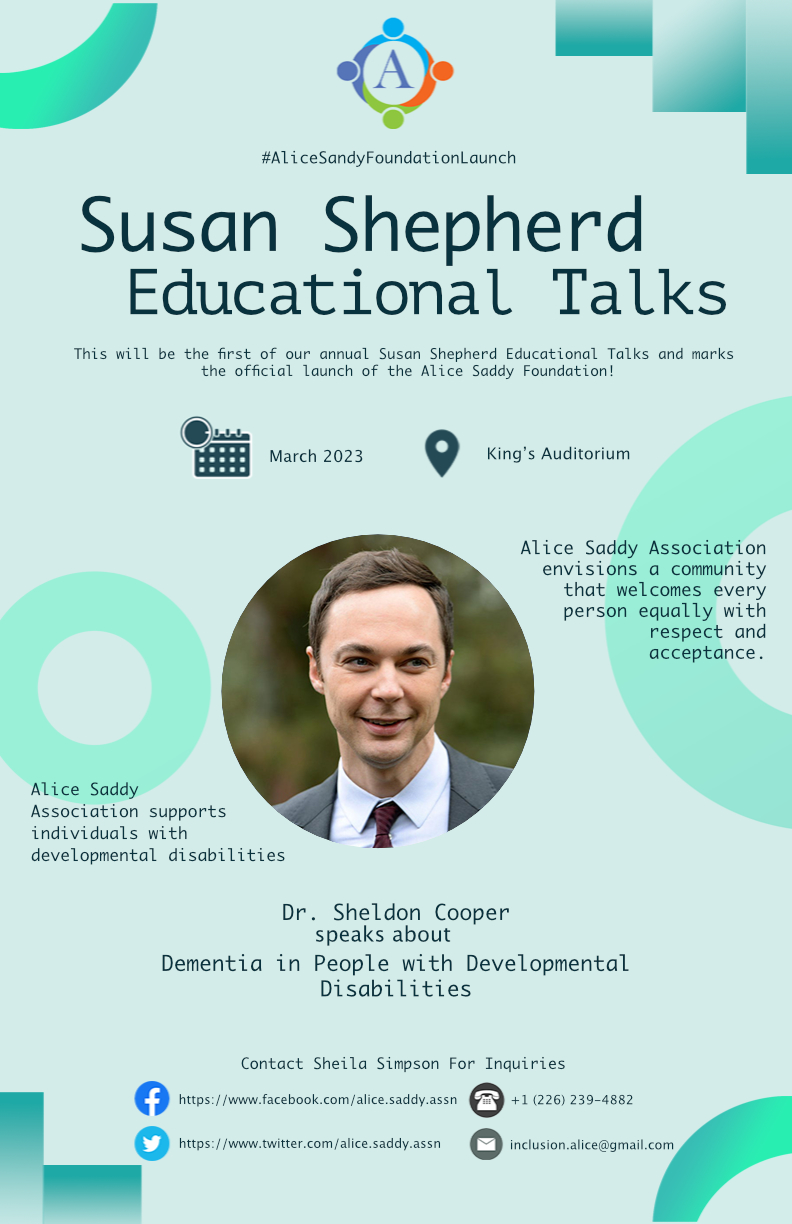 77/117
[Speaker Notes: hgambhir_poster.jpg]
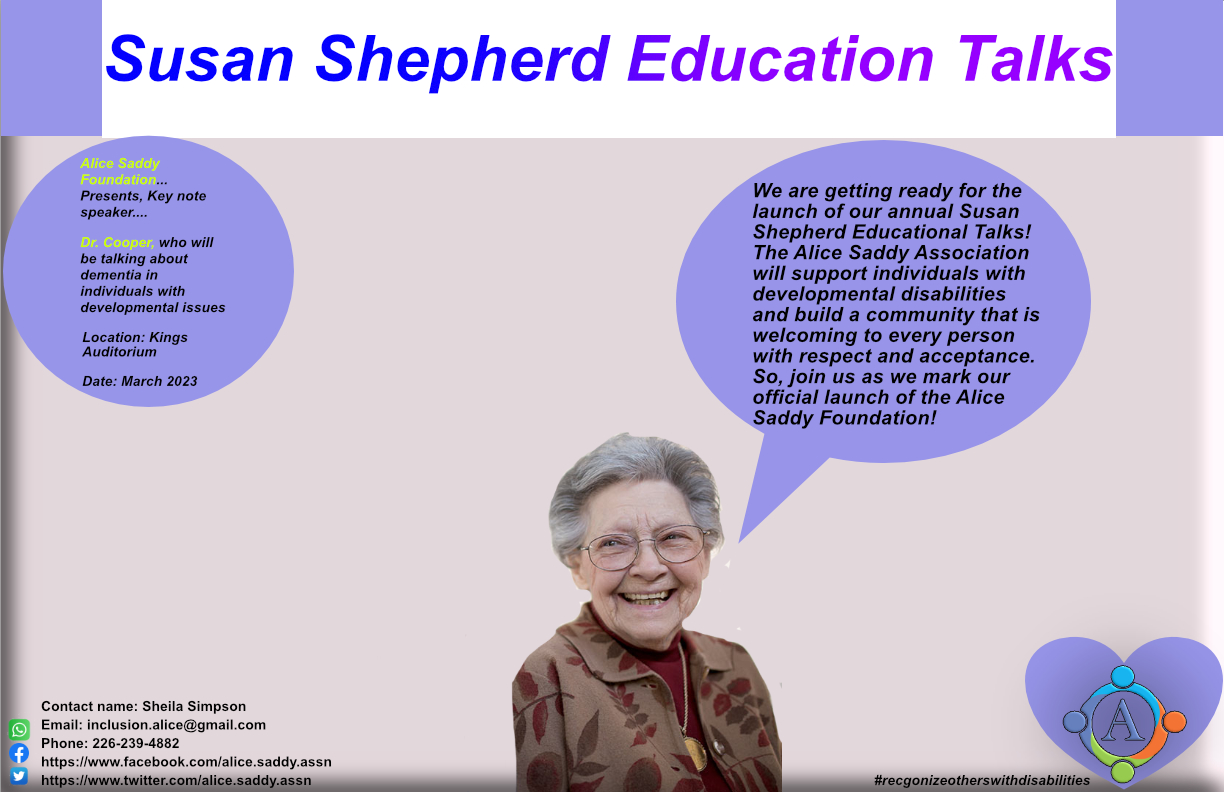 78/117
[Speaker Notes: hfurat_poster.jpg]
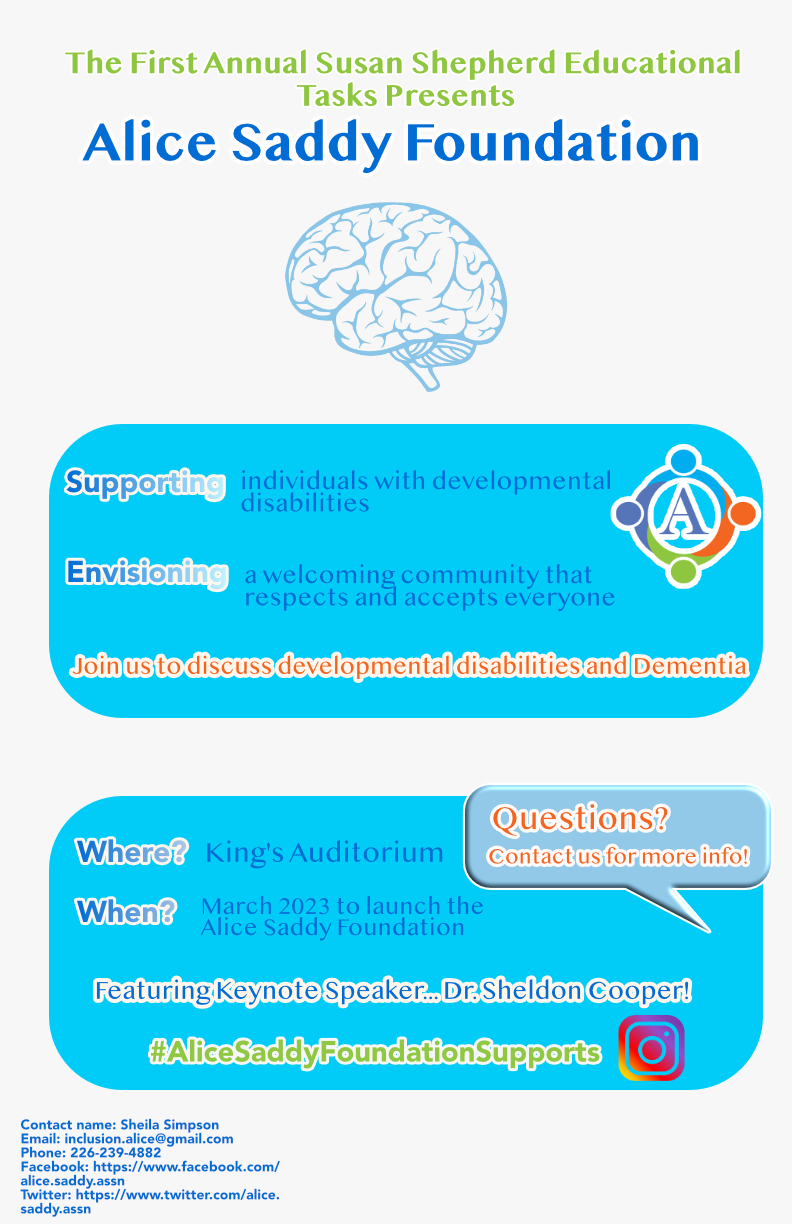 79/117
[Speaker Notes: hfry2_poster.jpg]
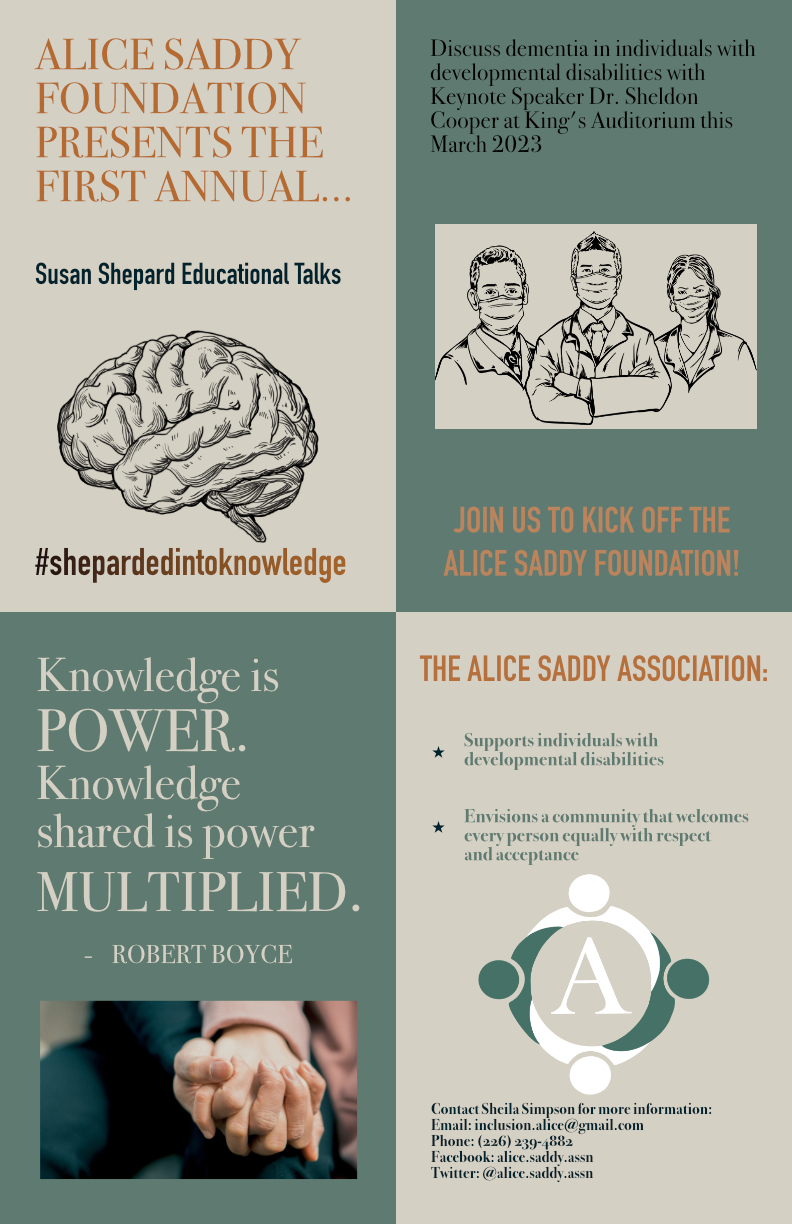 80/117
[Speaker Notes: helatty_poster.jpg]
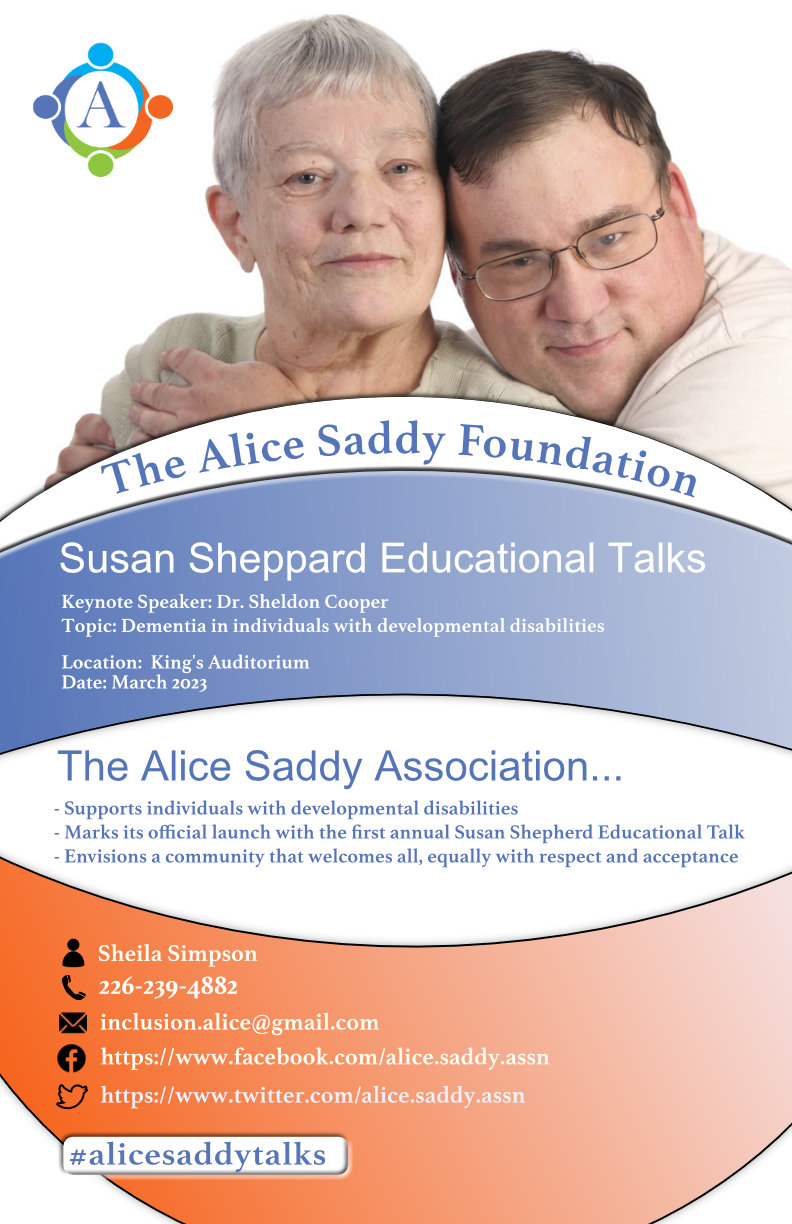 81/117
[Speaker Notes: ghunt22_poster.jpg]
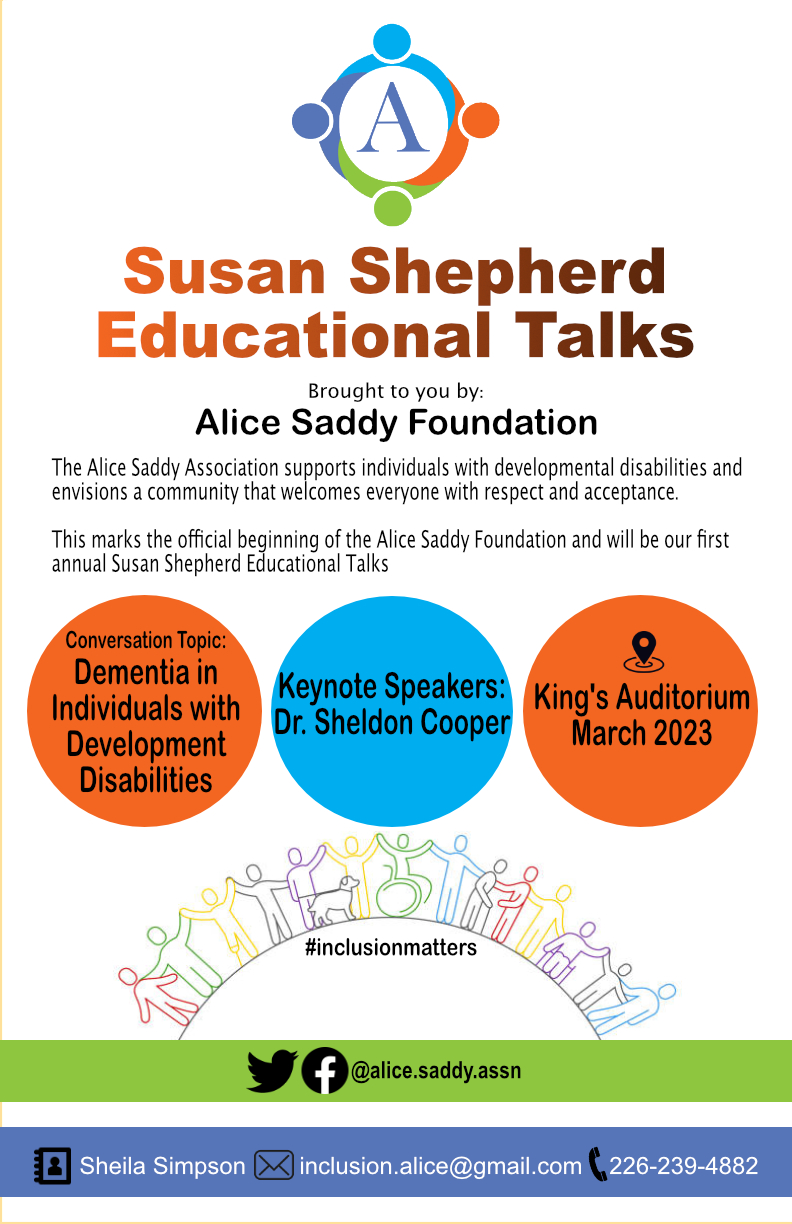 82/117
[Speaker Notes: ggorenga_poster.jpg]
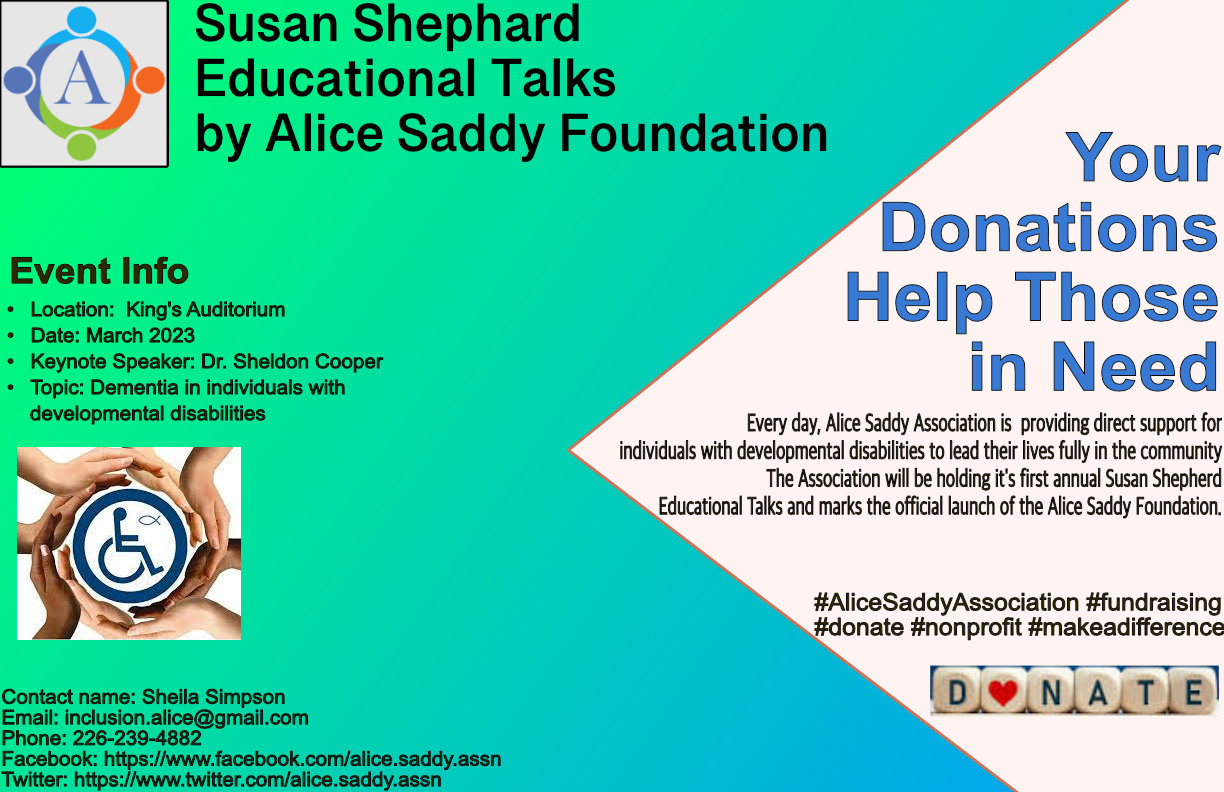 83/117
[Speaker Notes: ggill285_poster.jpg]
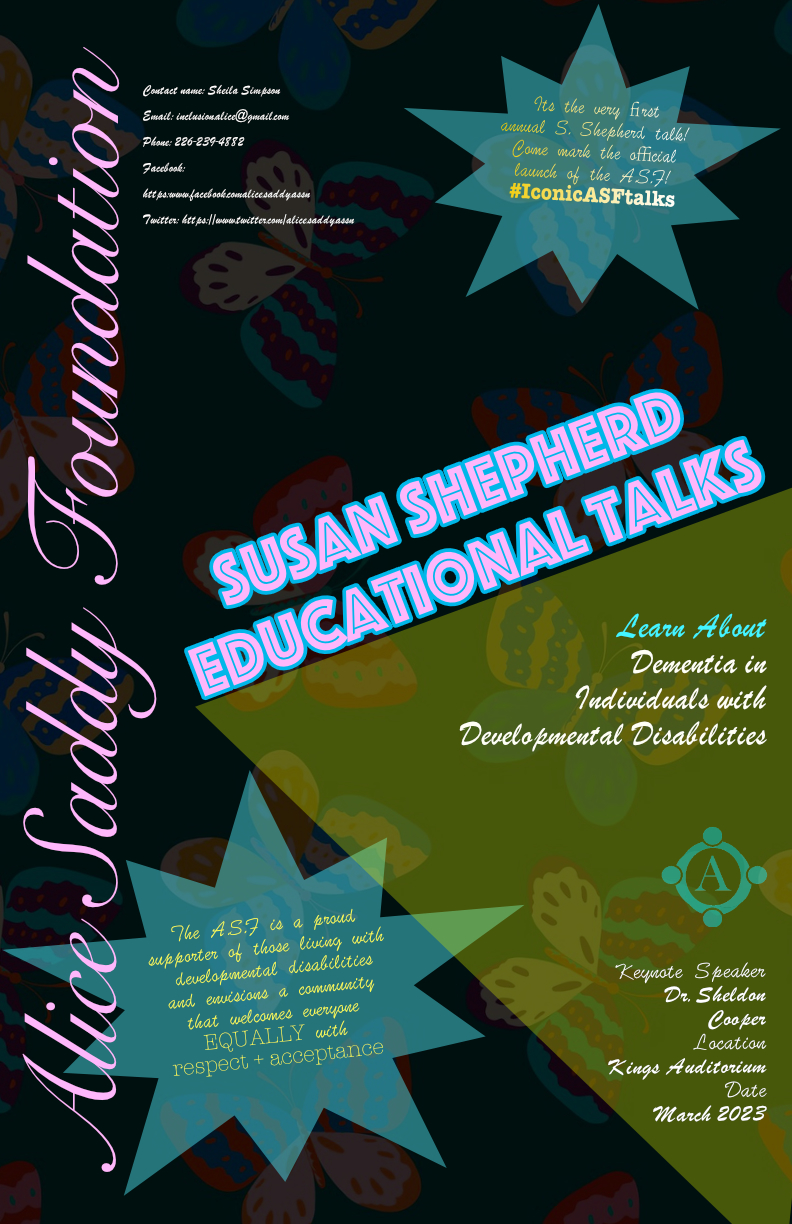 84/117
[Speaker Notes: ggill259_poster.jpg]
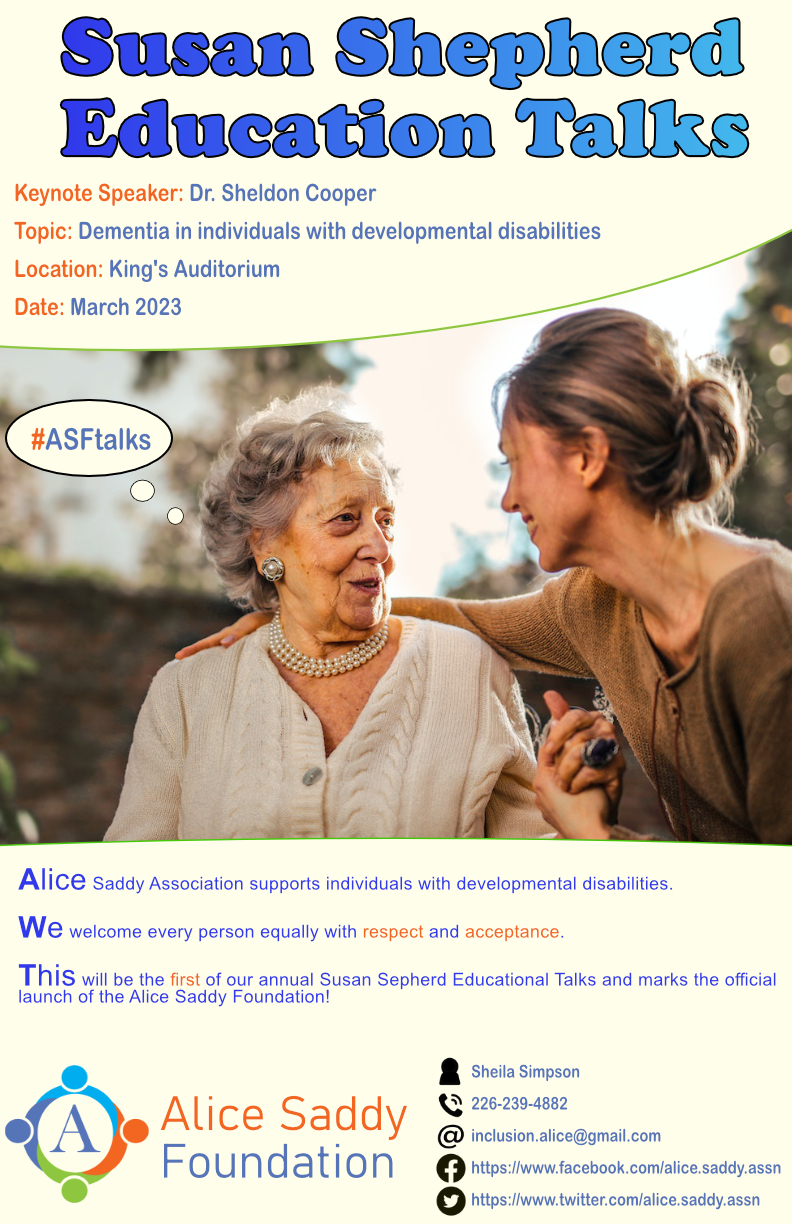 85/117
[Speaker Notes: fgao59_poster.jpg]
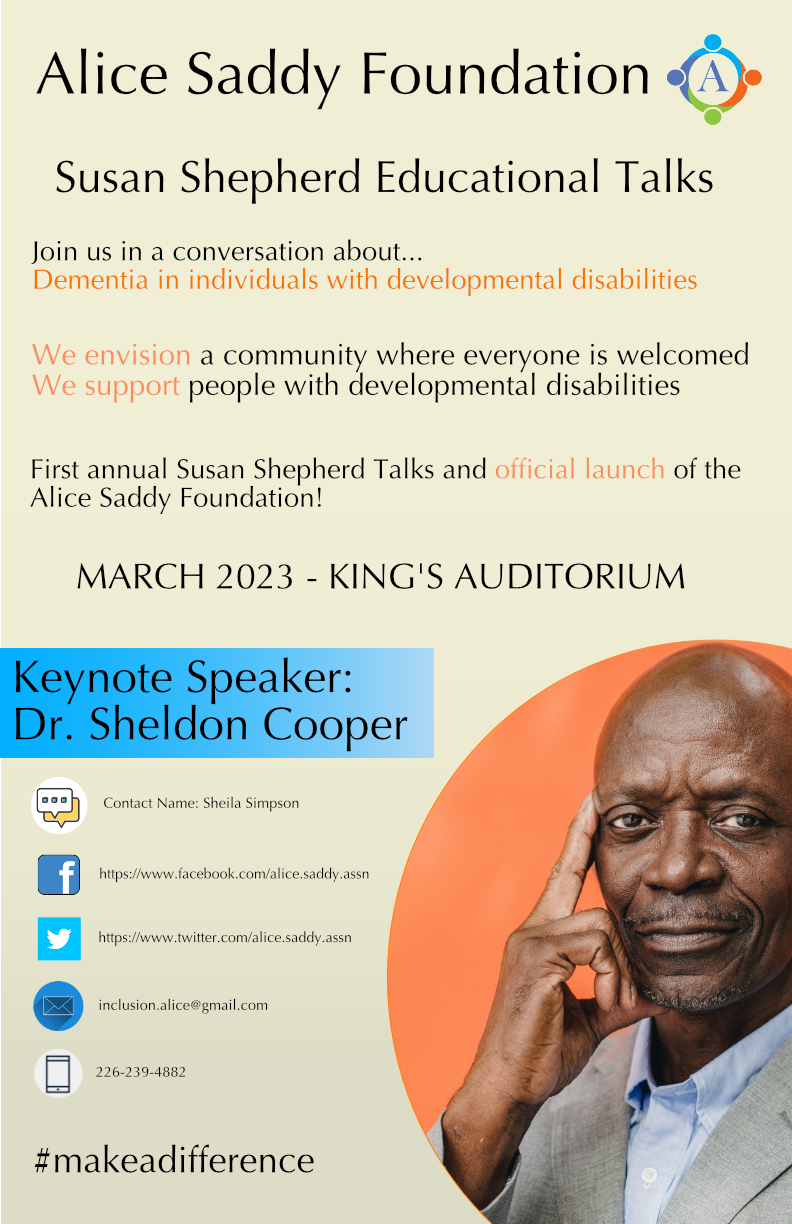 86/117
[Speaker Notes: ffong4_poster.jpg]
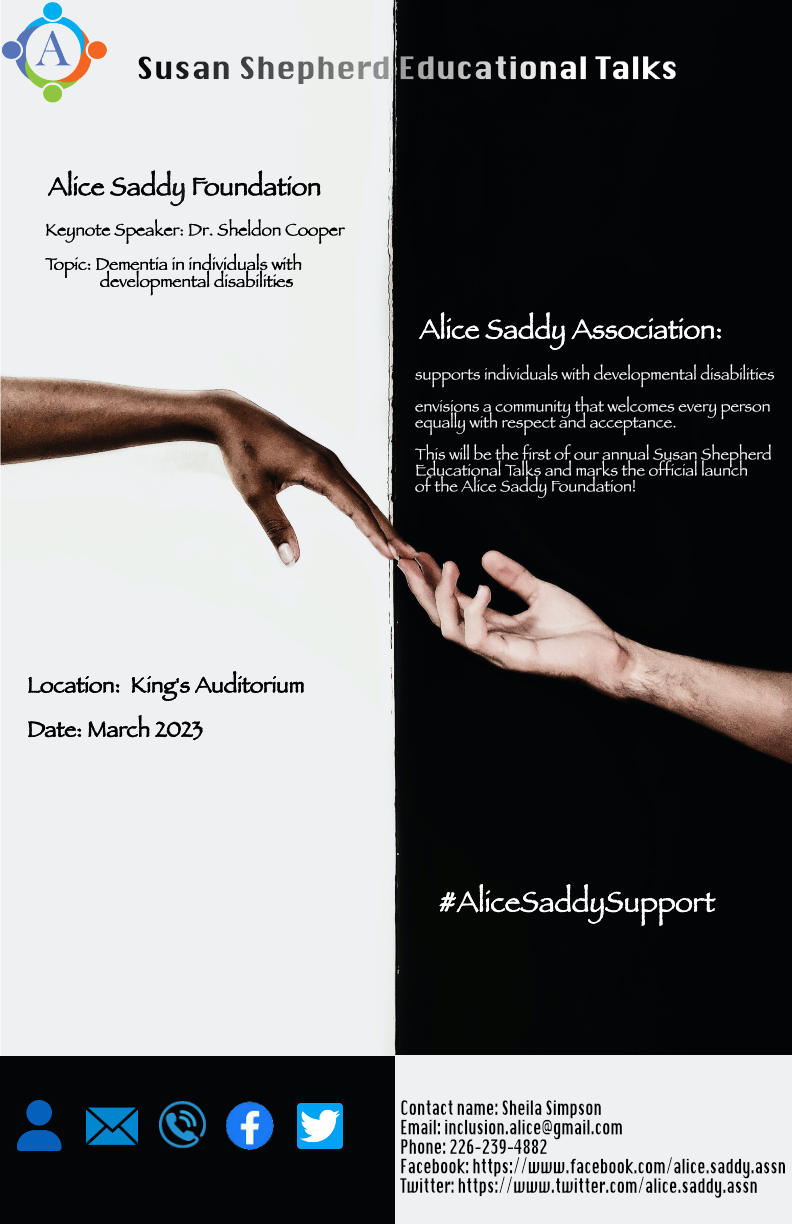 87/117
[Speaker Notes: ffeng26_poster.jpg]
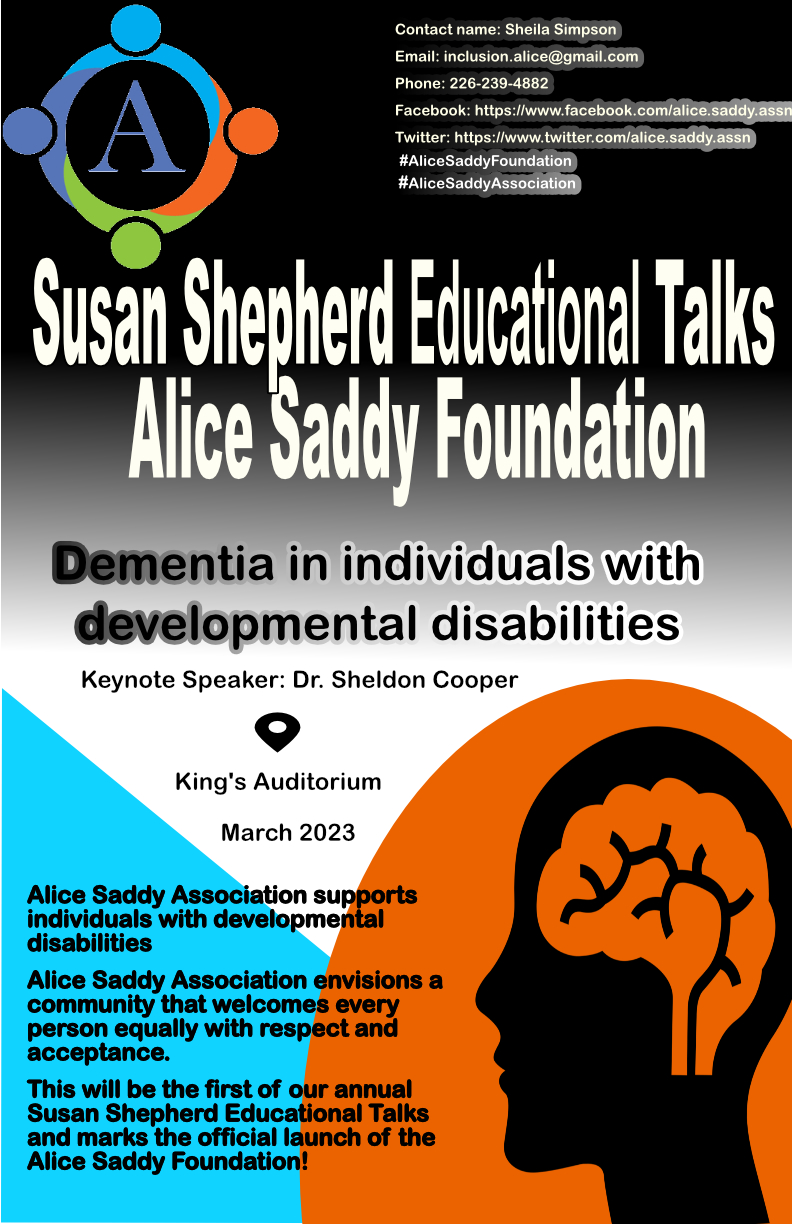 88/117
[Speaker Notes: fdiallo2_poster.jpg]
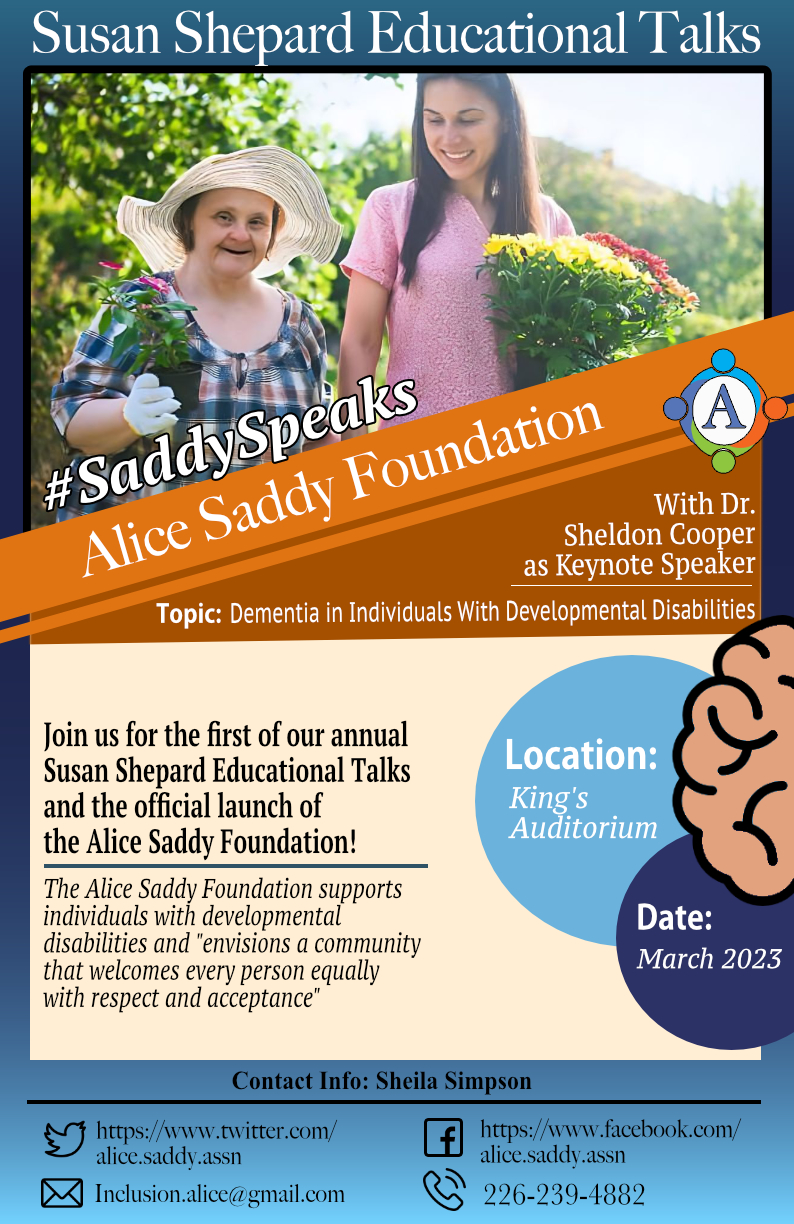 89/117
[Speaker Notes: ehynes5_poster.jpg]
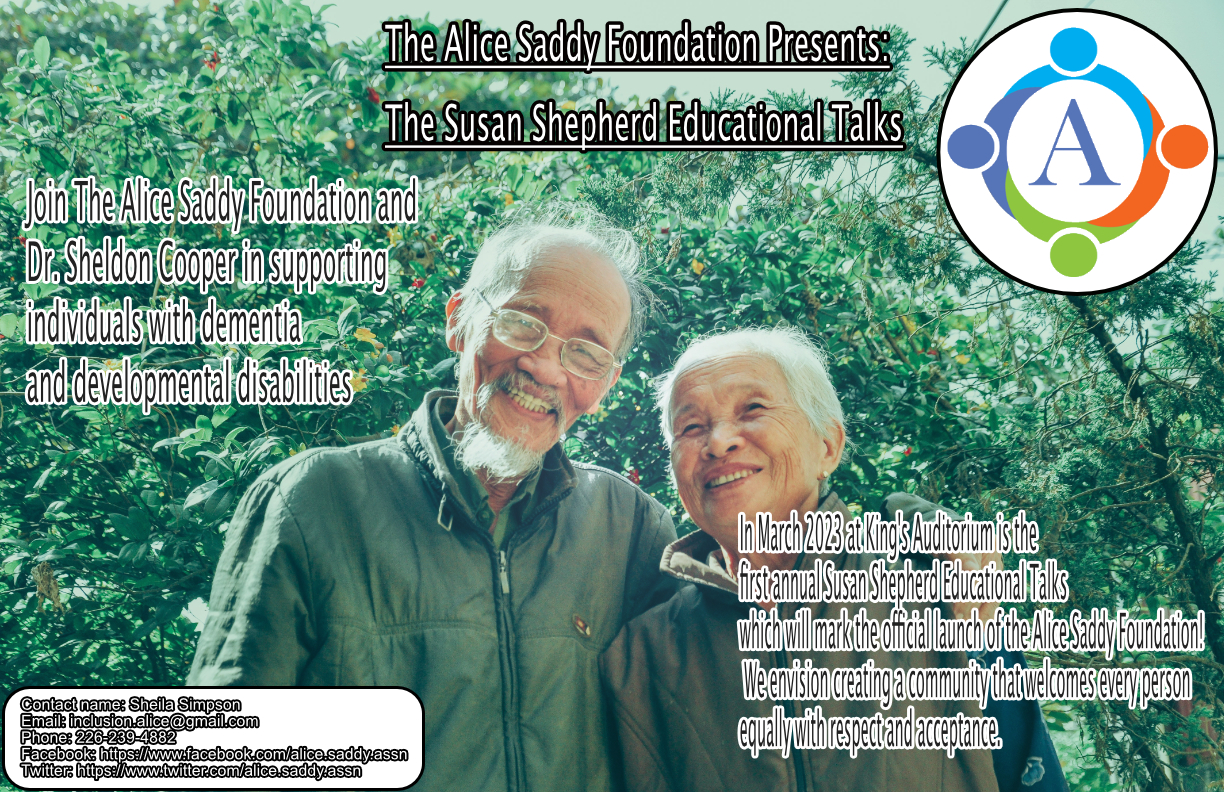 90/117
[Speaker Notes: ehung6_poster.jpg]
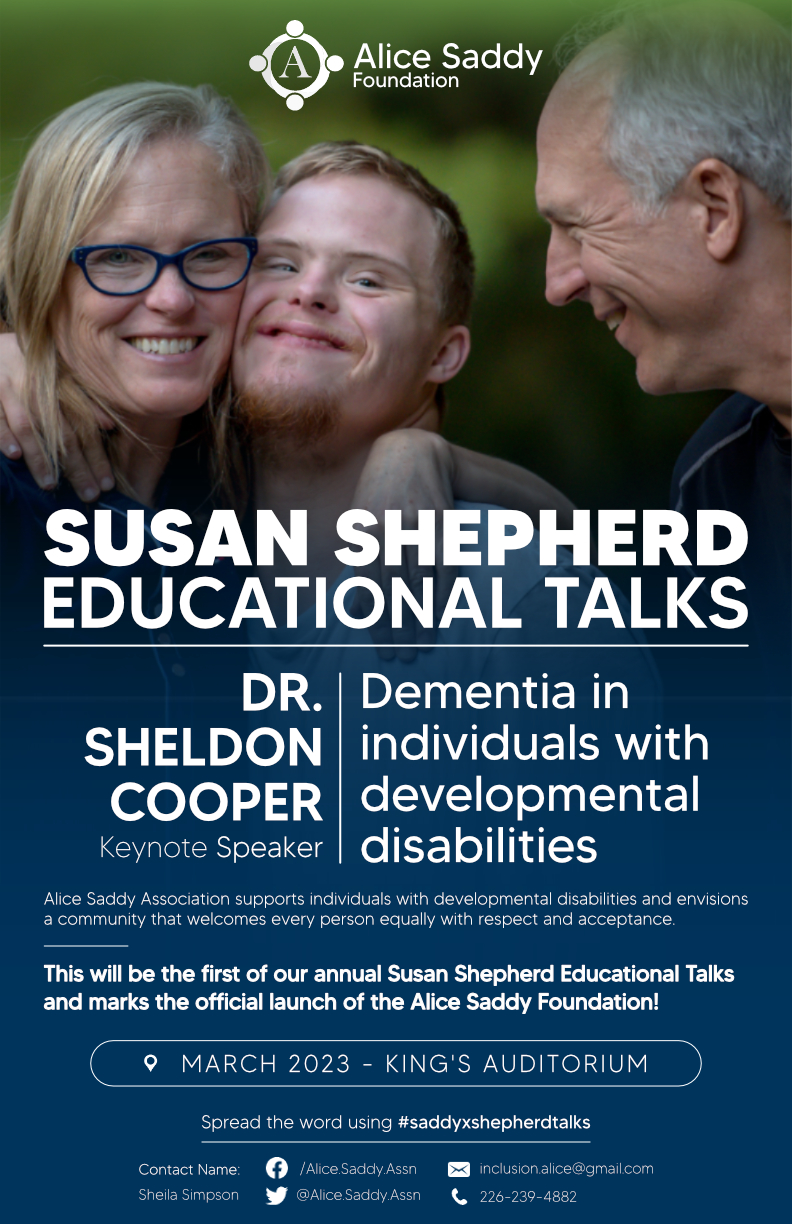 91/117
[Speaker Notes: ehenry32_poster.jpg]
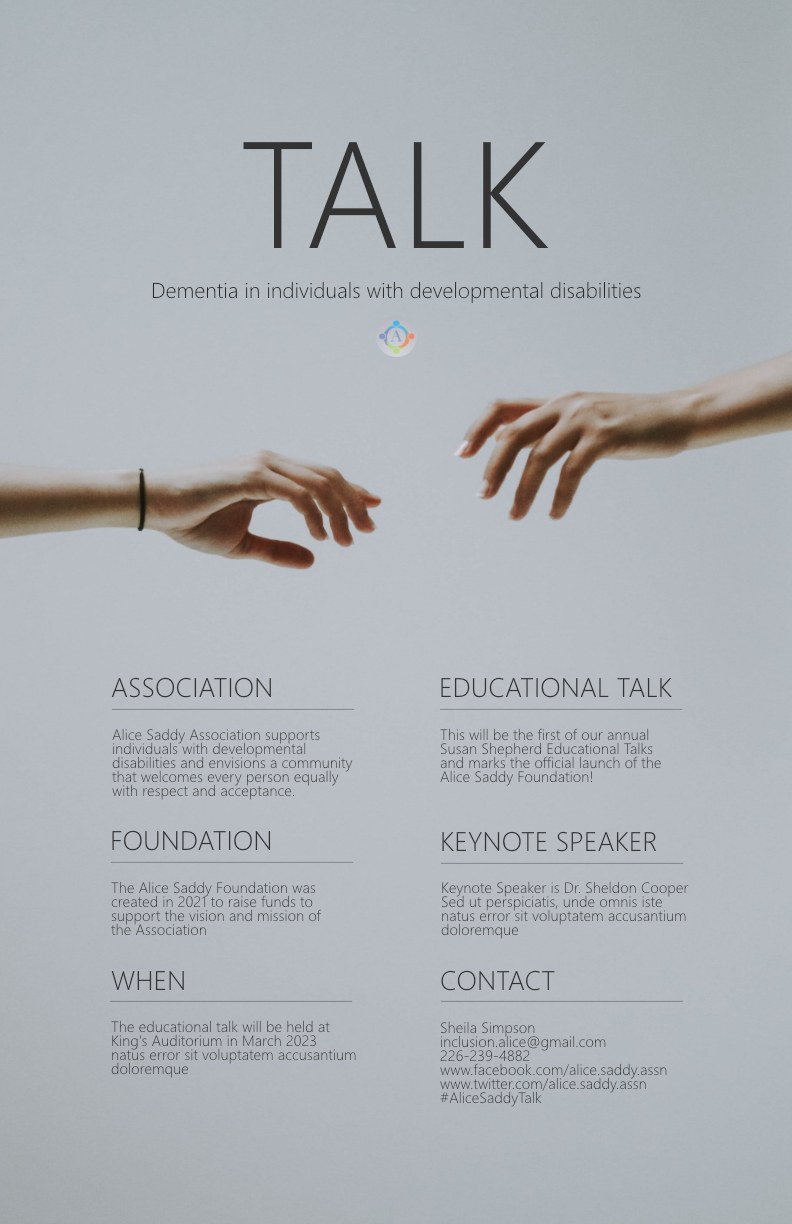 92/117
[Speaker Notes: egustaf_poster.jpg]
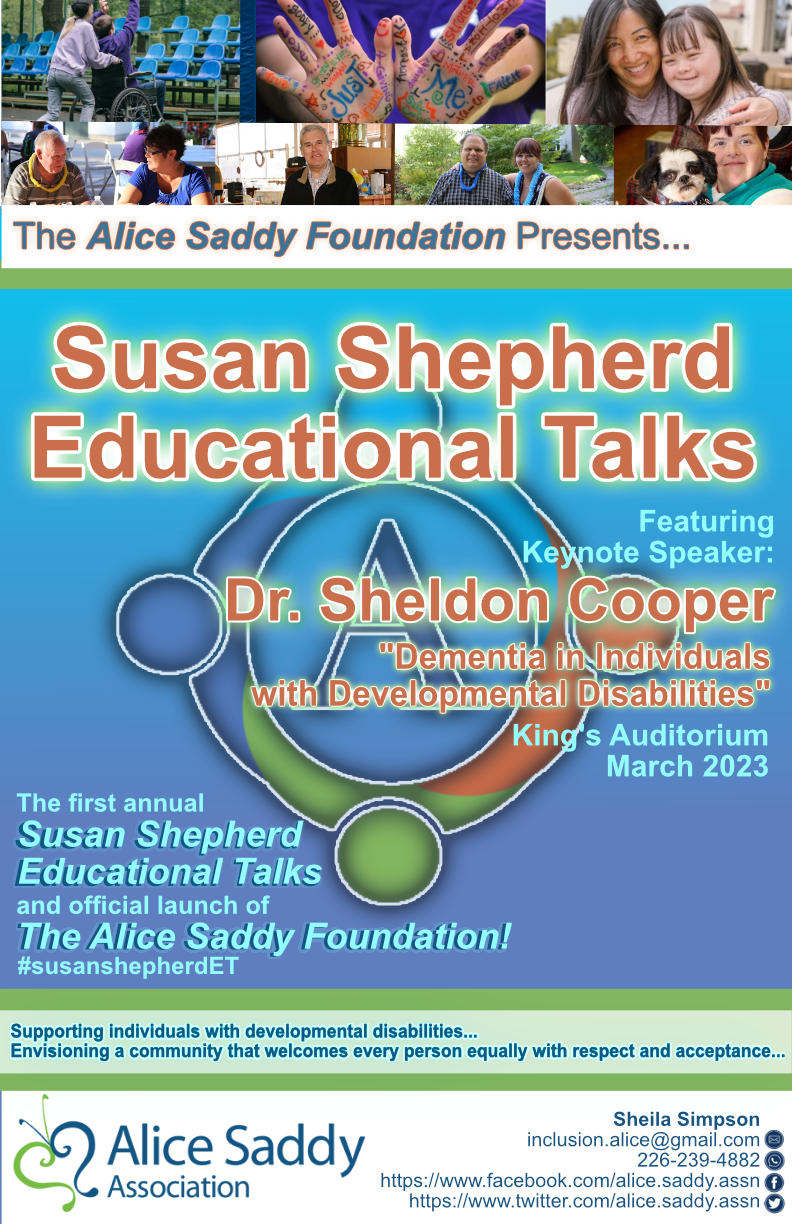 93/117
[Speaker Notes: egoodbra_poster.jpg]
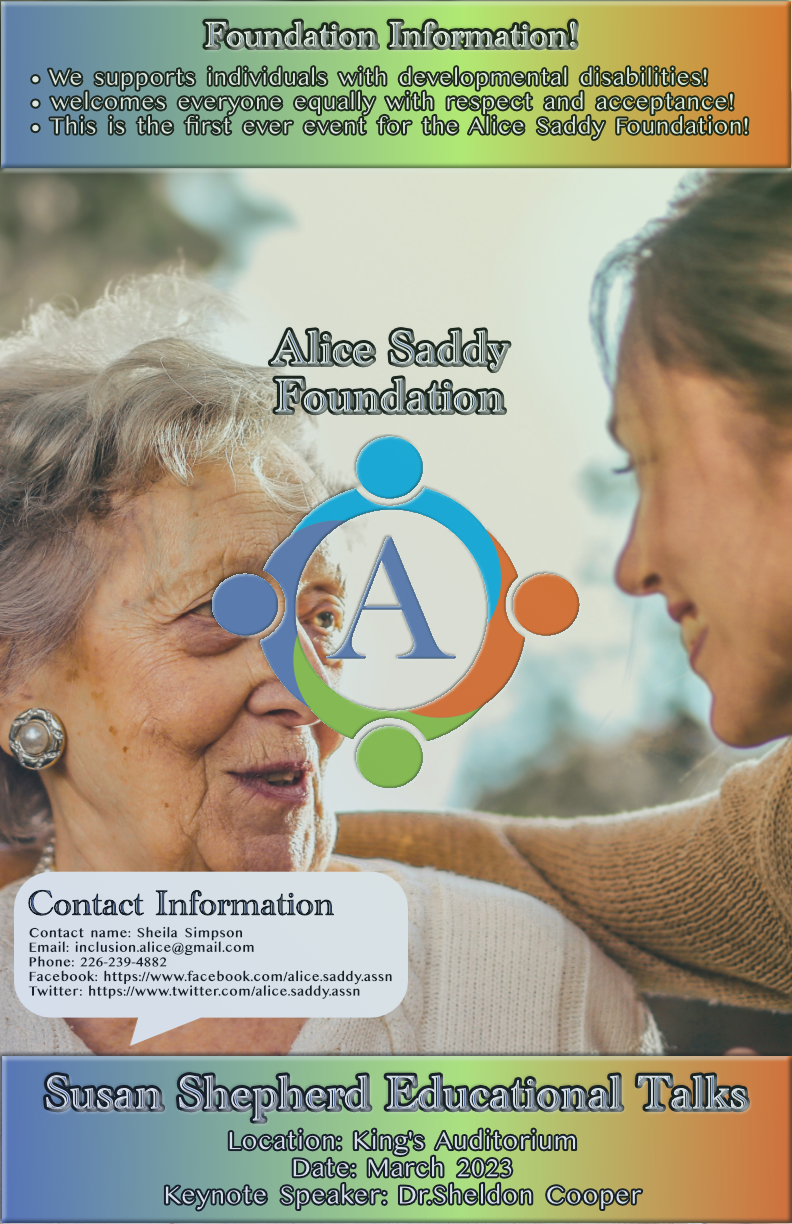 94/117
[Speaker Notes: dharapia_poster.jpg]
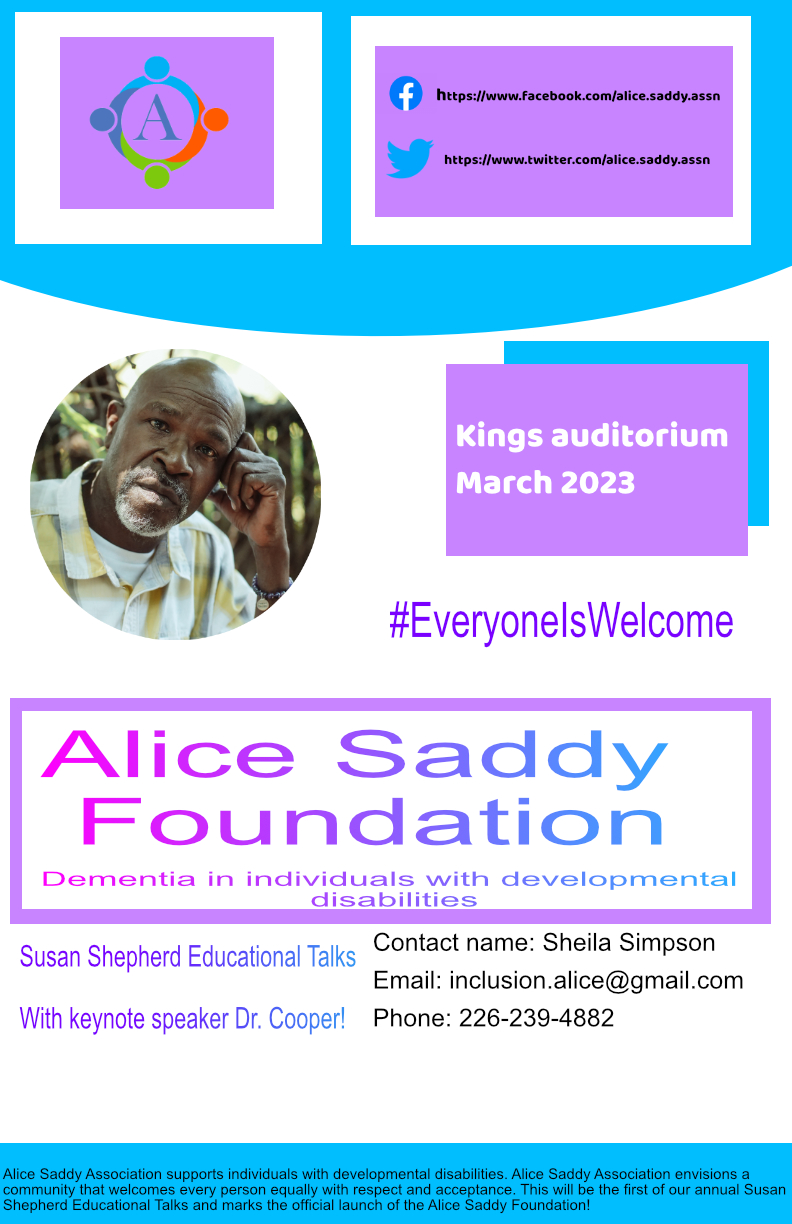 95/117
[Speaker Notes: dgrant66_poster.jpg]
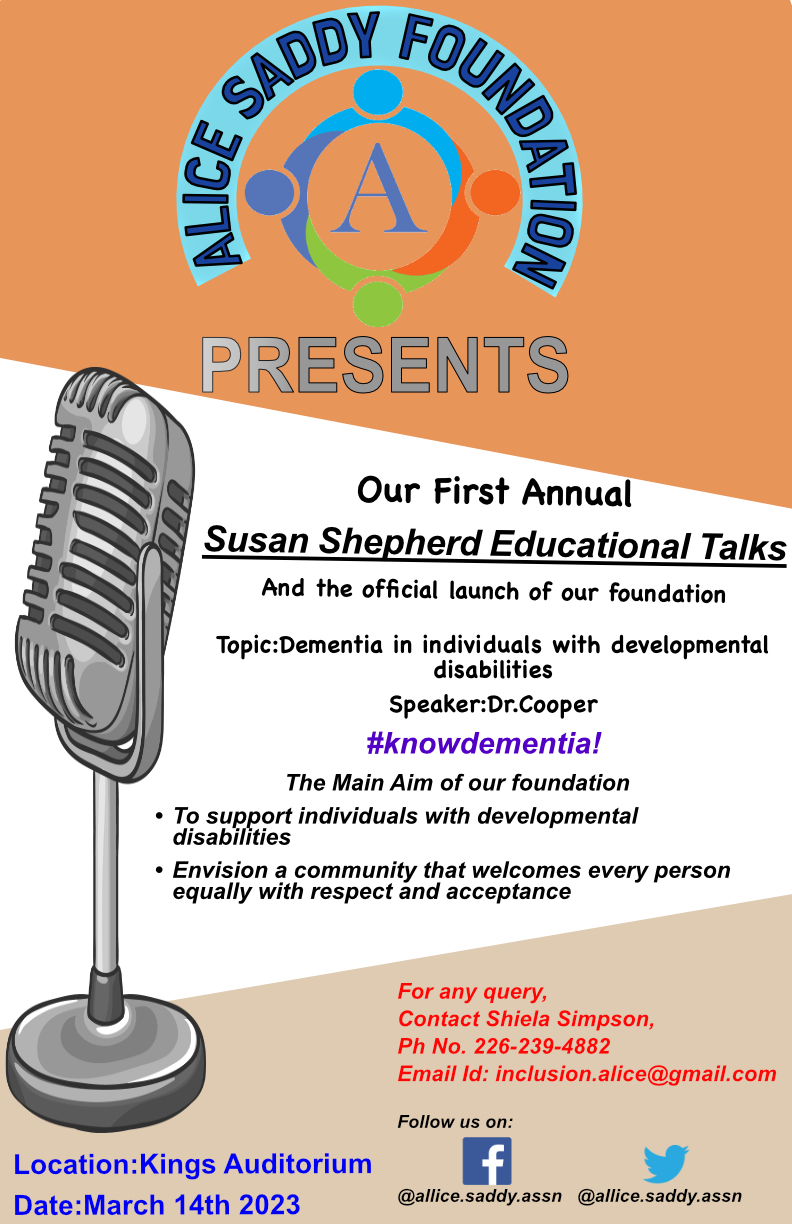 96/117
[Speaker Notes: dghosh7_poster.jpg]
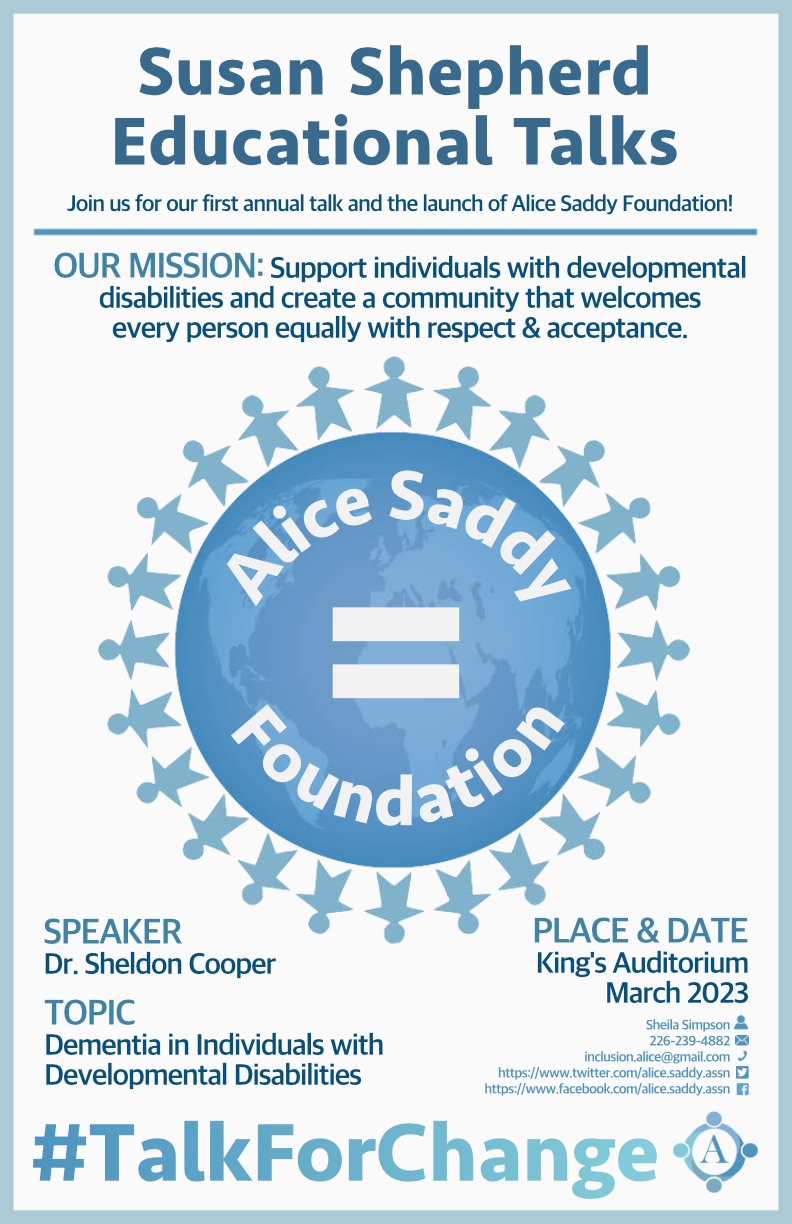 97/117
[Speaker Notes: chelsby_poster.jpg]
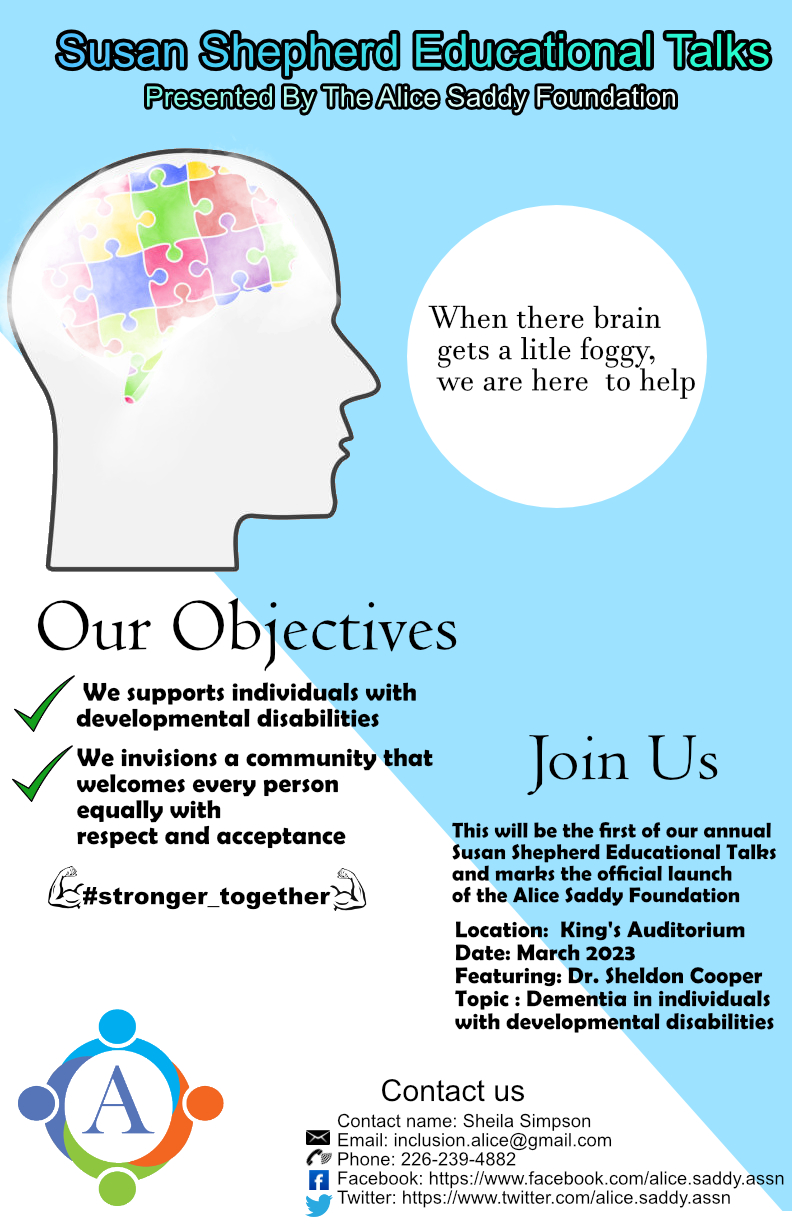 98/117
[Speaker Notes: chall89_poster.jpg]
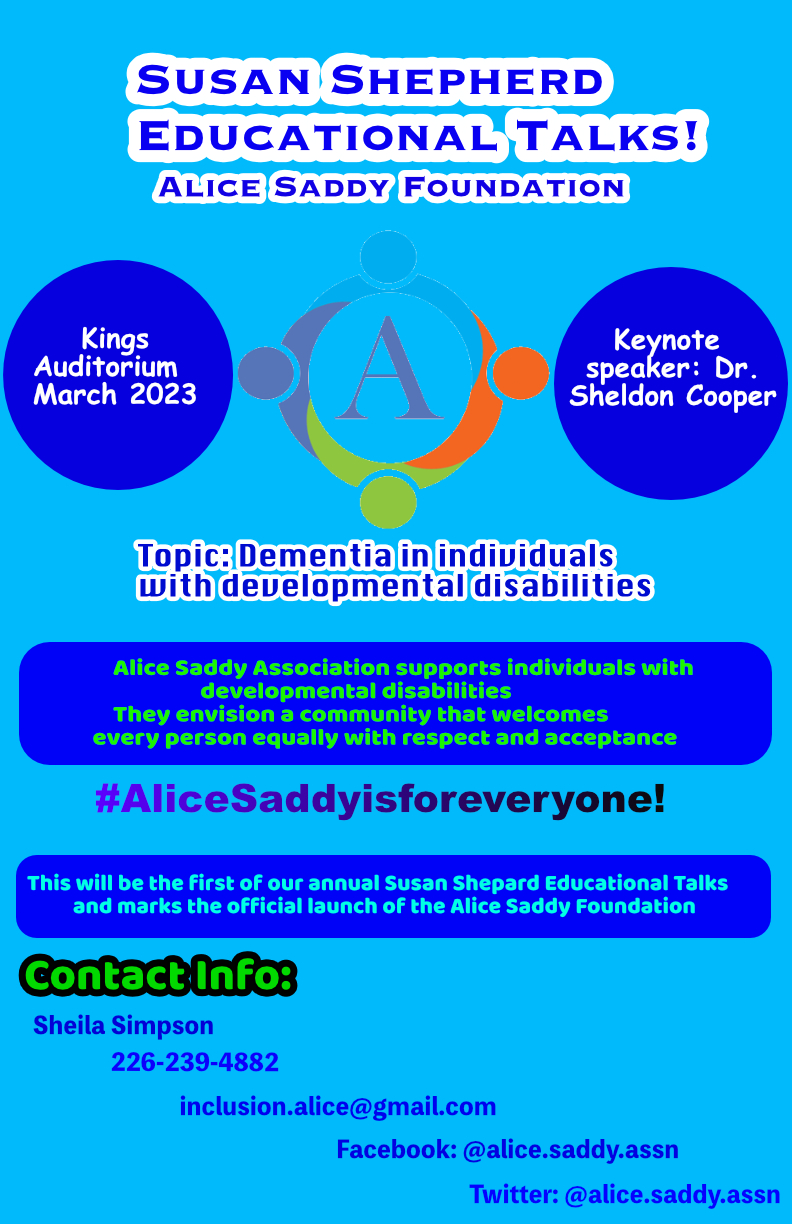 99/117
[Speaker Notes: cgluskin_poster.jpg]
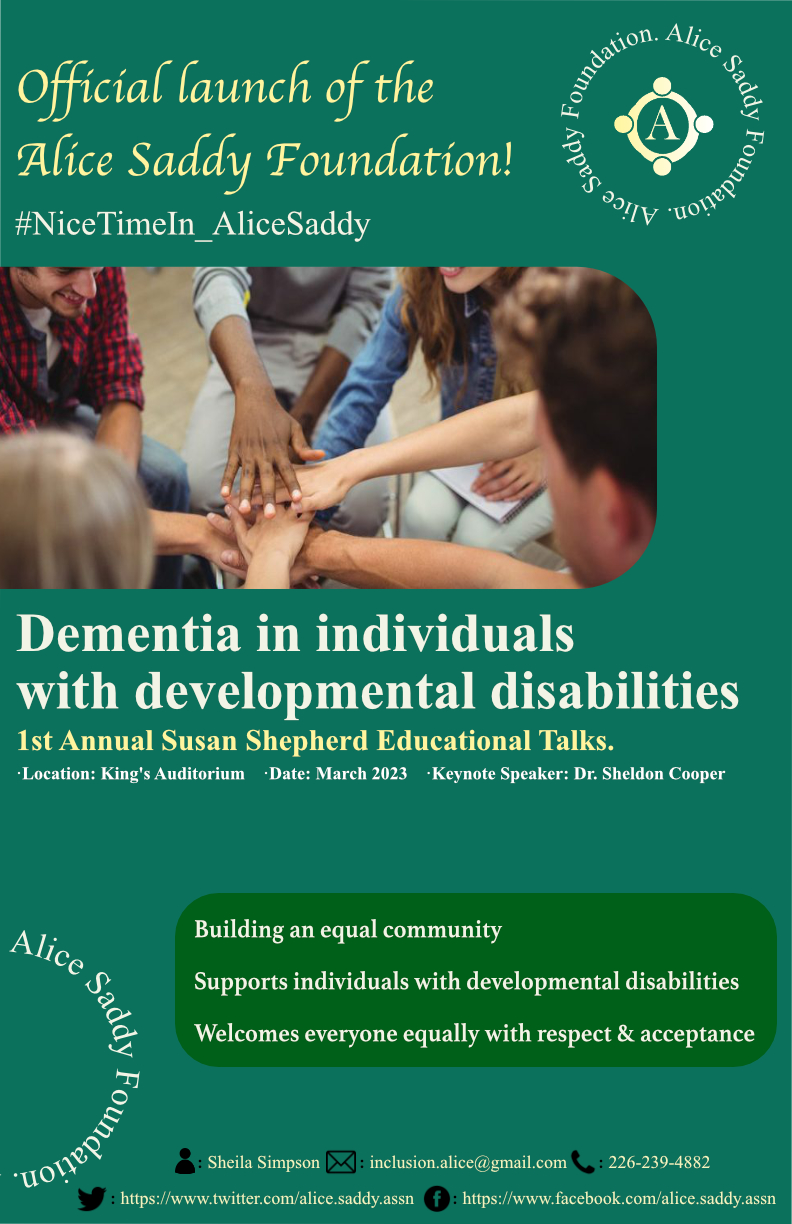 100/117
[Speaker Notes: cfeng84_poster.jpg]
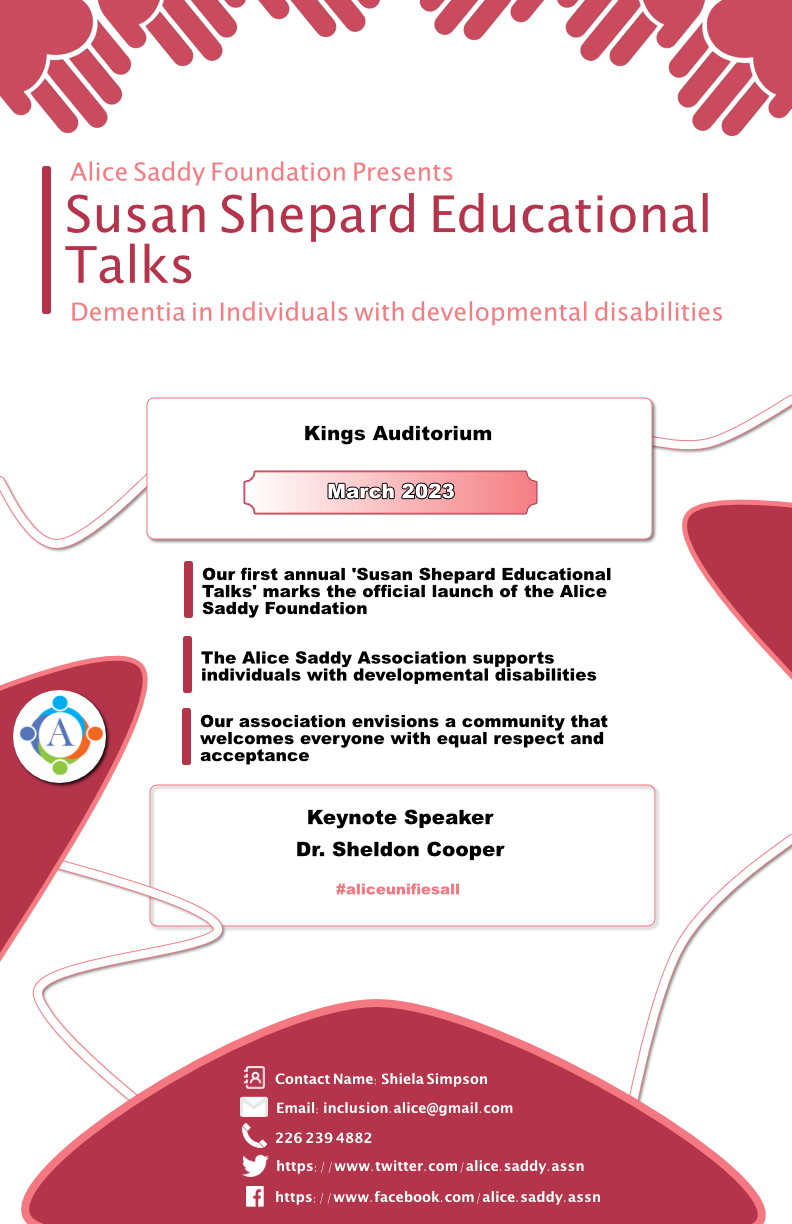 101/117
[Speaker Notes: cdrover3_poster.jpg]
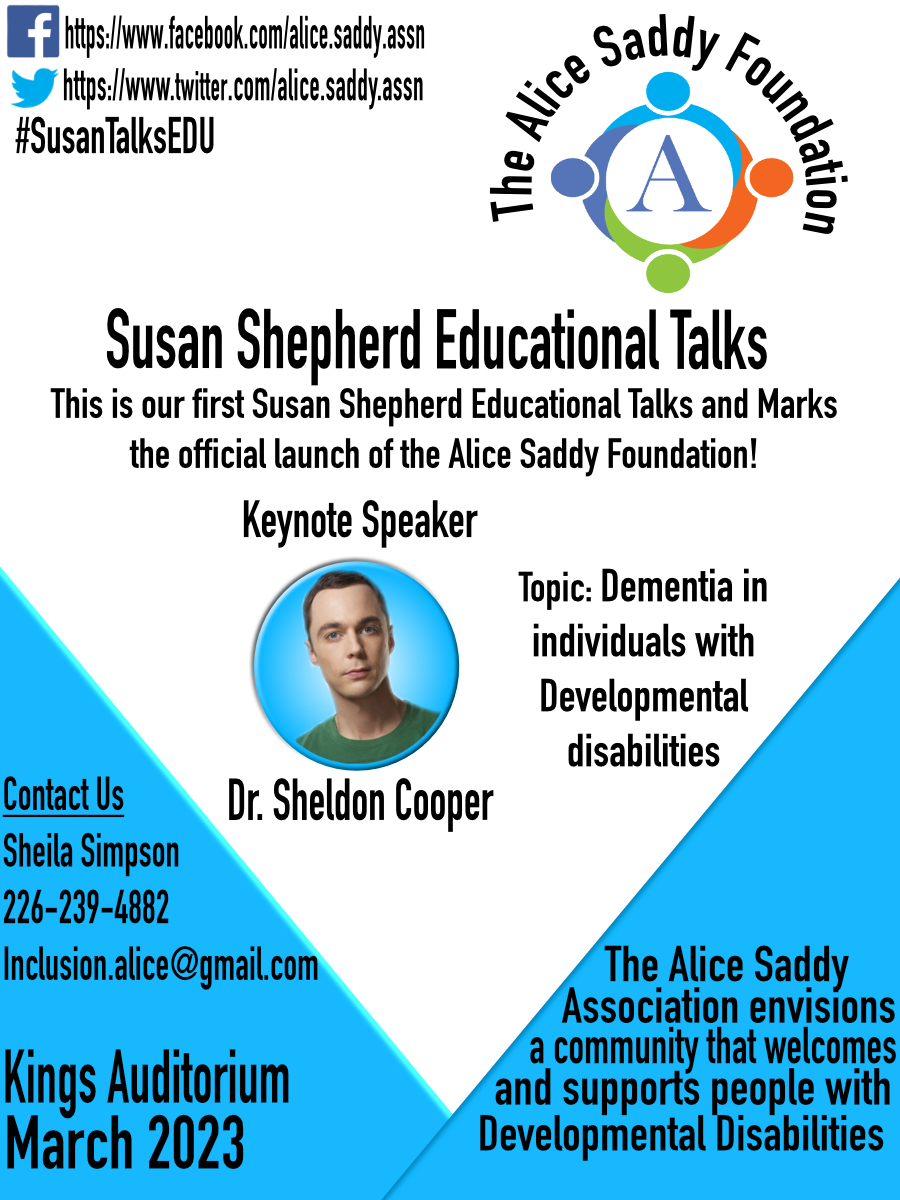 102/117
[Speaker Notes: bgutman2_poster.jpg]
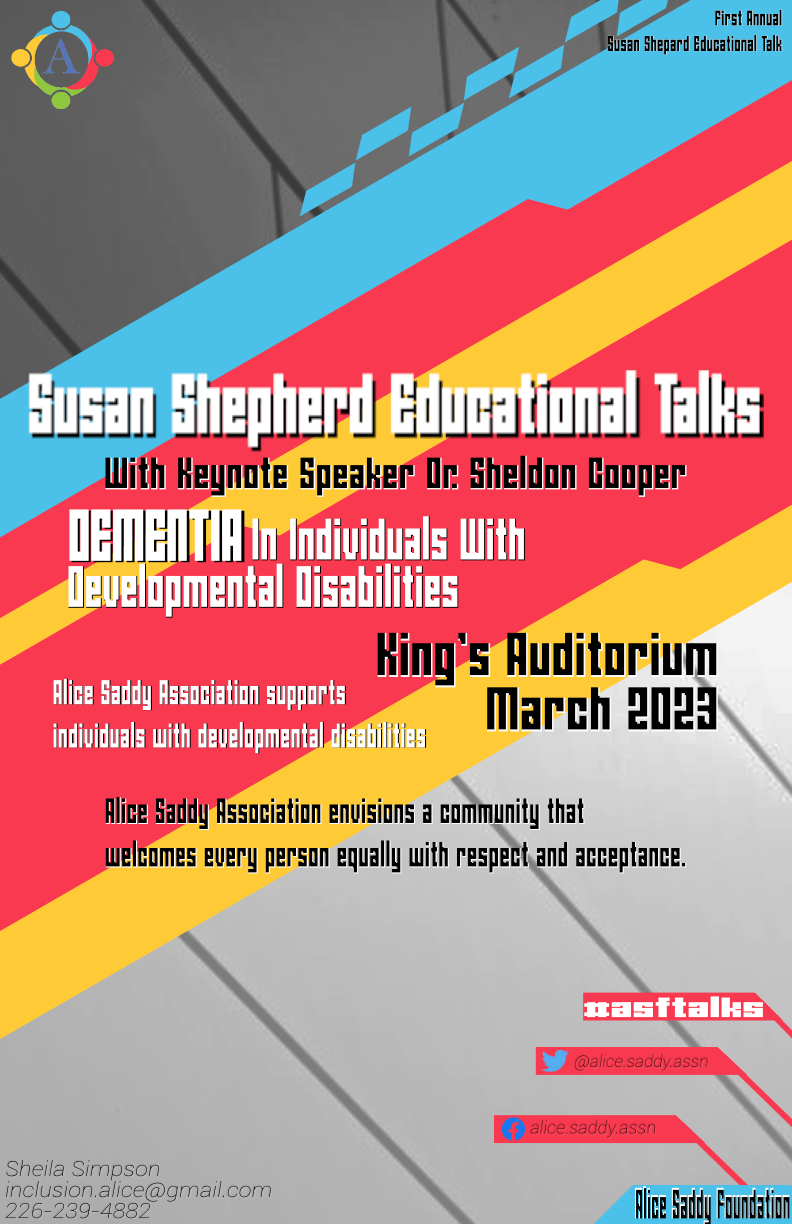 103/117
[Speaker Notes: bgoodch_poster.jpg]
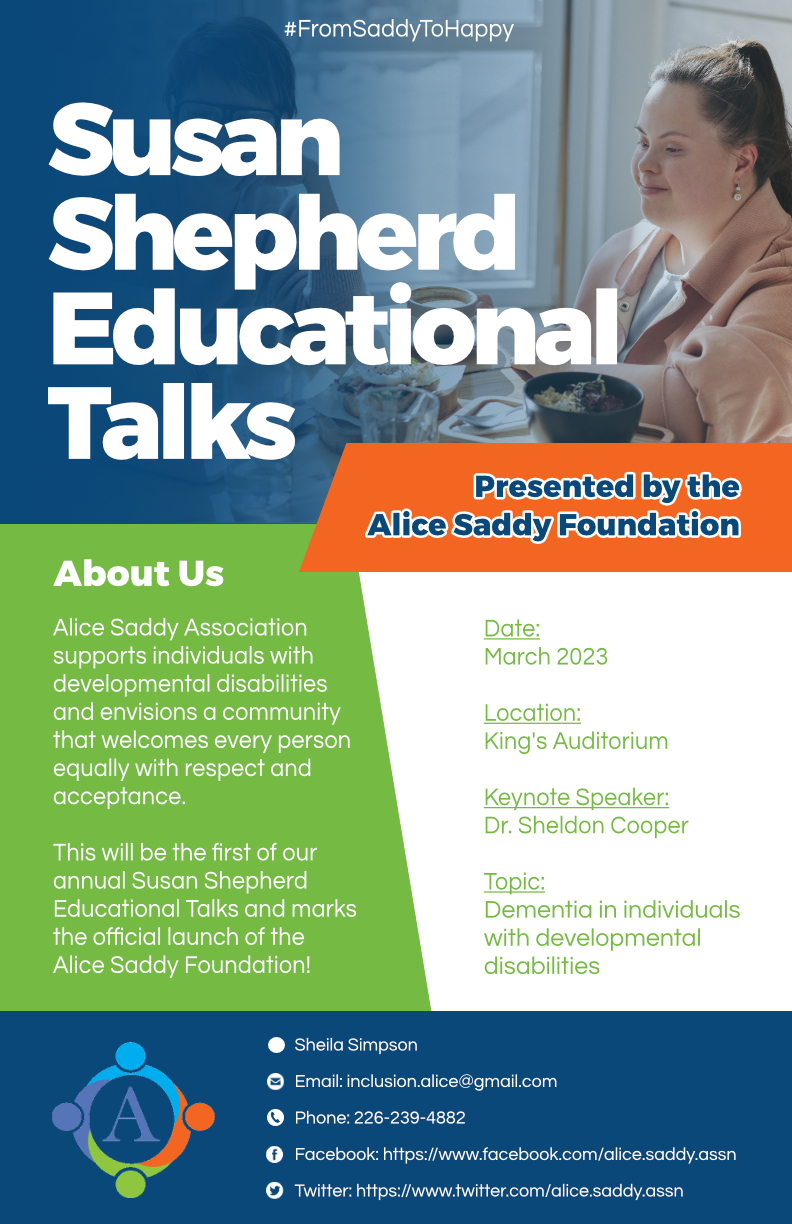 104/117
[Speaker Notes: aislam93_poster.jpg]
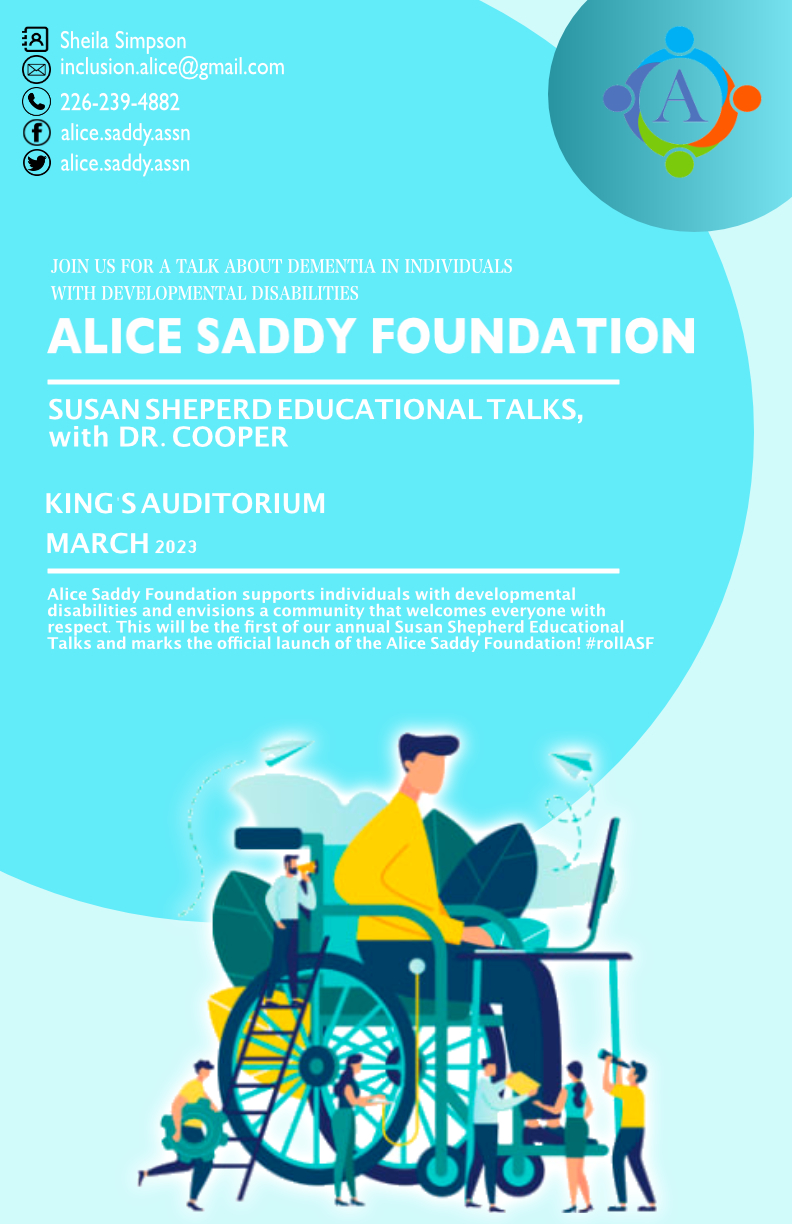 105/117
[Speaker Notes: ahuynh59_poster.jpg]
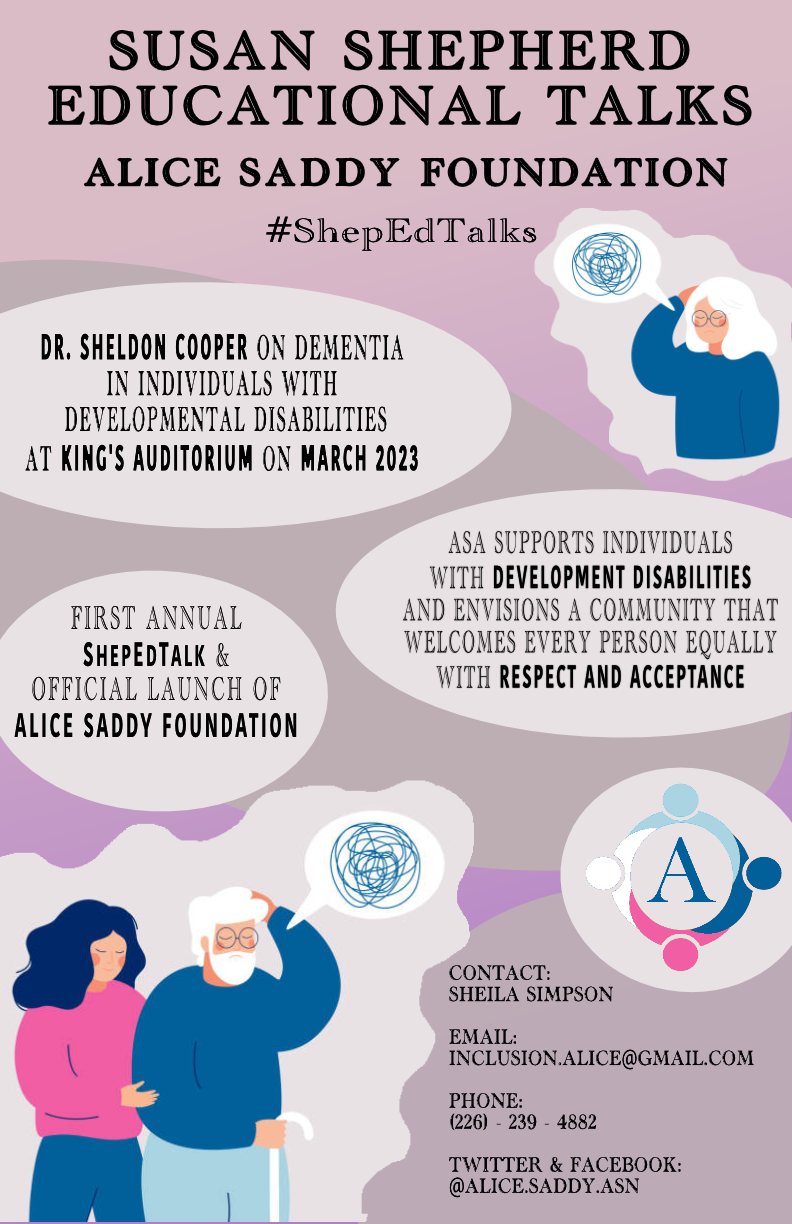 106/117
[Speaker Notes: ahayer7_poster.jpg]
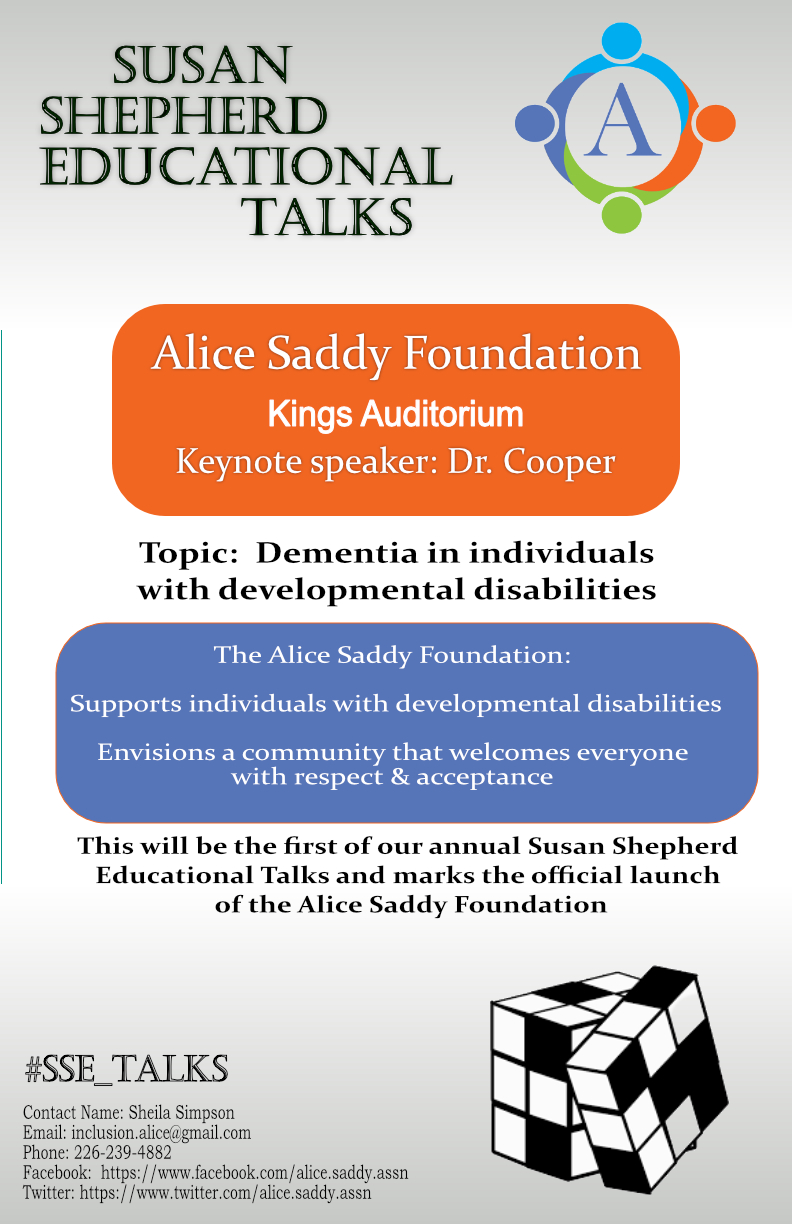 107/117
[Speaker Notes: ahaddara_poster.jpg]
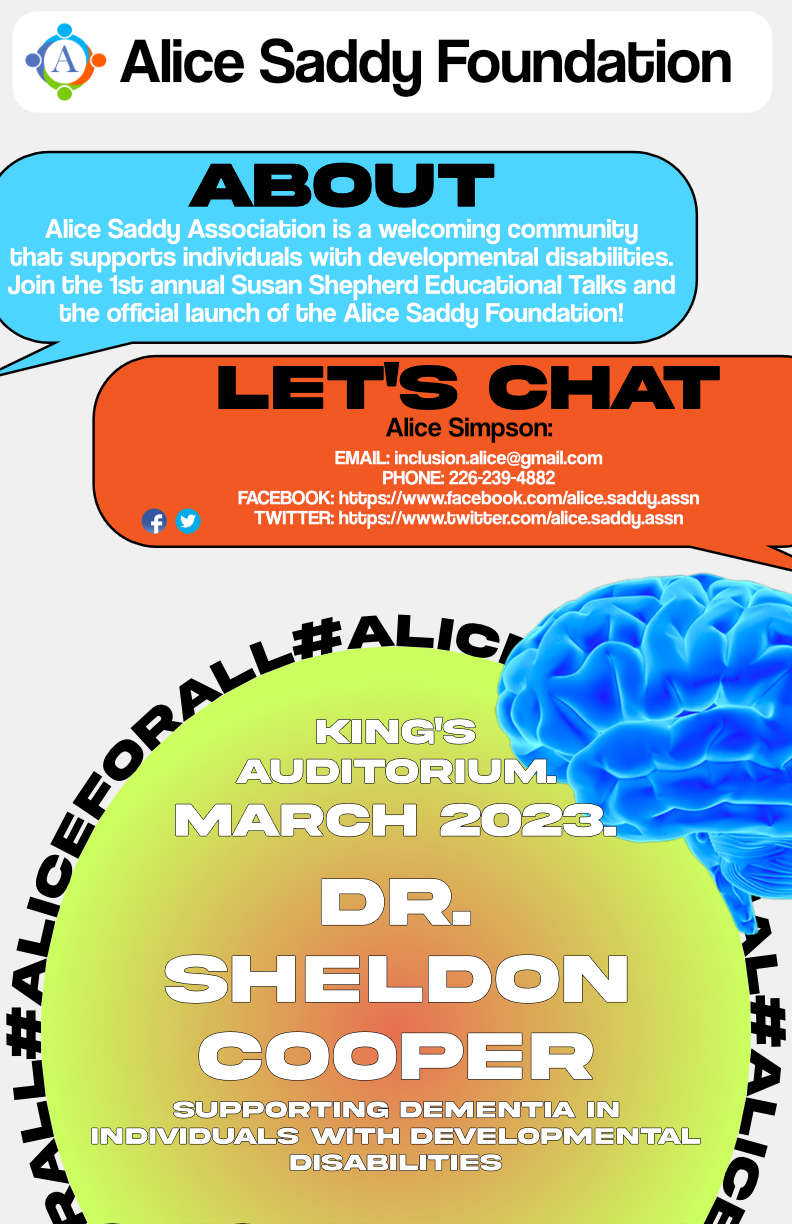 108/117
[Speaker Notes: aguo66_poster.jpg]
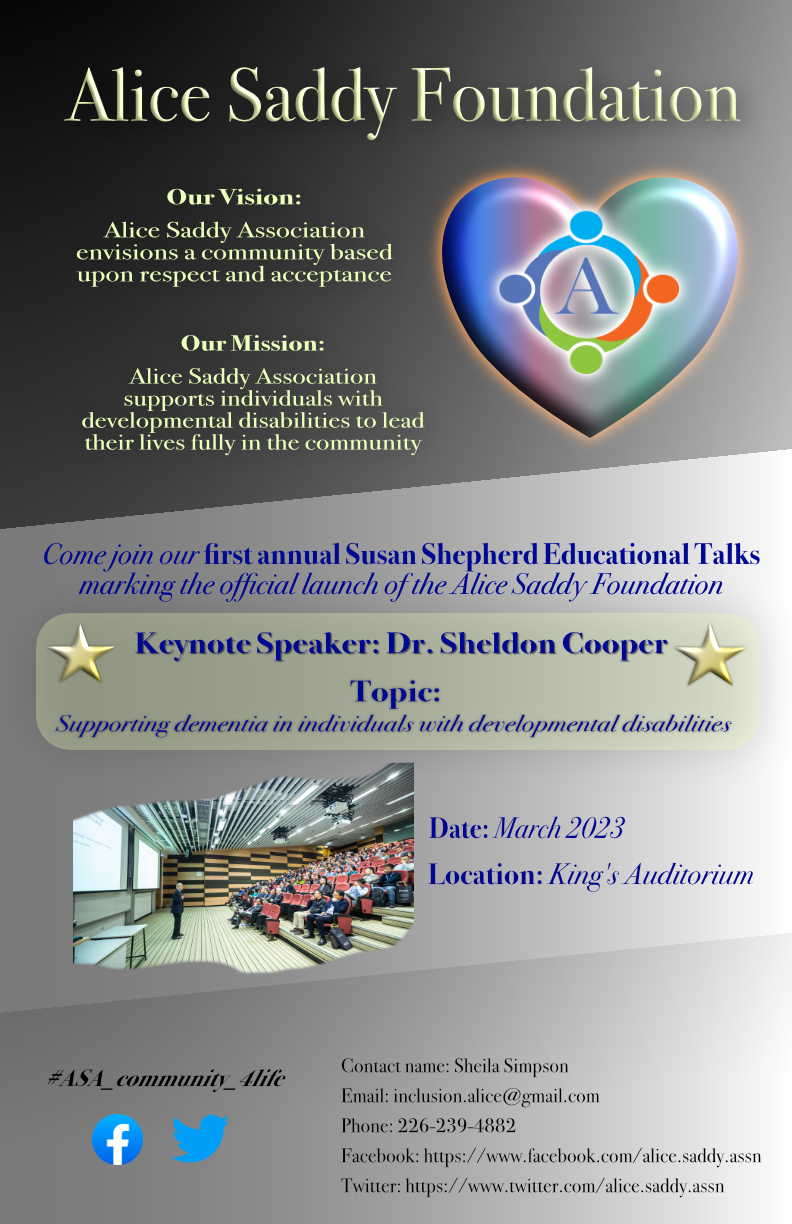 109/117
[Speaker Notes: agazzola_poster.jpg]
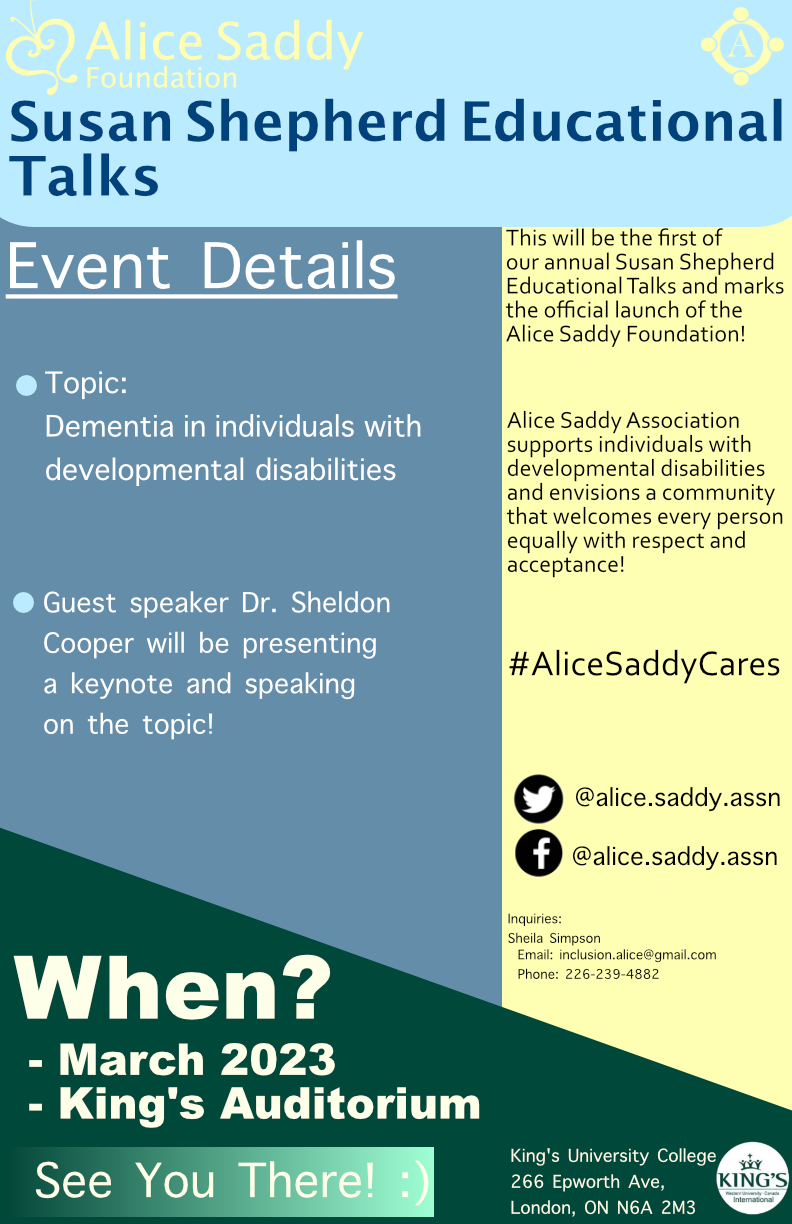 110/117
[Speaker Notes: agaerber_poster.jpg]
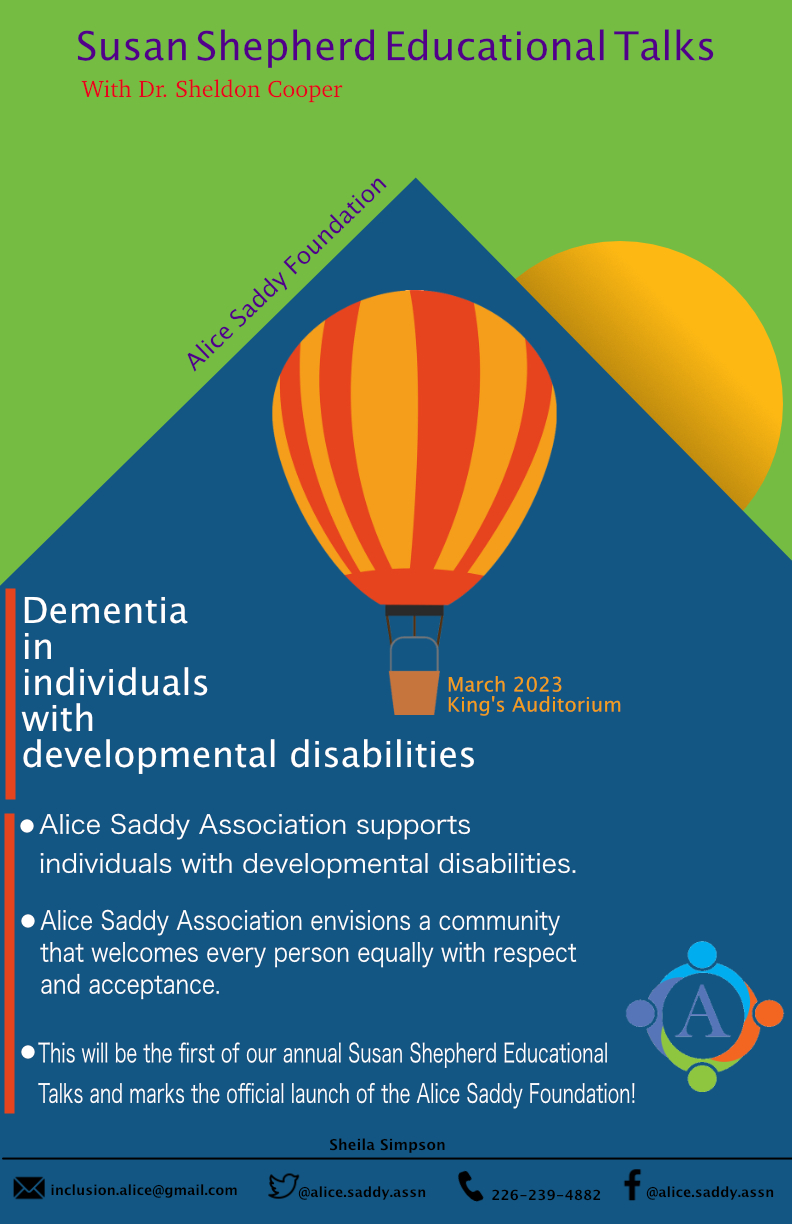 111/117
[Speaker Notes: afiroozf_poster.jpg]
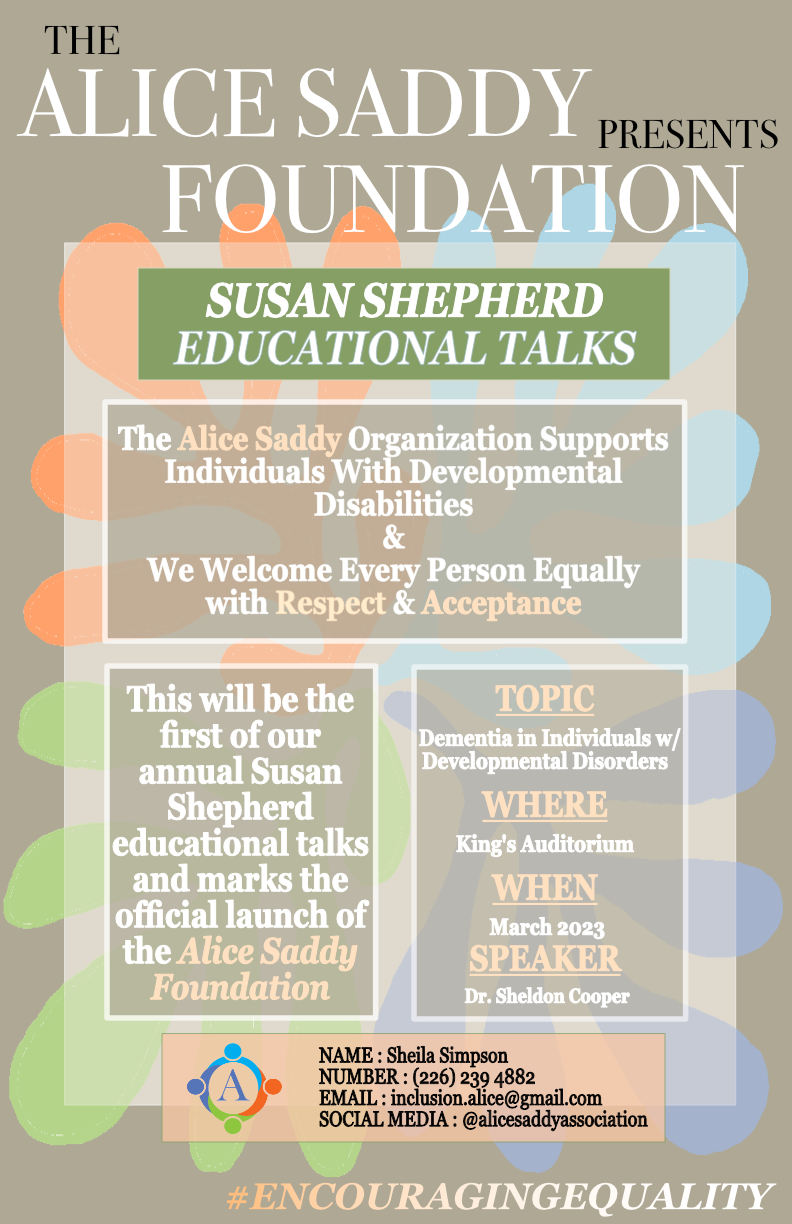 112/117
[Speaker Notes: aferra8_poster.jpg]
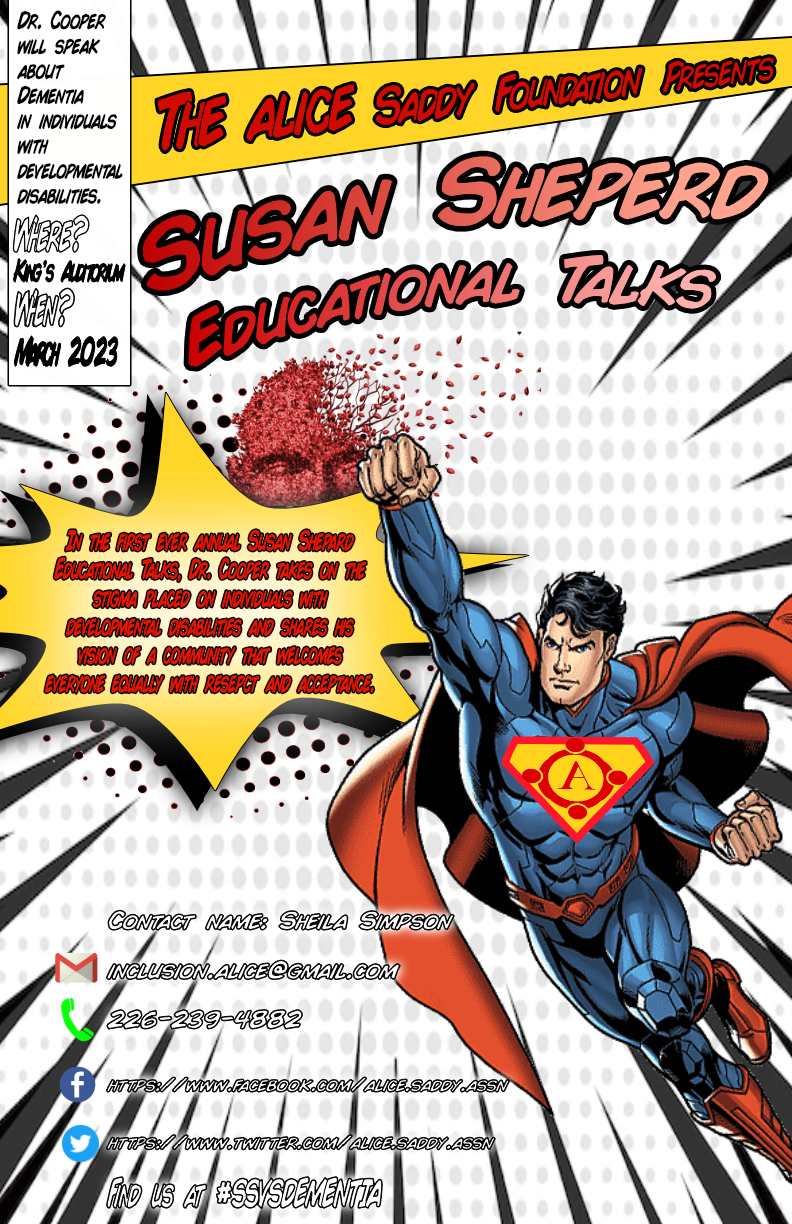 113/117
[Speaker Notes: afarrahi_poster.jpg]
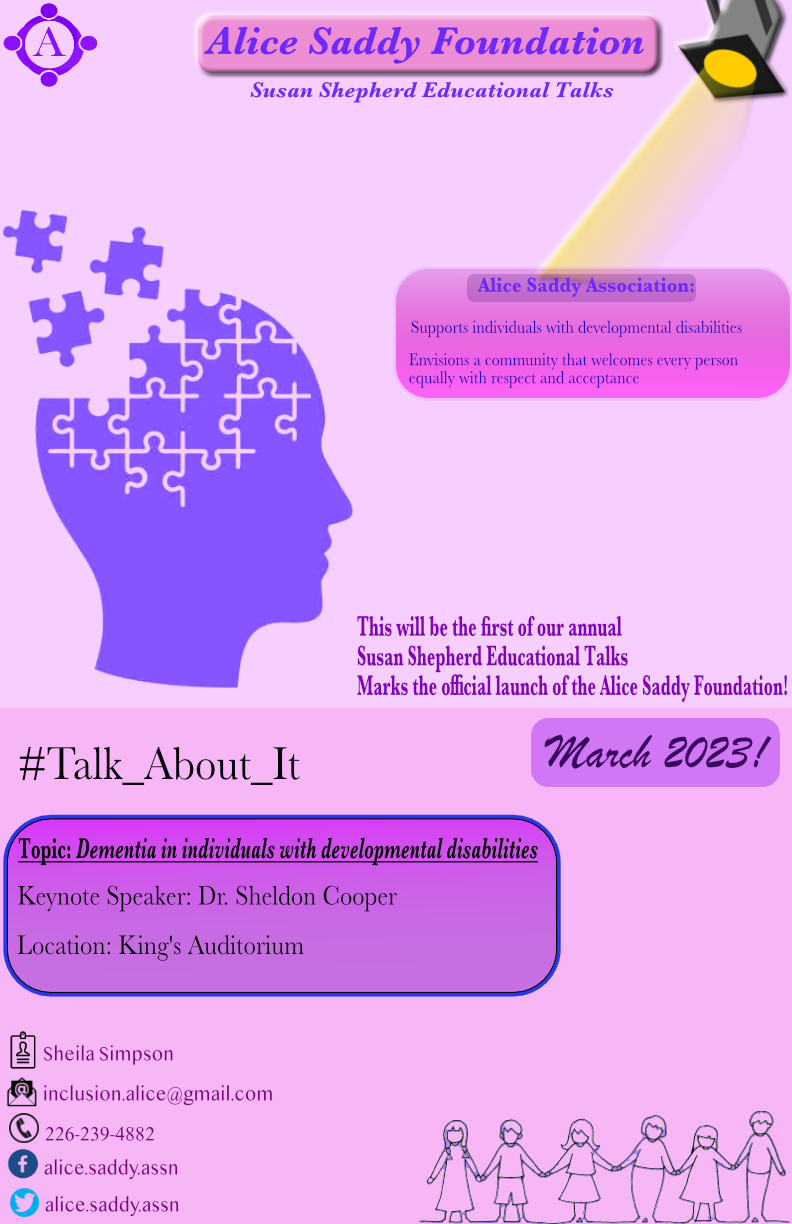 114/117
[Speaker Notes: aeslamis_poster.jpg]
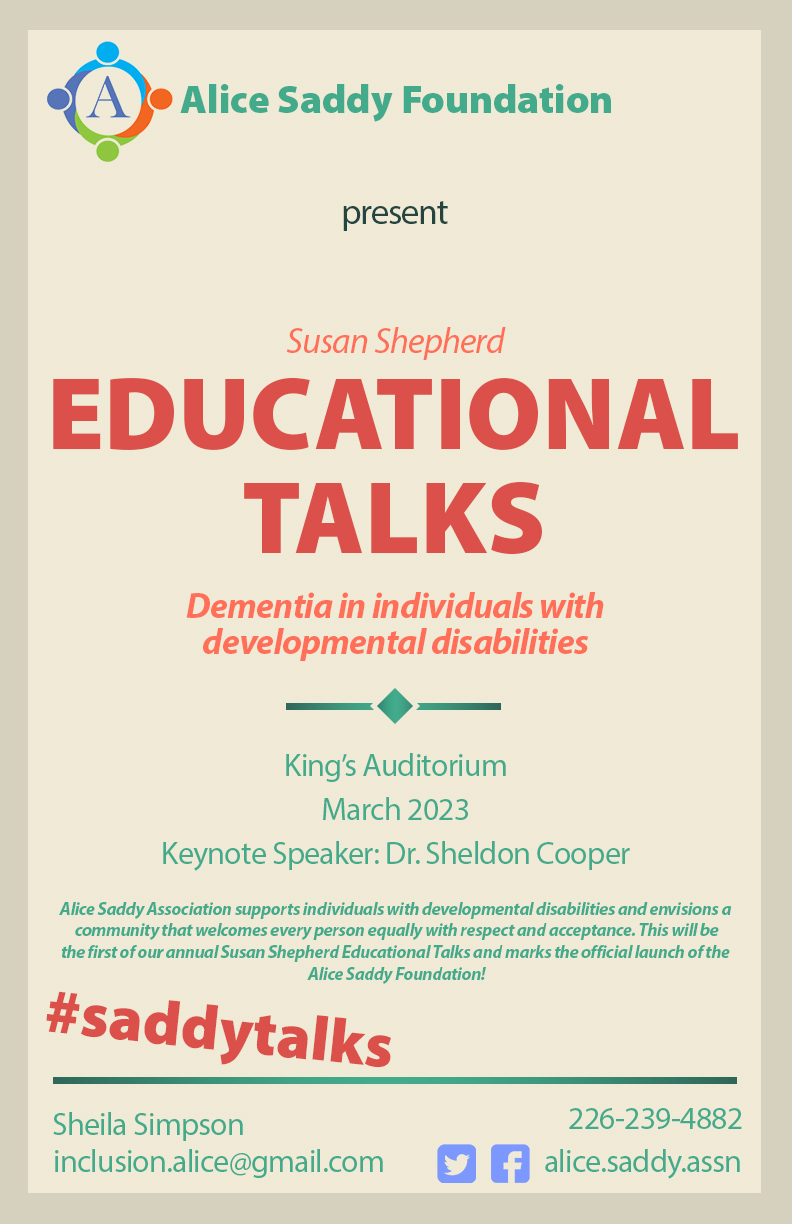 115/117
[Speaker Notes: aelshamy_poster.jpg]
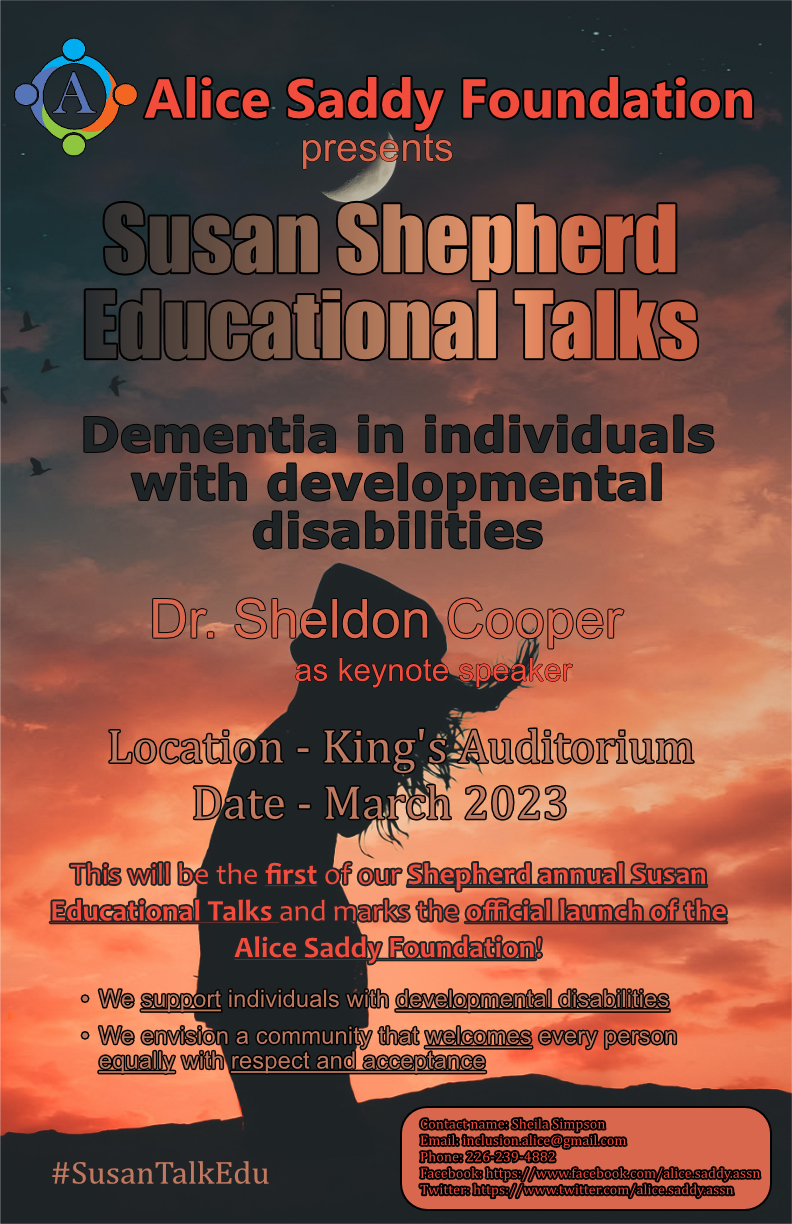 116/117
[Speaker Notes: aeftek_poster.jpg]
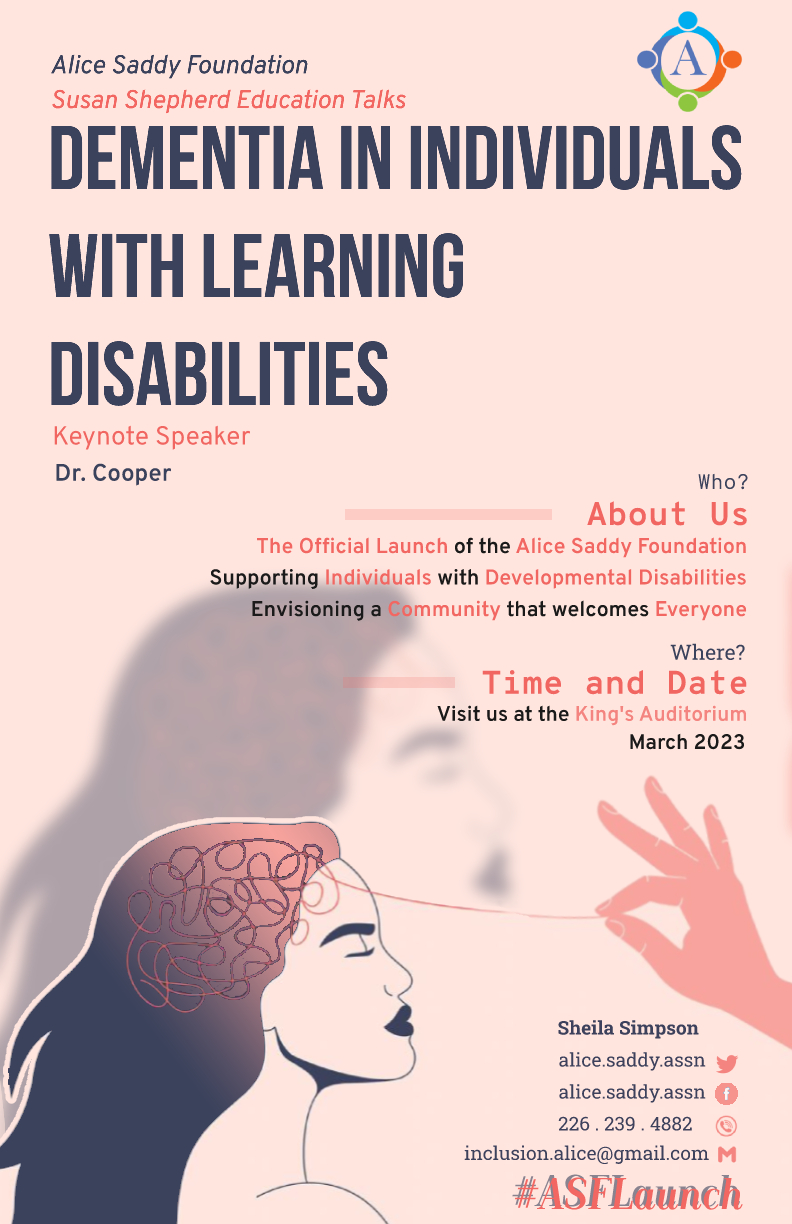 117/117
[Speaker Notes: adougl49_poster.jpg]
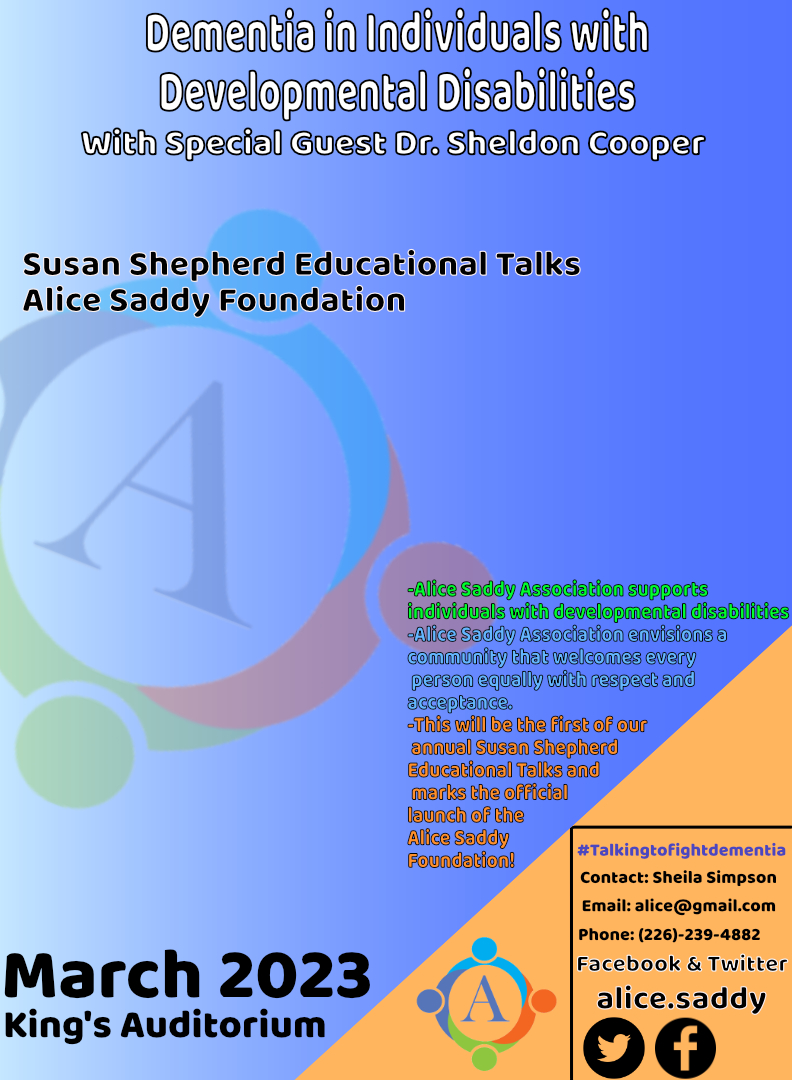 118/117
[Speaker Notes: adillo4_poster.jpg]